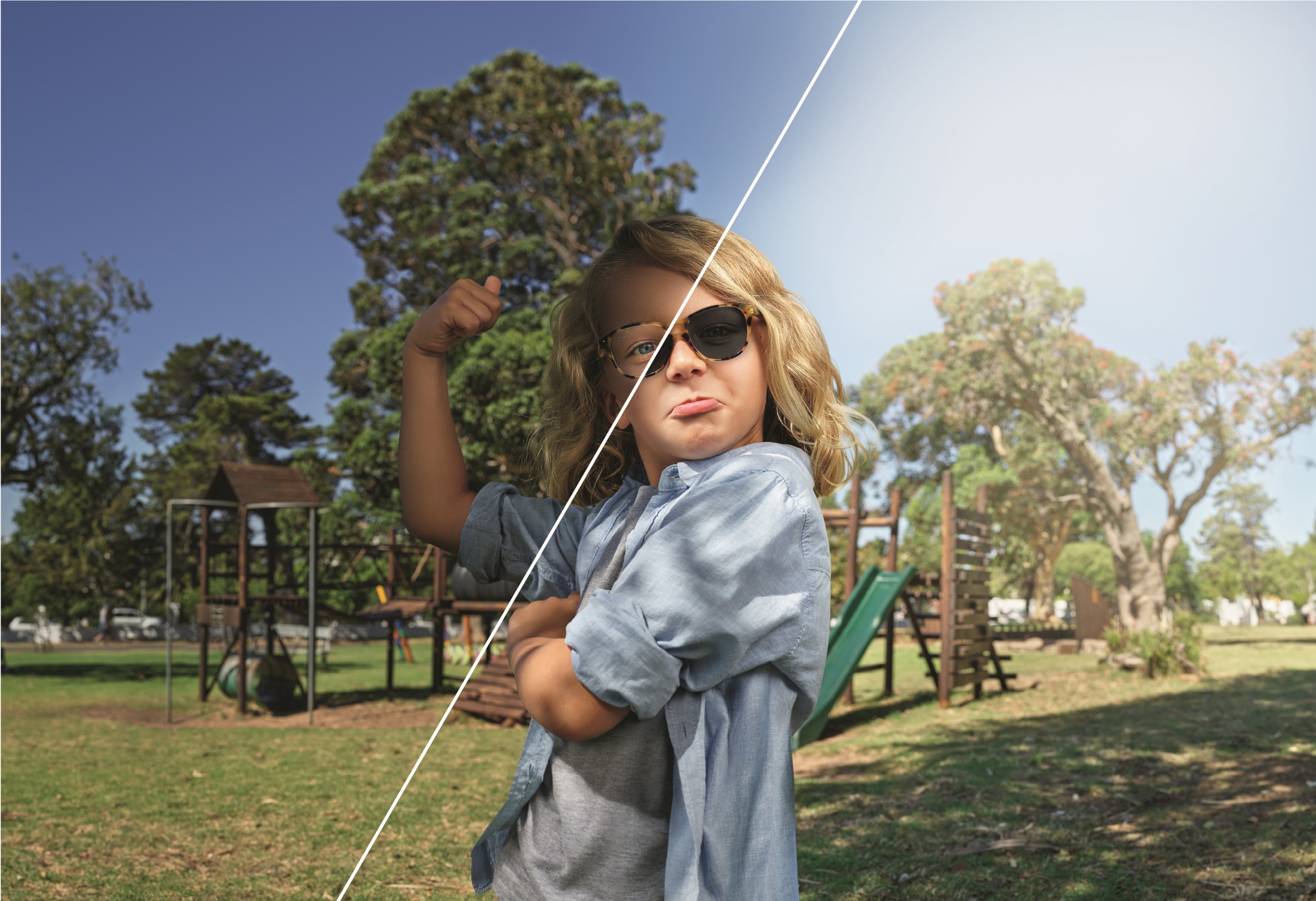 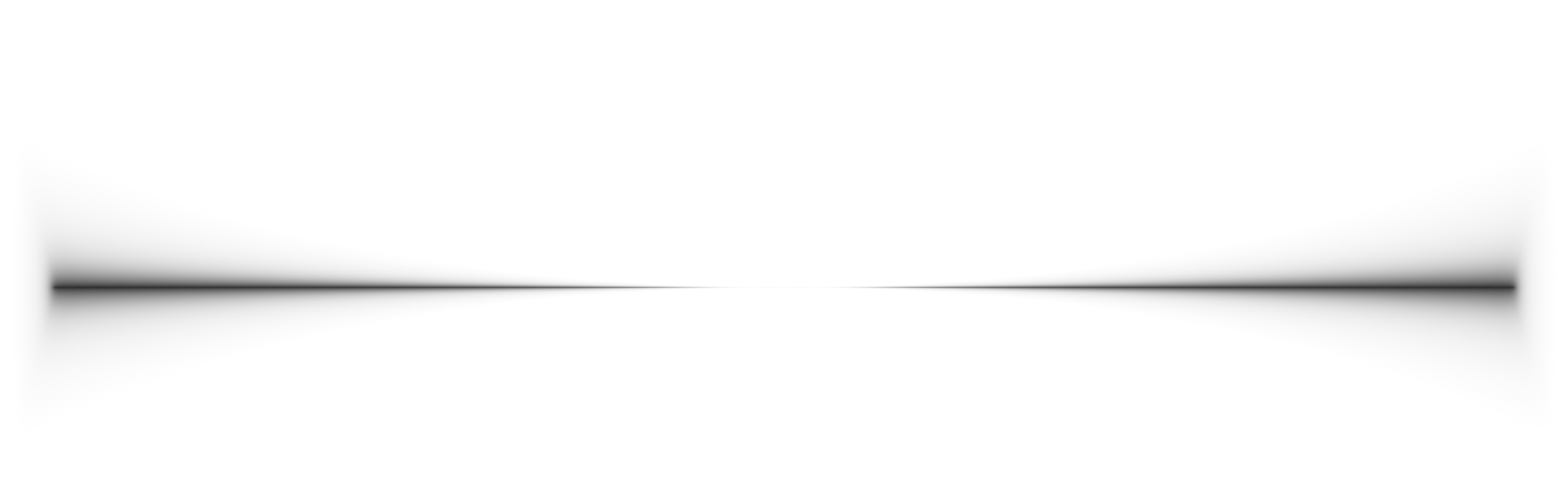 CES ENFANTS
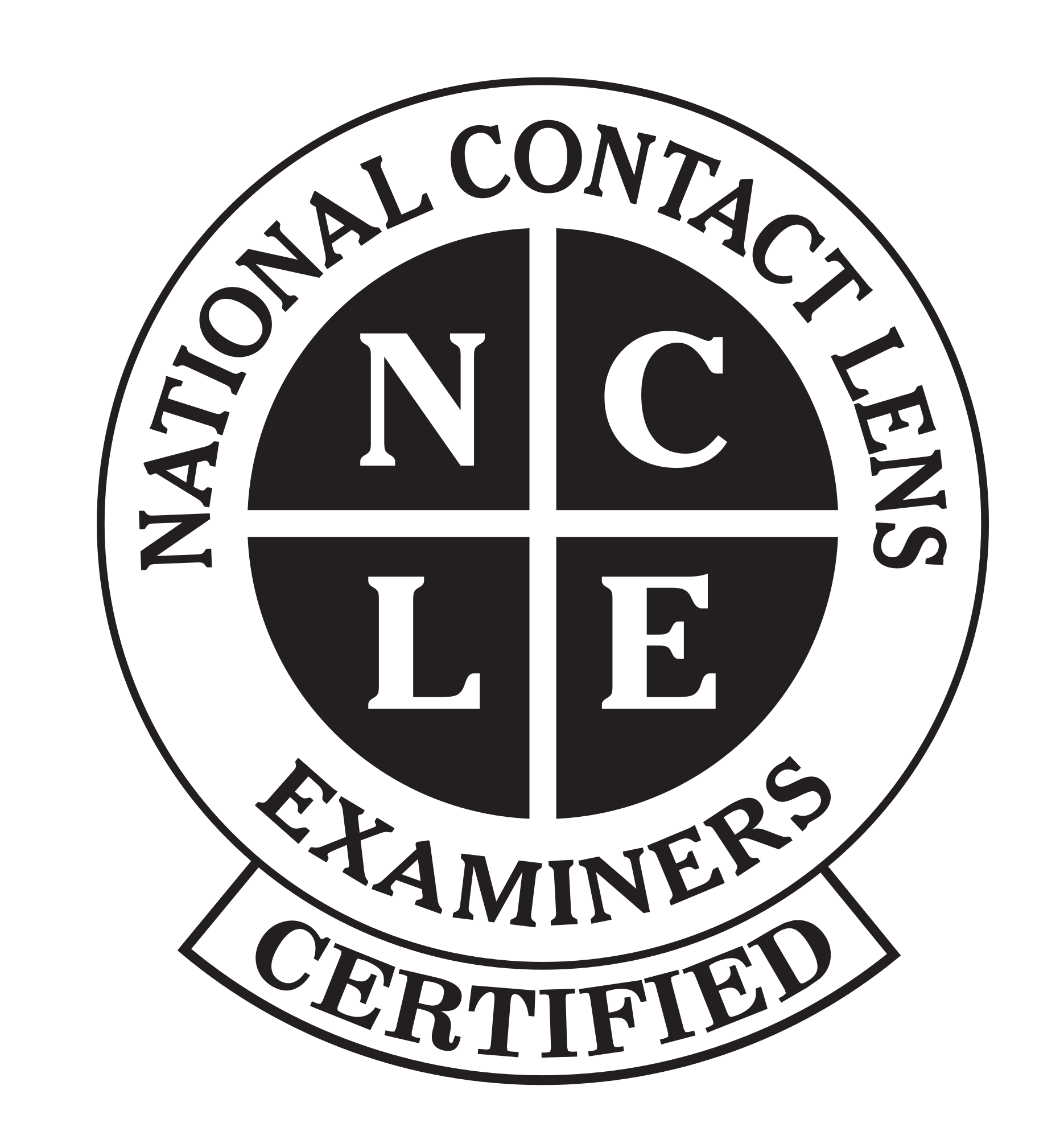 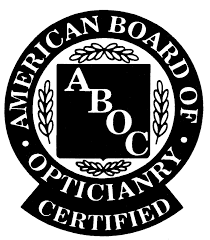 BRILLANTS
[Speaker Notes: Ah! les enfants! Leurs beaux grands yeux et leur sourire moqueur peuvent égayer vos journées… ou vous donner quelques cheveux gris. Comme vous le savez, ils grandissent très vite. Vous clignez des yeux et ils sont devenus des adolescents, et le reste est de l’histoire ancienne. 

Nous avons tellement entendu parler des enfants de l’après-guerre et du millénaire, des générations aux besoins oculaires et aux comportements uniques. Dans la présentation d’aujourd’hui, nous aimerions nous pencher sur nos enfants, ceux de la génération Z. Ils sont nombreux : deux milliards dans le monde et 25 % de la population de l’Amérique du Nord. Aujourd’hui, nous aimerions mieux comprendre le développement de nos enfants et le marché qu’ils représentent.

((À moins d’une indication contraire, toutes les photos proviennent de Transitions Optical ou ont été achetées sur Dreamtimes.com ou Thinkstock.))]
LES OBJECTIFS DU JOUR
ANALYSER
Comment les différentes générations considèrent leurs yeux et les utilisent – et ce que cela signifie pour la génération Z.
L’IMPORTANCE
De la vision dans le développement des enfants.
LE BESOIN
Chez les enfants de soins de la vue et de protection oculaire contre les rayons UV et la lumière bleue nocive.
COMMENT
Nous, à titre d’opticiens et de membres du personnel, pouvons offrir les meilleurs soins de la vue possible à nos jeunes patients.
[Speaker Notes: Aujourd’hui, nous découvrirons ce que les différentes générations pensent de leurs yeux.

Nous passerons en revue des faits intéressants sur le développement de l’œil d’un enfant.

Nous porterons également une attention particulière à la nécessité de promouvoir les soins oculaires et la protection des yeux. La sécurité et la protection de nos enfants se sont considérablement améliorées. Par exemple, l’application d’un écran solaire, les sièges d’auto, qui peuvent servir de la petite enfance à l’enfance, et les casques de vélo, mais nous n’avons pas accordé beaucoup d’importance à la sécurité et à la protection des yeux.

Je pourrais continuer longuement comme ça, mais aujourd’hui nous nous concentrerons sur le bon côté de la vision de la génération Z et sur le côté moins bon afin de mieux comprendre comment travailler avec la génération Z et d’offrir les meilleurs soins oculaires à nos jeunes patients.]
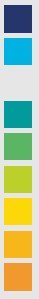 POPULATION CANADIENNE  PAR ÂGE
22% Génération Z : 1993 et après
29% Génération Y (millénaires) : de 1972 à 1992
8% Génération X : de 1966 à 1971
28% Les enfants de l'après-guerre : de 1946 à 1965
13% Troisième âge : 1945 et avant
Source : Statistiques Canada, recensement de 2011.
[Speaker Notes: Selon Statistique Canada, les enfants de la génération Z représentent 22 % de la population canadienne.

Les milléniaux sont la génération la plus analysée de l’histoire. Toutefois, nous commençons à peine à comprendre l’impact que la génération Z aura sur l’avenir. 

Source : http://www12.statcan.gc.ca/census-recensement/2011/as-sa/98-311-x/2011003/tbl/tbl3_2-1-fra.cfm.]
Sources:  2017 Wakefield Research et VisionWatch
[Speaker Notes: Les différences de l’enfance modèlent notre image du monde et même nos attitudes envers les lunettes.
 
En raison de leur dépendance à la technologie, il n’est pas surprenant que les milléniaux soient plus susceptibles de croire qu’il est important que leurs lunettes avec prescription protègent contre la lumière bleue (83 % des milléniaux versus 77 % de la génération X et 75 % des enfants de l’après-guerre). (Source : 2017 Transitions Employee Perceptions of Vision Benefits, Wakefield Research)

Les milléniaux sont souvent influencés par des parents hyper attentionnés ou « poule ». La génération Z a tendance à avoir des parents qui l’incitent à répondre aux questions et à résoudre les problèmes par elle-même. La génération Z navigue sur le Web depuis son enfance, ce qui lui a permis de s’adapter facilement à la technologie numérique en bas âge. Cet accès procure à la génération Z plus de matière à réfléchir et plus de renseignements sur les produits et services. Ces renseignements indiquent clairement que ces enfants influenceront également leurs parents quand viendra le temps de leur acheter des lunettes.

 (Les autres données sur les lunettes proviennent de VisionWatch, un sondage continu des consommateurs du Vision Council.)]
LES DÉCISIONS D’ACHAT INFLUENCÉES PAR LA GÉNÉRATION Z
Source: “Meet Generation Z” par Sparts & Honey
[Speaker Notes: Des études indiquent que la génération Z influence déjà les achats du ménage, et ce, plus que n’importe quelle autre génération avant elle (source : JWT Intelligence).

(Une autre étude de l’agence new-yorkaise Sparks & Honey intitulée Meet Generation Z a montré que la génération Z influence les achats importants selon les mamans.) Leur habileté à influencer les décisions d’achat ne devrait pas être sous-estimée, car elle est très puissante.

Marcie Merriman, directrice générale de la stratégie de croissance et de l’innovation en commerce de détail pour Ernst & Young, a révélé à Business Insider que la génération Z influence la façon dont leurs parents dépensent, plus que les milléniaux ne l’ont fait auparavant. Donc, nous devons sans contredit parler autrement des produits aux patients et aux parents de la génération Z.]
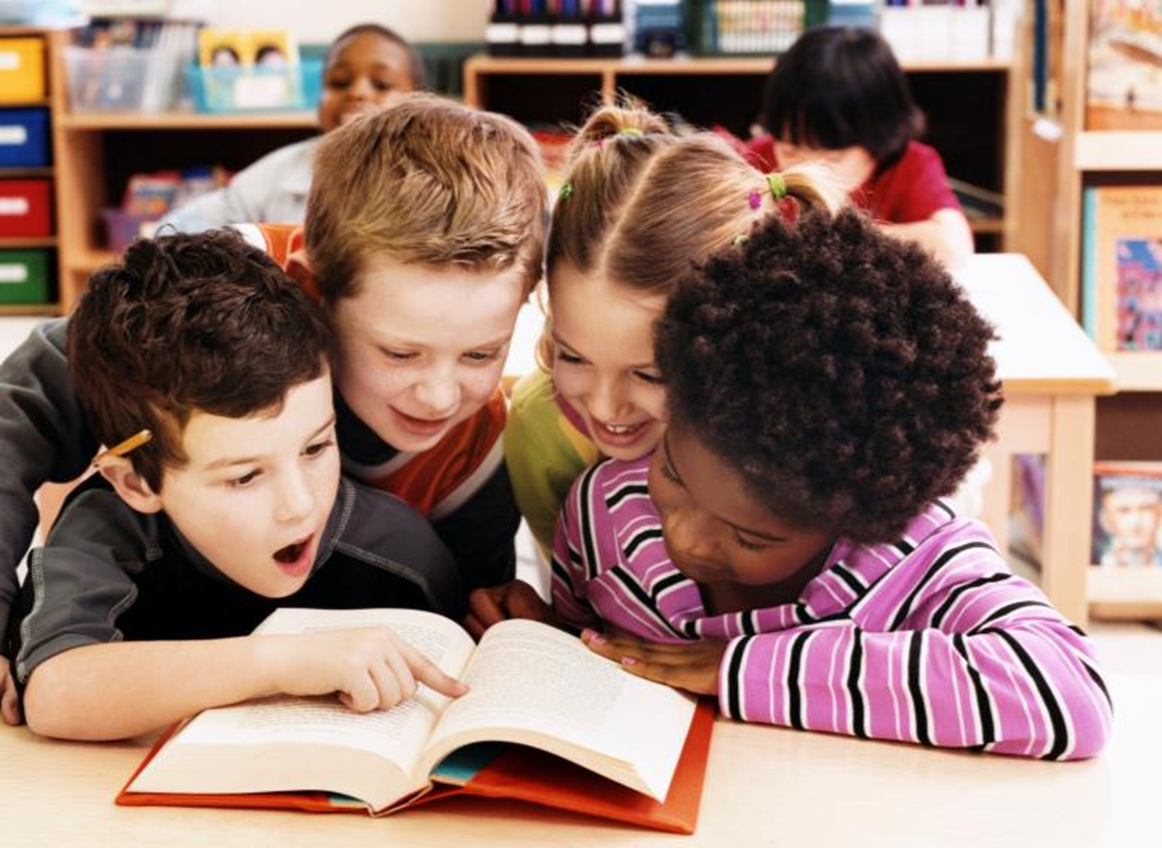 SAVIEZ-VOUS QUE…
… 80 % de ce que les enfants apprennent au cours des 12 premières années de leur vie passe par leurs yeux?

Toutefois…
… il semblerait que 60 % des enfants qui éprouvent des difficultés en lecture présentent des problèmes de vision non corrigés ou non détectés

Près de 25 % des enfants d’âge scolaire souffrent de problèmes visuels
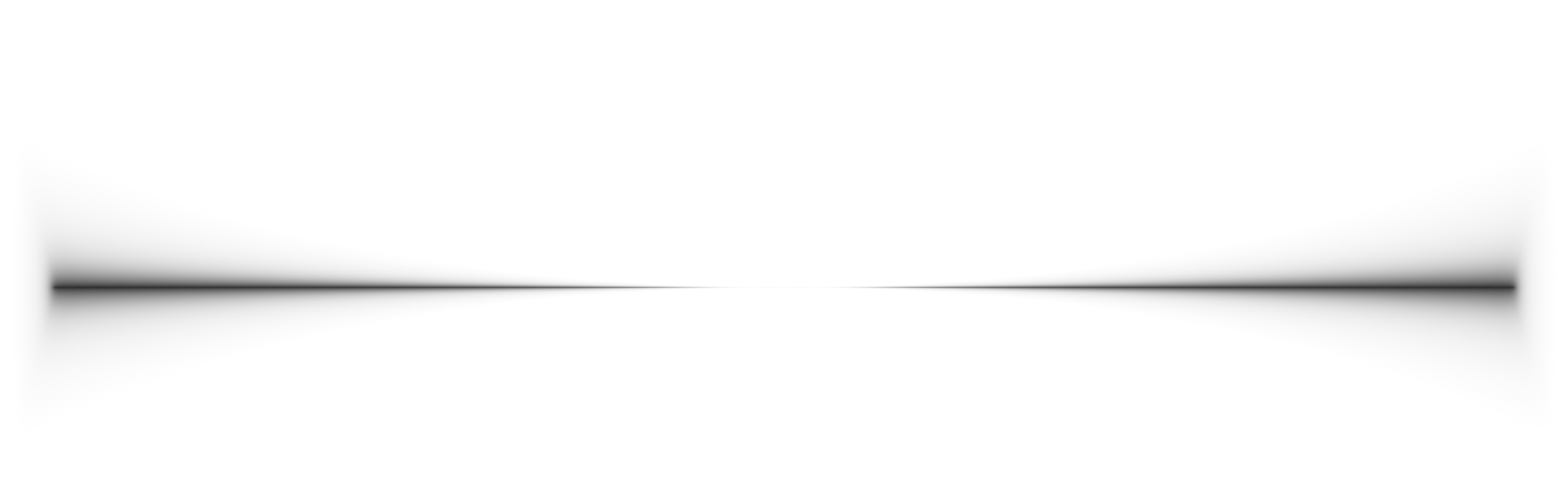 Sources : Association canadienne des optométristes et Coalition nationale pour la santé visuelle.
[Speaker Notes: Les études révèlent que nous devons porter une attention particulière à la vision des enfants. 

L’Association canadienne des optométristes révèle que 80 % de ce que les enfants apprennent au cours des 12 premières années de leur vie passe par leurs yeux. Ce seul chiffre nous indique à quel point la vision est importante en début de vie.

La Coalition nationale pour la santé visuelle estime que 60 % des enfants canadiens qui éprouvent des difficultés en lecture présentent des problèmes de vision non corrigés ou non détectés et que près de 25 % des enfants d’âge scolaire souffrent de problèmes visuels.

Malheureusement, les enfants ne réalisent pas toujours qu’ils souffrent de problèmes de vision. À titre de professionnels, nous reconnaissons facilement les symptômes, mais nous pourrions mieux informer les parents, les enseignants, les tuteurs et leurs proches sur les symptômes à surveiller chez les enfants. Nous reviendrons sur les symptômes plus en détail plus tard dans la présentation. 

Il existe plusieurs raisons pour lesquelles les enfants qui ont besoin de lunettes n’en portent pas. Nous espérons que ce chiffre diminuera à mesure que nous accroîtrons la sensibilisation sur la vision et le développement des enfants.]
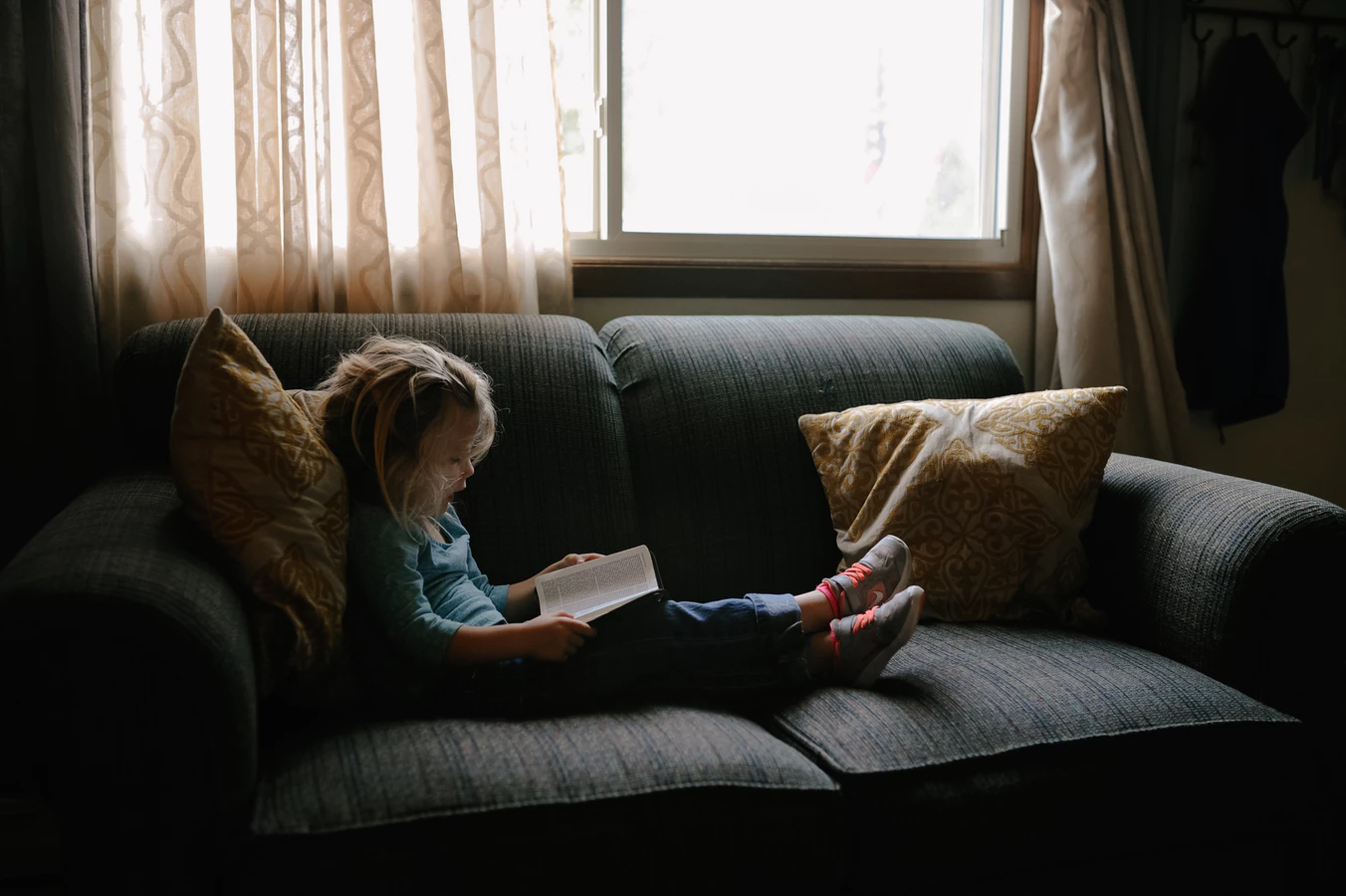 UN BESOIN CRIANT DE DÉFENSEURS
Les enfants qui souffrent de problèmes de vision non détectés 
peuvent manquer de confiance en eux, ressentir de la frustration, posséder de faibles compétences en alphabétisme ou présenter des effets secondaires physiques, comme des maux de tête.


Ils sont parfois 
considérés à tort comme des « élèves lents ».


Les problèmes visuels
peuvent limiter l’habileté d’un enfant à apprendre et à interagir avec les autres enfants.
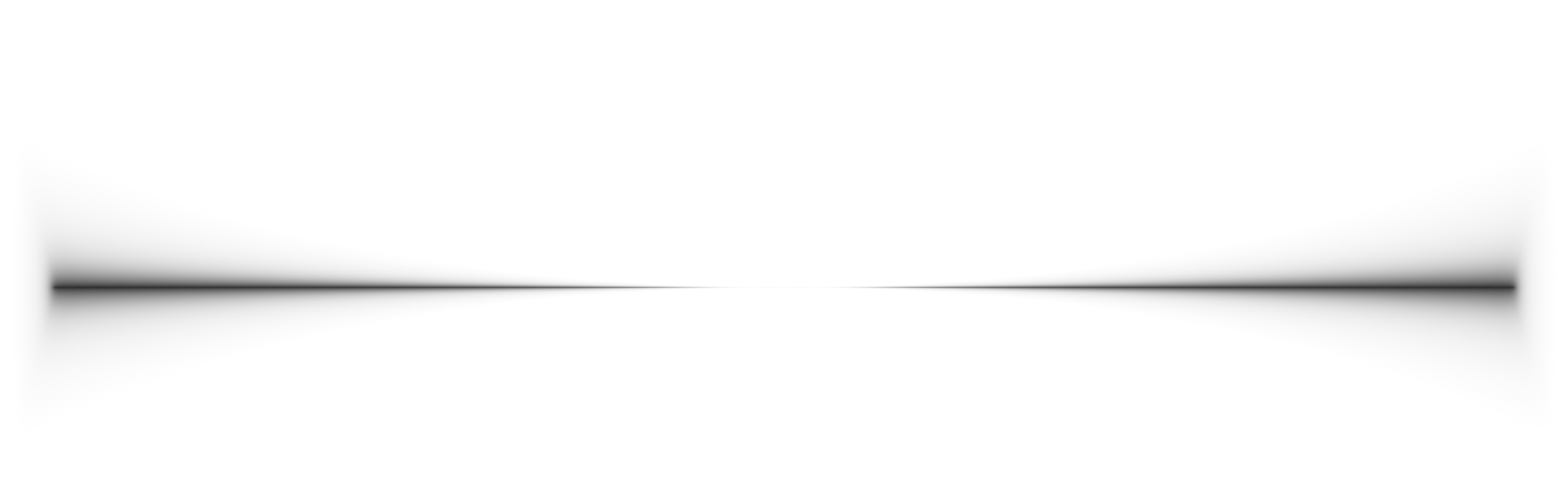 [Speaker Notes: Un parent ne veut surtout pas se faire dire que son enfant éprouve des difficultés d’apprentissage. Malheureusement, plusieurs enseignants et parents ne savent pas quoi surveiller. Donc, les problèmes de vision demeurent facilement non détectés. Selon l’American Optometric Association, parfois, les enfants sont non seulement considérés comme des « élèves lents », mais comme des « enfants à problèmes » (60 % des élèves considérés comme des « élèves problématiques » présentent des problèmes de vision non détectés).

Selon la National Parent Teacher Association, plus de 10 millions d’enfants canadiens souffrent de problèmes visuels qui nuisent à leur rendement scolaire.

Quand nous pensons à la vision, nous faisons souvent référence à l’acuité visuelle, mais nous pouvons facilement oublier à quel point la vision peut nuire au développement social des enfants. Les simples activités du quotidien, comme jouer et interagir avec les autres, peuvent s’avérer problématiques pour les enfants ayant des problèmes visuels. Parfois, certains jeunes joueurs de soccer semblent dans leur propre monde. Ils n’éprouvent pas nécessairement de problèmes de vision, mais ce pourrait être le cas. Les enseignants croient souvent qu’ils souffrent de troubles de déficit de l’attention (TDA) quand, en fait, des problèmes visuels sont peut-être en cause. Il est particulièrement important que les personnes qui travaillent avec les enfants connaissent les symptômes liés à des problèmes de vision. 

Nous pouvons nous porter à la défense des enfants en sensibilisant plus de gens.]
La couverture d’assurance n’a pas d’influence
Source : Visionwatch Parent Child Vision Care Report. The Vision Council, janvier 2016.
[Speaker Notes: Une vision saine et de saines habitudes oculaires sont plus importantes pour les enfants que pour les adultes, car la prévention est la clé. Puisque l’enfance représente une période critique du développement de l’œil et une période où de bonnes et de mauvaises habitudes sont prises, les soins oculaires réguliers et les habitudes de protection devraient commencer en bas âge. Nous enseignons très tôt à nos enfants qu’ils doivent brosser leurs dents, passer la soie dentaire et aller régulièrement chez le dentiste pour un nettoyage ou des examens. Imaginez si les parents faisaient la même chose pour les examens de la vue de routine.

En fait, 37 % des parents qui ont des enfants à la maison signalent que ces derniers n’ont jamais subi un examen de la vue.
Au total, 58 % des parents affirment que leurs enfants n’ont pas encore subi d’examen de la vue, parce qu’ils N’EN ONT PAS BESOIN. Je ne peux pas blâmer les parents ou les tuteurs. Non pas qu’ils ne s’en préoccupent pas, ils ne sont tout simplement pas au courant. C’est la raison pour laquelle nous sommes ici aujourd’hui, pour en parler. Exemple du neveu.

Selon une étude, 38 % des parents croient que leurs enfants sont trop jeunes pour éprouver des problèmes de vision.

Malheureusement, la couverture d’assurance, peu importe son type, n’a que peu ou aucune influence sur la fréquence ou l’historique des examens de la vue. Les parents ne reconnaissent pas le besoin de subir des examens de la vue en bas âge et l’impact sur leur capacité à apprendre et à agir.

(Source : Visionwatch Parent Child Vision Care Report du Vision Council, janvier 2016) 

Nous espérons mettre un terme à ce problème afin qu’il cesse de nuire à la vie des enfants rendus à l’âge adulte.]
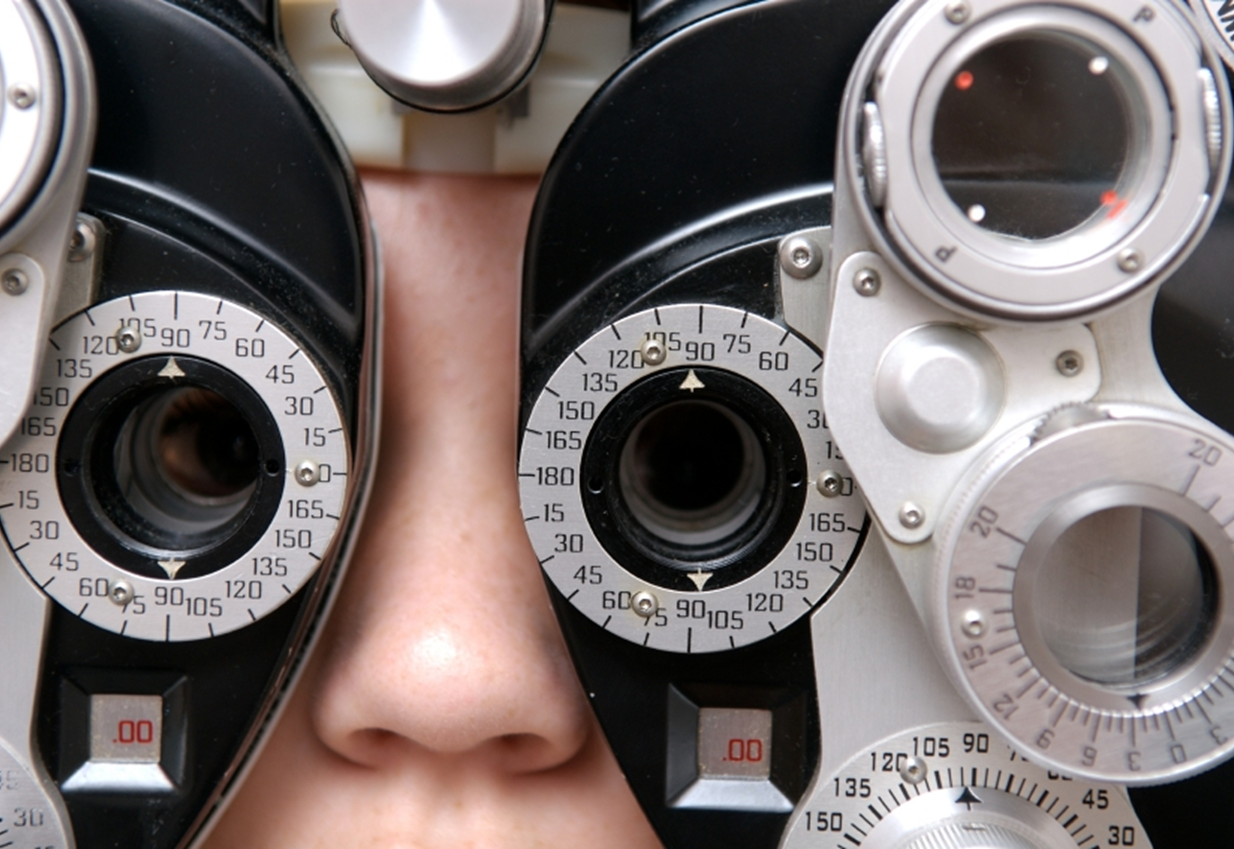 LA PRÉVENTION EST LA CLÉ
Certains risques potentiels s’accumulent
et peuvent avoir des répercussions à long terme sur la santé oculaire

La prévention et l’intervention peuvent être urgentes

Les anomalies oculaires doivent être détectées immédiatement
Erreur réfractive
Amblyopie
Strabisme
Maladie oculaire
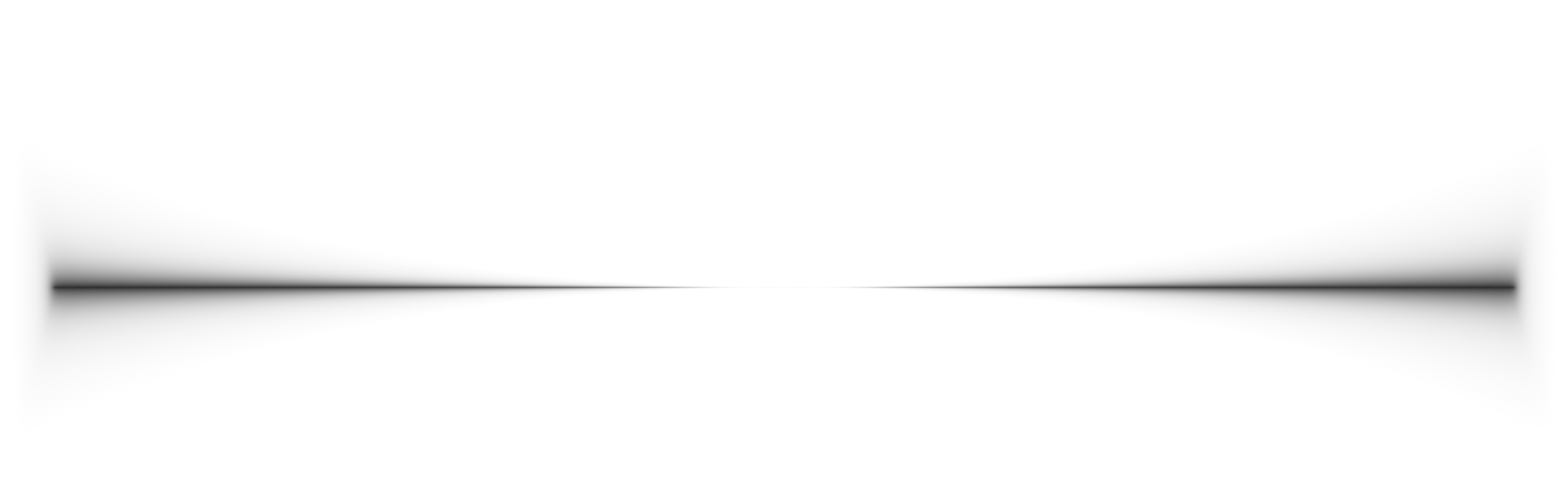 [Speaker Notes: La détection et le traitement précoces de graves anomalies oculaires sont importants. 
L’amélioration de la qualité des verres afin de maximiser la quantité et la qualité de la vision est essentielle.
Nous pouvons tous jouer un rôle crucial dans le développement (ophtalmique, éducatif, fonctionnel et social).]
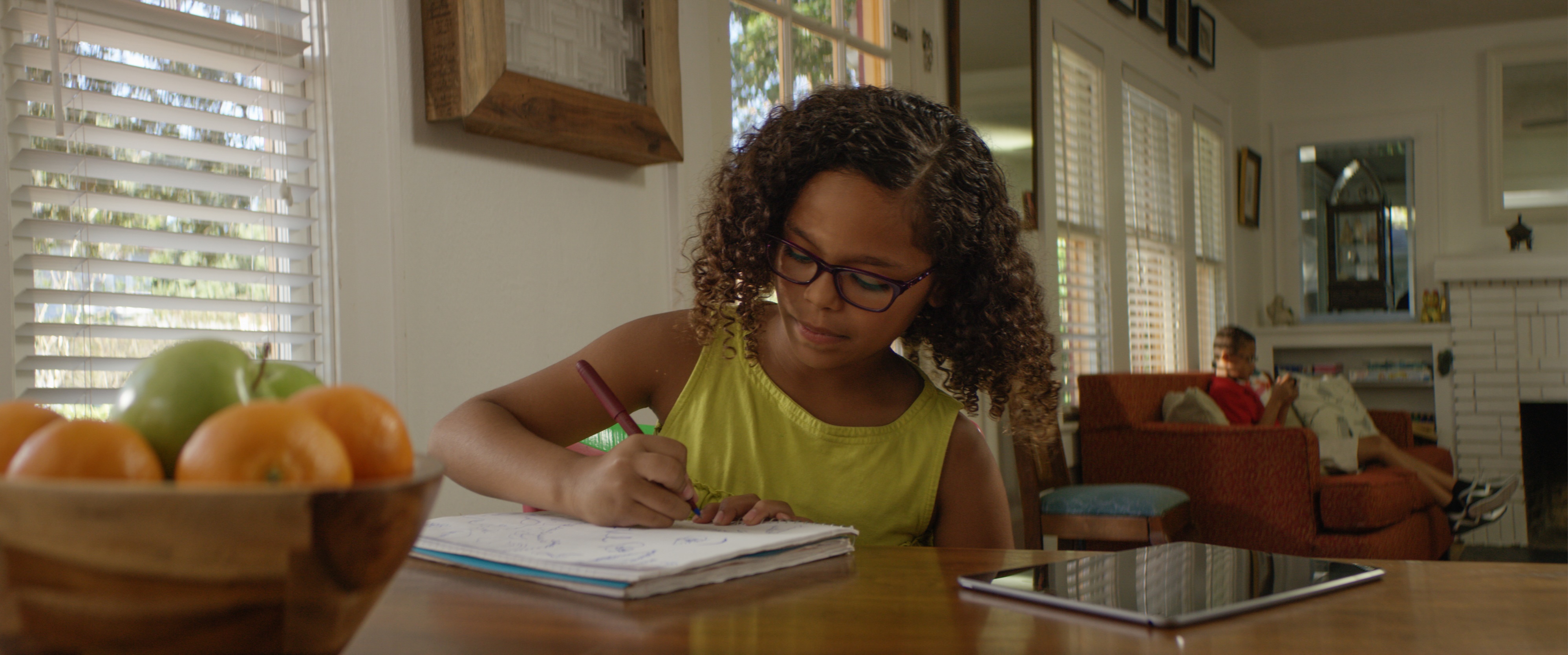 DES SOINS OCULAIRES RÉGULIERS SONT ESSENTIELS
De 5 % à 15 % des enfants partout dans le monde sont aux prises avec des erreurs réfractives importantes et non détectées

Myopie
Hypermétropie
Astigmatisme
Anisométropie
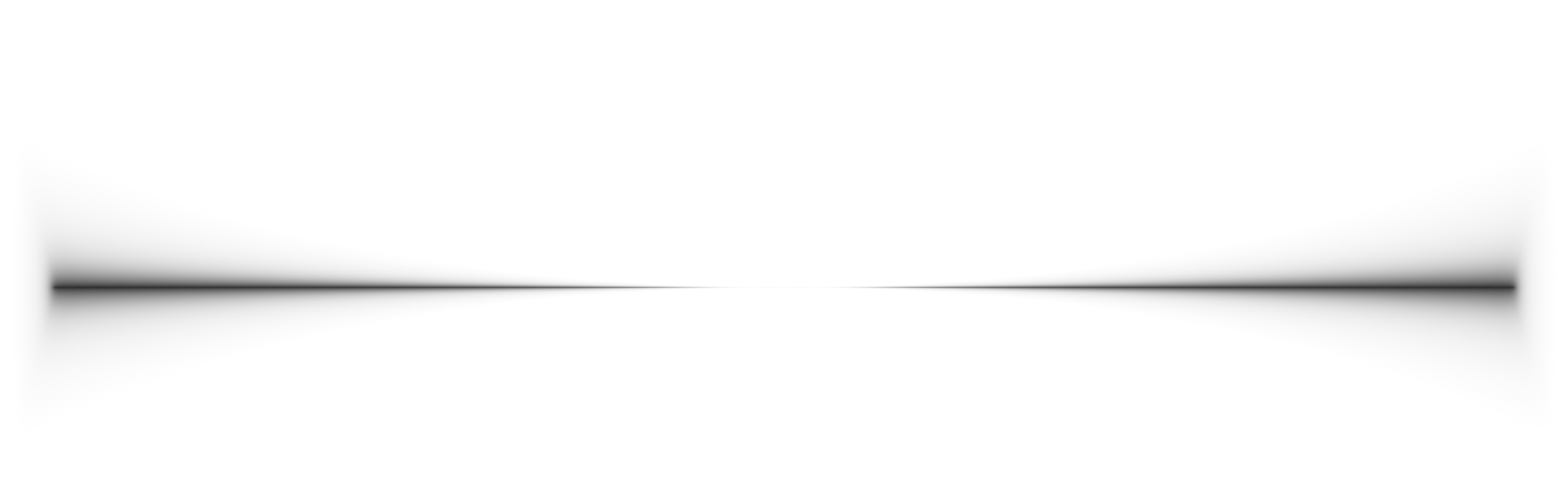 Source :  Organisation mondiale de la Santé
[Speaker Notes: L’Organisation mondiale de la Santé a estimé que de 5 % à 15 % des enfants partout dans le monde sont aux prises avec des erreurs réfractives importantes.  

Myopie – l’incidence de la myopie connaît une hausse.  
La myopie augmente de 6 % à 28,9 % de l’âge de 6 à 13 ans.
Hypermétropie – peut entraîner des troubles binoculaires qui peuvent interférer avec l’apprentissage.
Astigmatisme – de nombreux cas d’astigmatisme non corrigés peuvent mener à une amblyopie réfractive.
L’anisométropie est synonyme de pouvoir de réfraction inégal.

https://opto.ca/news/canadian-study-finds-childrens-eyesight-worsening]
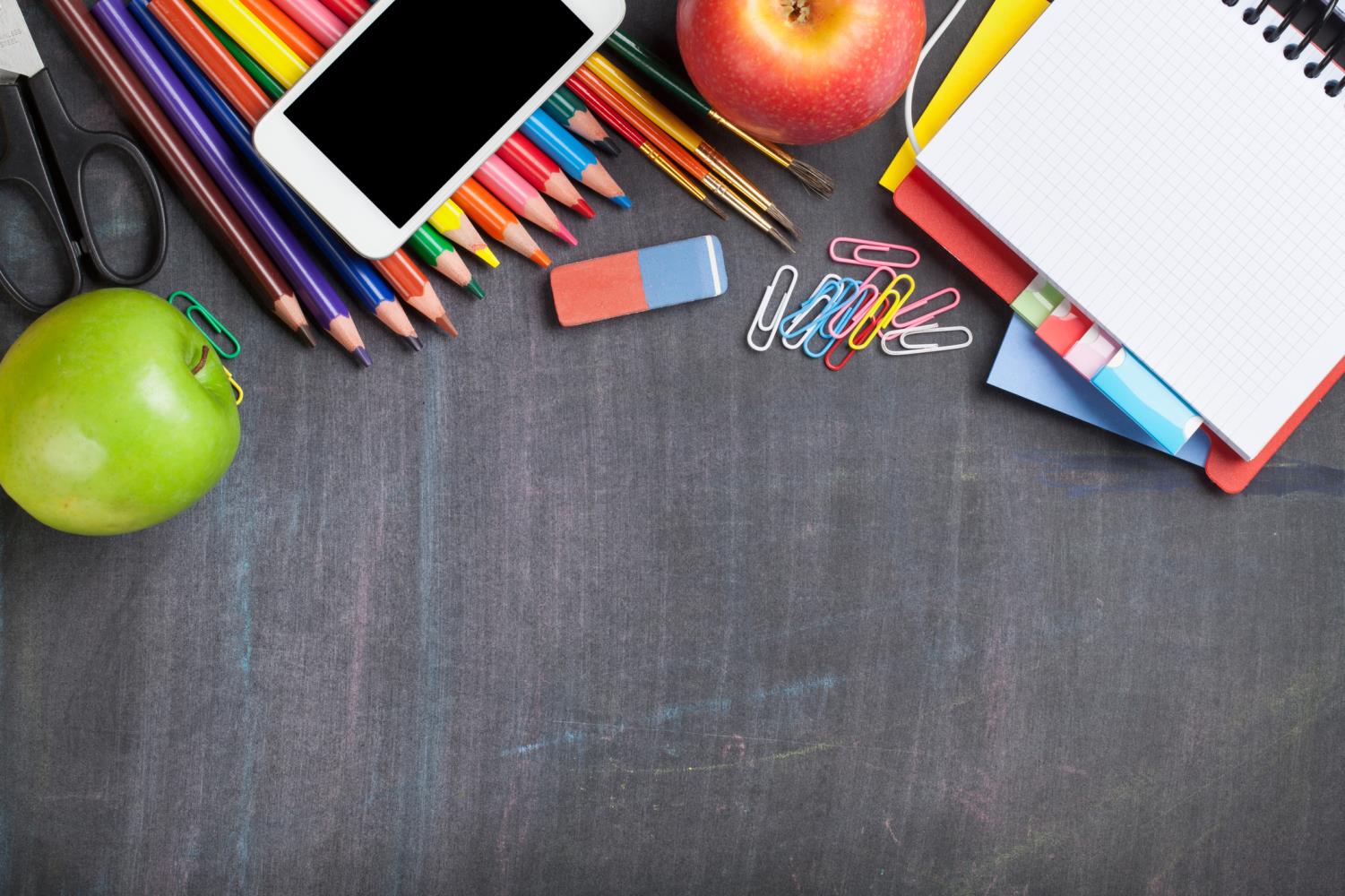 Des possibilités s’offrent à vous
Informer les parents, les enseignants et les proches
Comprendre les différences en matière de santé visuelle de la génération Z et les possibilités de croissance de votre clinique
Influencer la vie des enfants afin d’influencer leur avenir et le nôtre
[Speaker Notes: Le monde d’aujourd’hui comporte de nombreux changements et défis, ce qui nous permet de nous pencher sur la génération Z. Nous entendons toujours dire que les enfants sont notre avenir. Oui, ils le sont, et nous pouvons faire une différence. Ces renseignements nous ont permis de constater qu’il est tout aussi important de présenter les lunettes à l’enfant qu’au parent.]
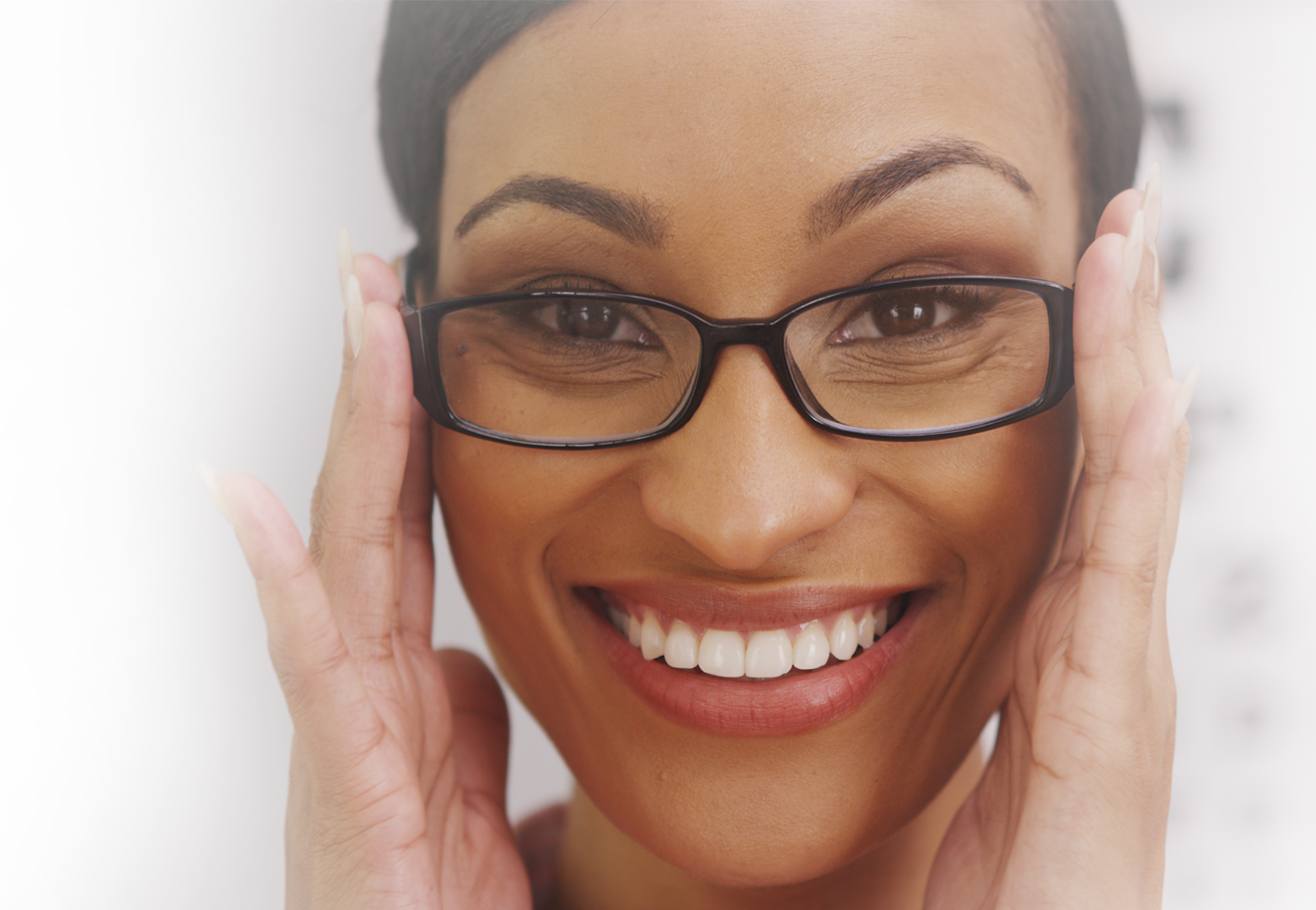 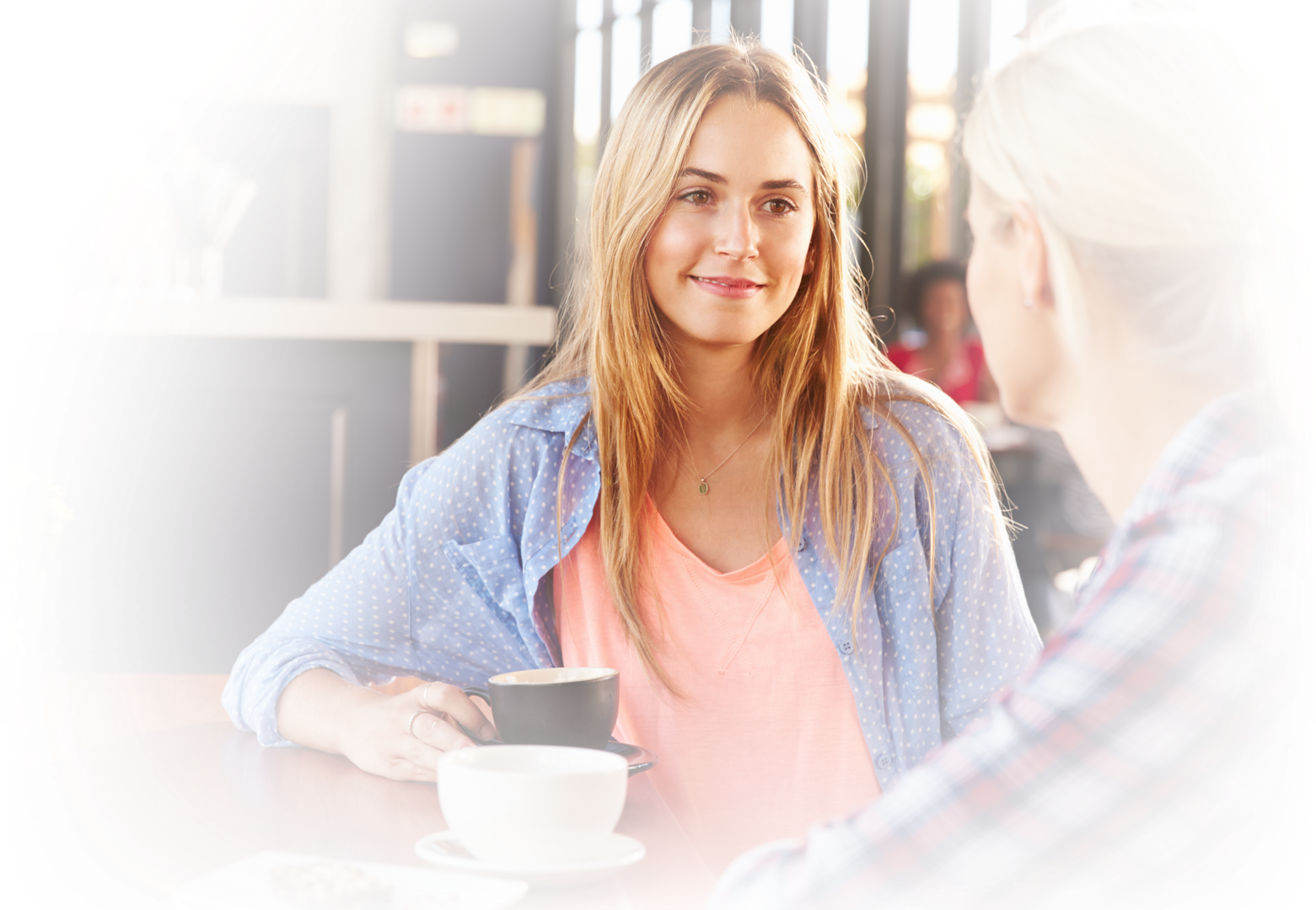 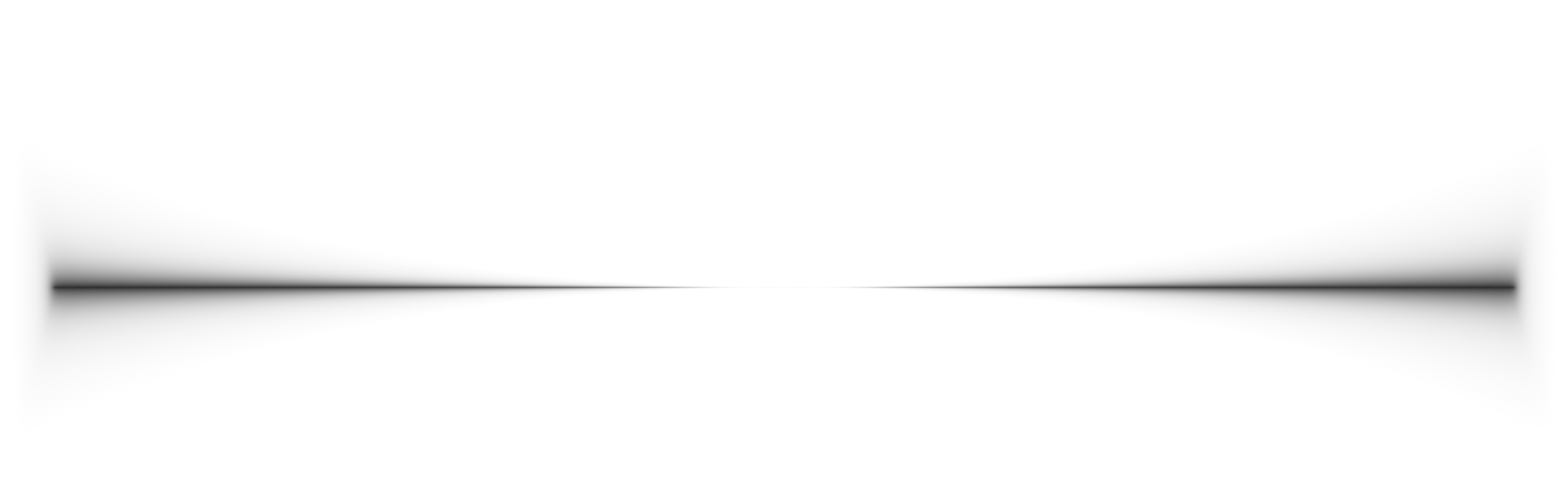 INFORMER
les parents, les enseignants et les proches
[Speaker Notes: À titre de défenseur de la génération Z, voici comment éduquer ceux qui peuvent aider.]
DISCUTER DES SYMPTÔMES À SURVEILLER AVEC LES PARENTS ET LES ENSEIGNANTS
En fait, 44 % des parents ne savent pas que des troubles de comportement peuvent indiquer que la vue d’un enfant est compromise
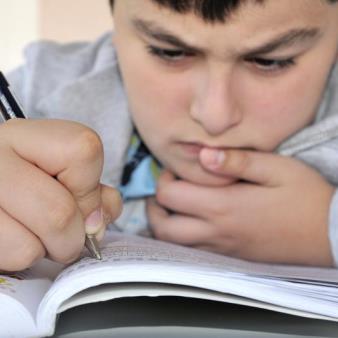 [Speaker Notes: Tout d’abord, nous devons faire réaliser aux parents que leurs enfants doivent subir un examen visuel, et les professionnels de la vue devraient se servir de ce message pour attirer de nouveaux clients potentiels, dans un blogue, les réseaux sociaux ou à l’école.

1. Bien que ce soit un mythe que de s’asseoir près de la télévision nuira à vos yeux, cette habitude pourrait laisser présager un problème visuel.]
DISCUTER DES SYMPTÔMES À SURVEILLER AVEC LES PARENTS ET LES ENSEIGNANTS
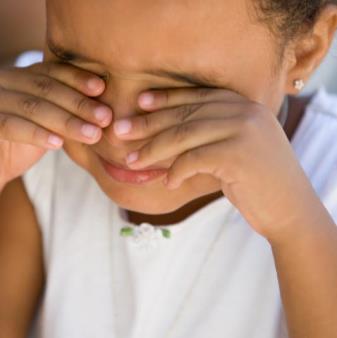 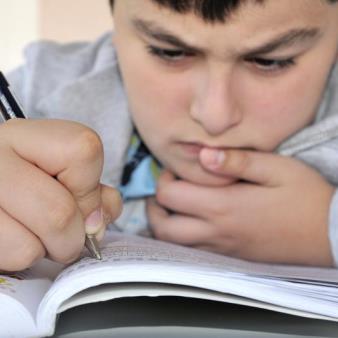 [Speaker Notes: 2. Oui, les enfants se frottent souvent les yeux quand ils sont fatigués ou contrariés, mais s’ils le font pendant qu’ils tentent de se concentrer ou qu’ils bougent, ils pourraient souffrir de problèmes visuels.]
DISCUTER DES SYMPTÔMES À SURVEILLER AVEC LES PARENTS ET LES ENSEIGNANTS
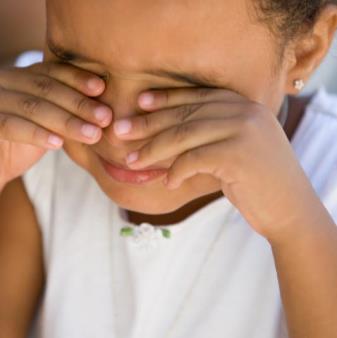 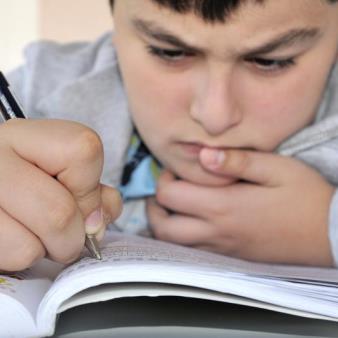 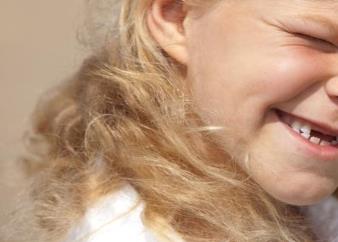 [Speaker Notes: 3. Quand les enfants apprennent à lire et prononcent les mots, ils utilisent souvent leur doigt pour savoir où ils sont rendus, mais à la longue, ils devraient être capables de se concentrer et de ne pas perdre le fil de leur lecture.]
DISCUTER DES SYMPTÔMES À SURVEILLER AVEC LES PARENTS ET LES ENSEIGNANTS
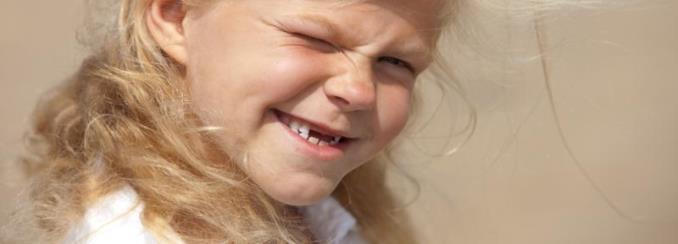 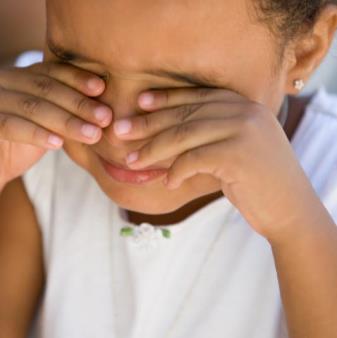 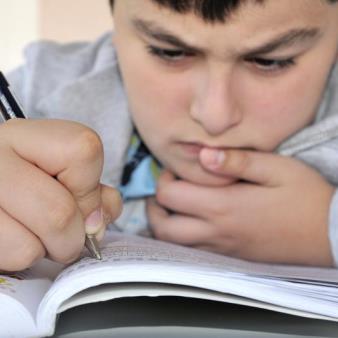 [Speaker Notes: 4. Les yeux de vos enfants sont-ils particulièrement sensibles à l’éclairage intérieur, au soleil ou au flash des appareils photo? Les enfants qui souffrent de photophobie, ou qui sont extrêmement sensibles à la lumière, peuvent avoir des maux de tête et des nausées.]
DISCUTER DES SYMPTÔMES À SURVEILLER AVEC LES PARENTS ET LES ENSEIGNANTS
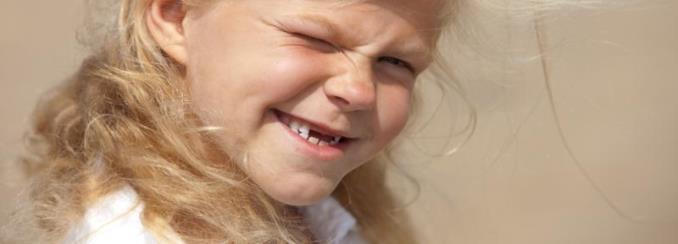 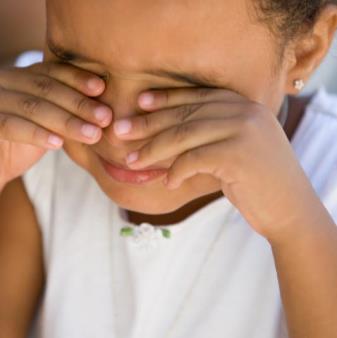 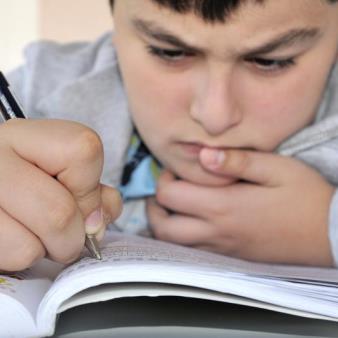 [Speaker Notes: 5. Si un enfant ferme un œil fréquemment, il pourrait souffrir d’un problème de vision réfractive ou binoculaire qui empêche les deux yeux de travailler aisément en équipe. Bien que ces problèmes ne mettent pas la vie en danger, ils doivent être corrigés tôt pour éviter d’entraîner des conséquences à court et à long terme qui pourraient les suivre à l’âge adulte.]
DISCUTER DES SYMPTÔMES À SURVEILLER AVEC LES PARENTS ET LES ENSEIGNANTS
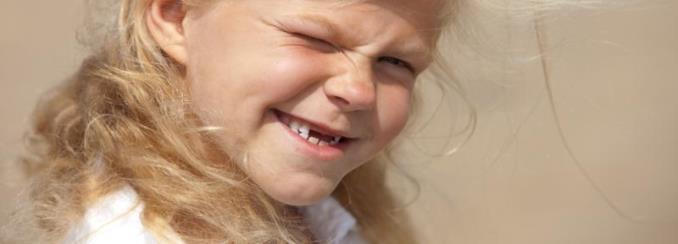 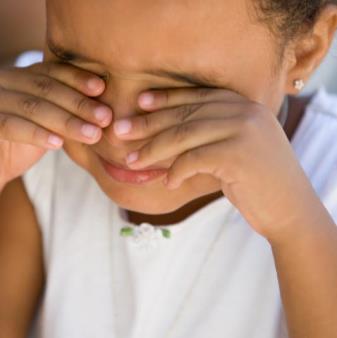 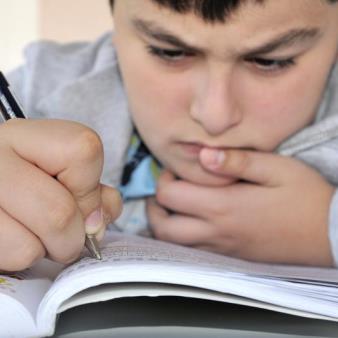 [Speaker Notes: 6. Si un enfant éprouve de la difficulté à voir ce que son enseignant écrit au tableau en raison d’une mauvaise vision, il pourrait ne pas vous en parler. Par conséquent, ses notes pourraient en souffrir.]
DISCUTER DES SYMPTÔMES À SURVEILLER AVEC LES PARENTS ET LES ENSEIGNANTS
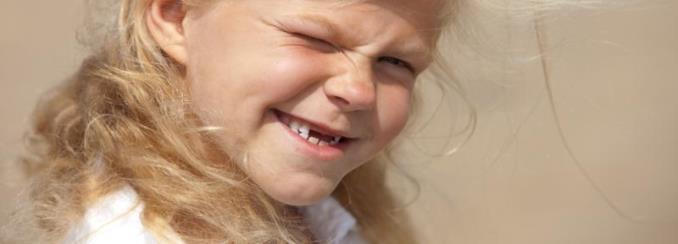 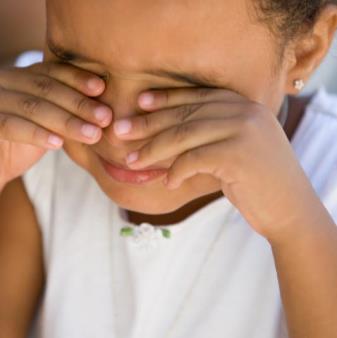 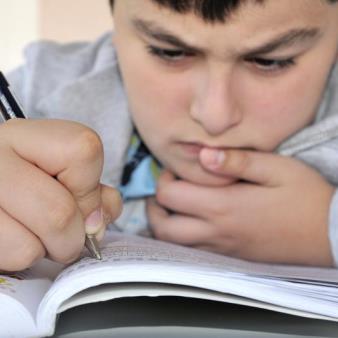 [Speaker Notes: 7. La fatigue oculaire numérique est répandue chez les enfants qui utilisent souvent des ordinateurs ou d’autres appareils numériques.]
DISCUTER DES SYMPTÔMES À SURVEILLER AVEC LES PARENTS ET LES ENSEIGNANTS
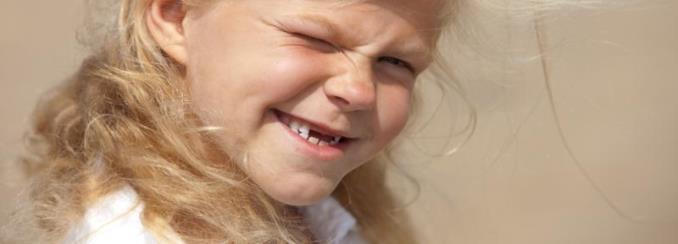 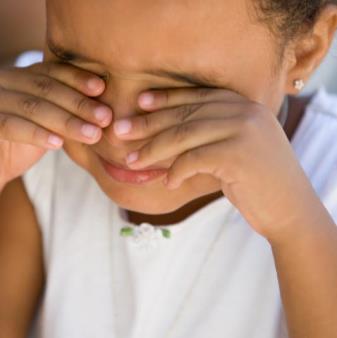 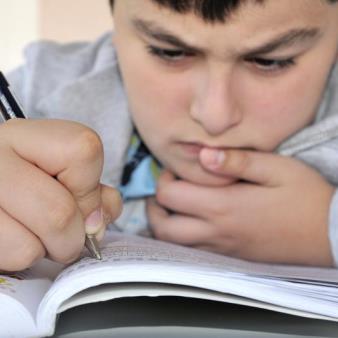 [Speaker Notes: 8. Les enseignants devraient surveiller les élèves qui plissent les yeux ou louchent ou qui inclinent la tête pour voir le tableau. Avant que l’enfant subisse un examen de la vue, déplacez-le plus près du tableau pour qu’il voit mieux.]
PENSER DIFFÉREMMENT
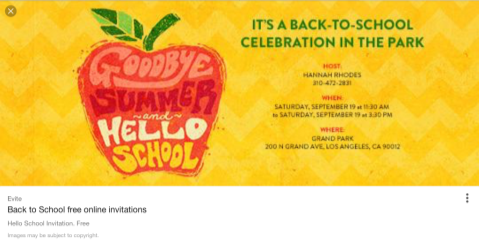 Transmettez le message comme suit…
Médias sociaux
Écoles et associations parents-enseignants (APE)
Enseignants et visites dans les 
écoles
Infirmières et trousses de premiers soins pour les yeux (DistinctiveStrategies.com)
Entraîneurs et équipes de sports récréatifs
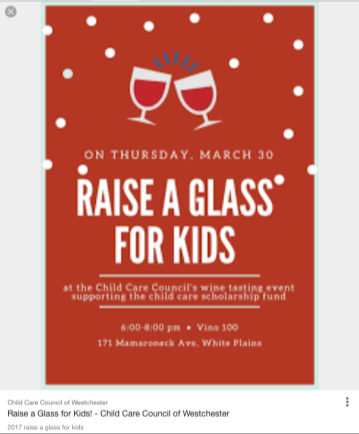 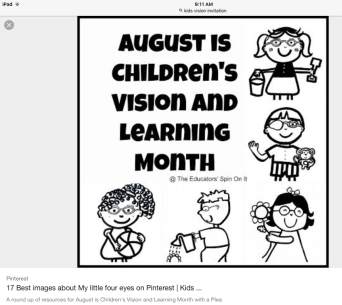 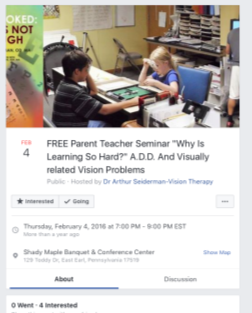 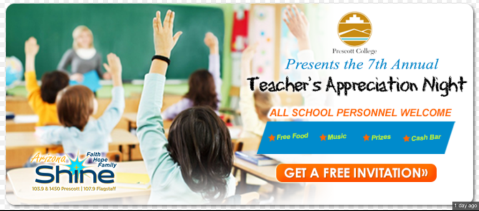 [Speaker Notes: Seules quelques organisations autres que celles qui se consacrent aux soins de la vue considèrent la mauvaise vision chez les enfants comme un problème qui nuit à l’alphabétisation. C’est pourquoi nous devons, à titre de professionnels de la vue, aider nos enfants de la génération Z. 

(Zaba, J. N., R. Mozlin et W. T. Reynolds (2003). « Insights on the efficacy of vision examinations and vision screenings for children first entering school ». J Behav Optom, p. 123-126.)  

Nous pouvons parler aux parents, mais nous pouvons tellement faire plus pour aider les parents et les gens à réaliser l’importance des examens de la vue pendant l’enfance. En tant que professionnels, nous pouvons sensibiliser notre collectivité à l’aide des médias sociaux, des associations parents-enseignants (APE) des écoles, des enseignants, etc. Nous pouvons penser autrement pour transmettre notre message. Des trousses de premiers soins pour les yeux dans toutes les écoles, des séminaires éducatifs donnés en soirée pour les enseignants, sensibiliser les entraîneurs, les équipes sportives communautaires, etc.

Pinterest offre d’excellentes idées quand vient le temps de créer des invitations pour des événements s’adressant aux enseignants, aux infirmières scolaires, aux pédiatres ou à quiconque à qui vous aimeriez mieux faire comprendre la vision des enfants. C’est une belle occasion de « donner en retour » à la collectivité, mais la plupart du temps cela finit par « donner en retour » à la clinique grâce aux nouveaux clients potentiels. DistinctiveStrategies.com vend des trousses de premiers soins pour les yeux. Vous n’avez qu’à y insérer votre carte professionnelle. Si vous assistez à une réunion d’une APE, présentez-les à l’infirmière scolaire ou au directeur. 

La plupart des équipes de sports récréatifs organisent une journée d’inscription : American Youth Soccer Association (AYSO), football, natation, etc. Demandez au membre du personnel approprié si vous pouvez y assister. Apportez une table et profitez-en pour renseigner les participants sur la sécurité oculaire et pour leur présenter des montures. Apportez du nettoyant et des linges pour lunettes et profitez-en pour faire une démonstration. Puisque nous avons tous peur que les enfants se blessent en faisant du sport, votre présence serait de mise dans de tels événements.]
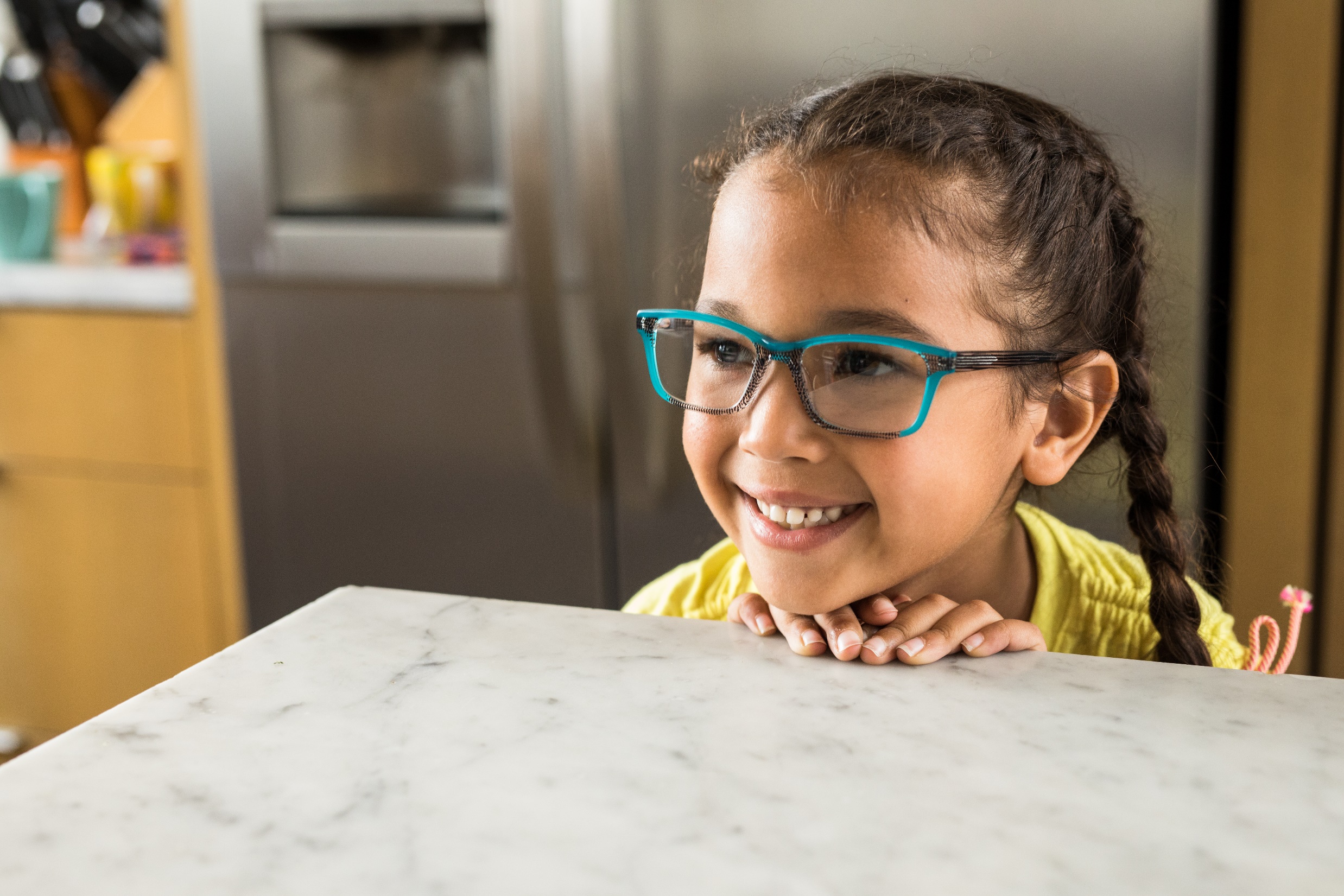 LE  BESOIN
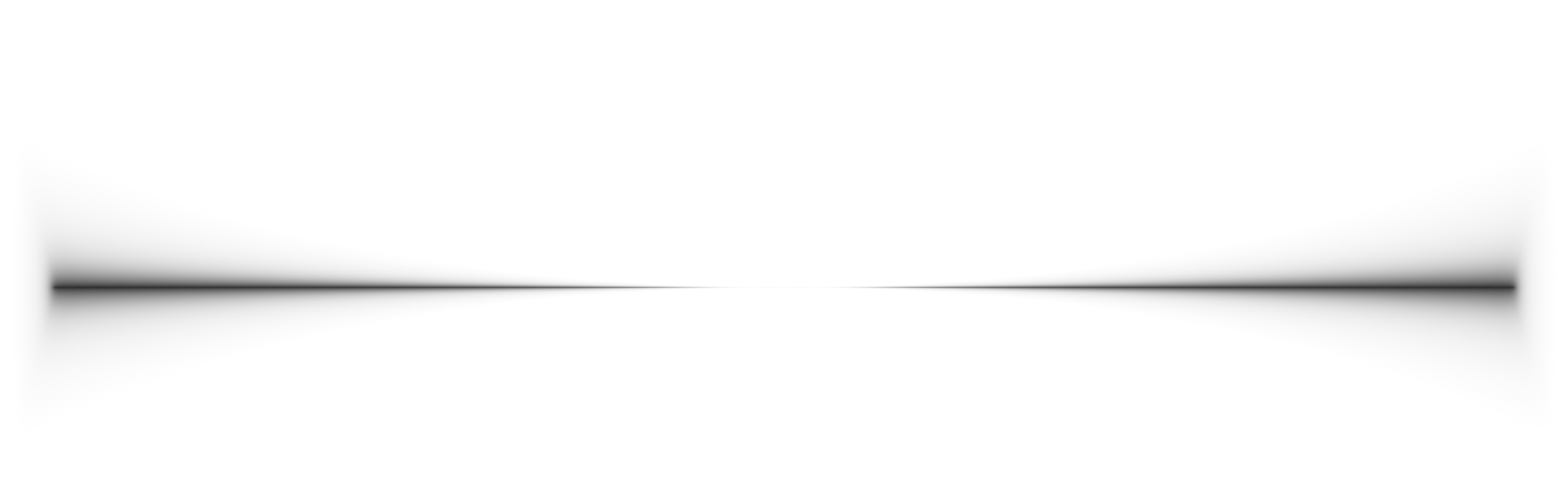 DE PROTECTION
[Speaker Notes: Rien de mieux qu’un enfant qui sourit pour nous remercier de l’aimer et de le protéger.]
PROTÉGER LES ANIMAUX…
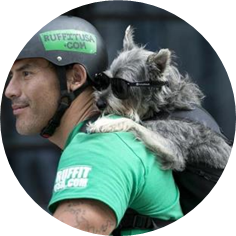 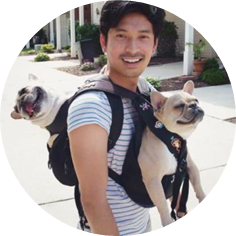 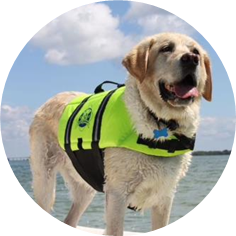 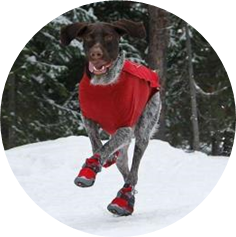 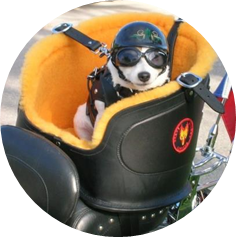 [Speaker Notes: (Ces photos n’ont pas été achetées.)

Nous pouvons pratiquement rire de la façon dont nous protégeons nos amis à quatre pattes. Nous devons faire la même chose et encore mieux pour nos enfants.]
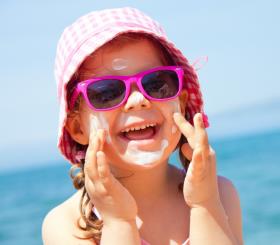 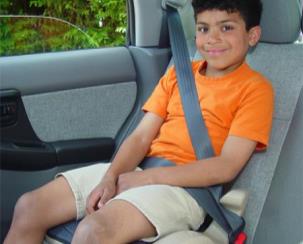 PROTECTION DU CORPS ET DE LA PEAU : LA PRIORITÉ DES PARENTS
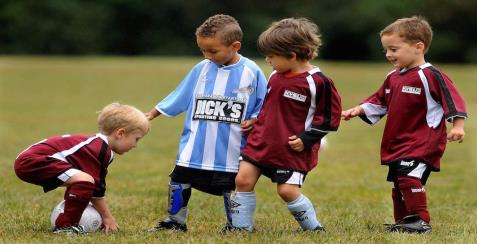 Sièges d’auto
Équipement de sport – vélo, baseball, soccer, natation, basketball, athlétisme, volleyball, motocyclette, ski, surf, tennis, etc.
Chapeaux, vêtements et écran solaire
Chaussettes pour prévenir les ampoules
Manteaux, protège-oreilles et gants pour protéger contre le froid
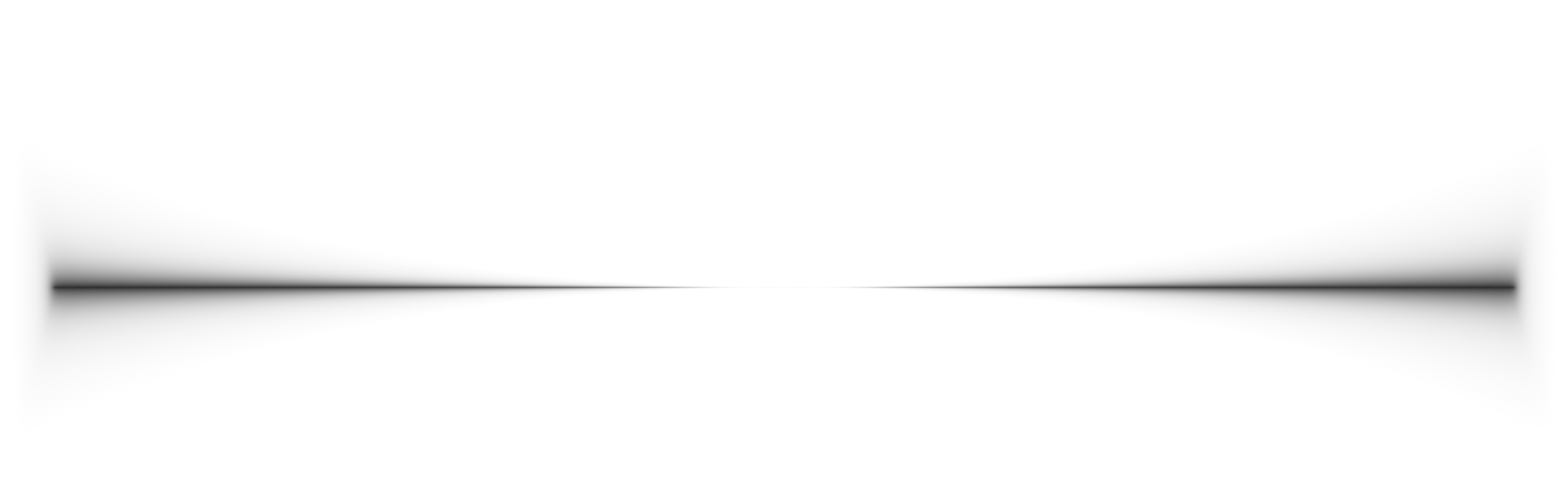 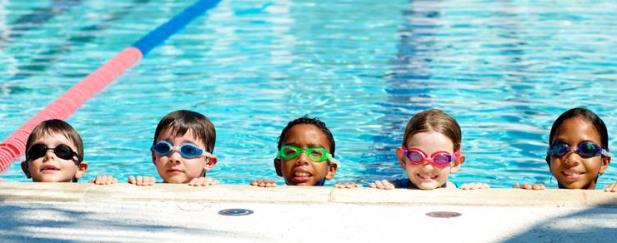 [Speaker Notes: Plus nous en avons appris sur les différents besoins des enfants, mieux nous les avons protégés. Nous nous assurons que nos enfants sont protégés quand ils font du sport, en voiture et contre les intempéries. 

Nous protégeons également nos enfants d’autres façons. Quand nous apprenons que l’endroit mou sur la tête et les muscles du cou d’un bébé ne sont pas entièrement développés, nous les tenons de façon à les soutenir et à les protéger contre les blessures. Nous avons également appris qu’un enfant en développement qui rampe améliore sa coordination main-œil. Donc, plus nous en savons sur la protection et la sécurité, plus nous apportons d’excellents changements. Maintenant, nous comprenons mieux les yeux en développement d’un enfant et, tout comme les autres parties du corps, nous devons aussi les protéger. Penchons-nous sur l’œil de l’enfant en développement.]
LES RAYONS UV ET LA LUMIÈRE BLEUE
PAUPIÈRE
CORNÉE
LUMIÈRE BLEUE
RÉTINE CENTRALE (MACULA)
Les jeunes yeux laissent pénétrer plus de lumière nocive.

L’exposition à long terme à la lumière bleue augmente le risque de souffrir de dégénérescence maculaire liée à l’âge.
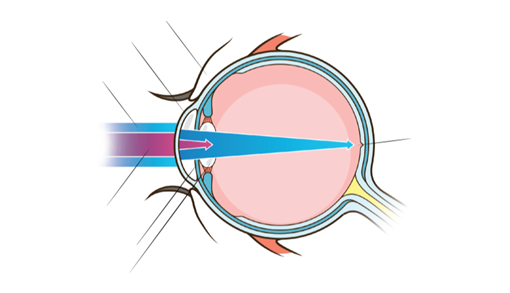 RAYONS UV
IRIS
CRISTALLINE
Sources: Sparrow 2000 et Arnault 2013
[Speaker Notes: Le cristallin d’un enfant n’est pas entièrement développé et ne filtre pas adéquatement les rayons UV. Par conséquent, il est plus vulnérable qu’un adulte aux rayons UV et à une transmission accrue dans l’œil (Sanford, B. E. et coll. (1996). Acta Ophthalmologica Scandinavica, 74, p. 553-557). En termes simples, les yeux d’un enfant sont plus vulnérables aux rayons UV et à la lumière bleue nocive, car ils ne sont pas entièrement développés.

En raison de son niveau d’énergie plus élevé que les autres longueurs d’onde du spectre visible, la lumière bleue peut nuire à la rétine. L’exposition à long terme à la lumière bleue nocive augmenterait les risques de souffrir de dégénérescence maculaire liée à l’âge (DMLA) (Arnault, 2013).

Bien que les rayons UV soient principalement bloqués par la cornée et le cristallin chez les adultes en santé (pas autant chez les enfants), à titre de lumière visible, la lumière bleue passe à travers l’œil et atteint la rétine. 

La quantité de lumière bleue qui atteint la rétine dépend de l’âge de l’œil puisqu’au fil du temps, le cristallin jaunit légèrement, ce qui faciliterait l’absorption de la lumière bleu-violet.

Il est important de comprendre les yeux d’un enfant en développement alors que nous sensibilisons plus de gens à la protection.

Sources :
Sanford, B. E. et coll. (1996). « The effects of ultraviolet-A radiation on visual evoked potentials in the young human eye », Acta Ophthalmologica Scandinavica, 74, p. 553-557.

Arnault, E., C. Barrau, C. Nanteau, P. Gondouin, K. Bigot et coll. (2013). « Phototoxic Action Spectrum on a Retinal Pigment Epithelium Model of Age-Related Macular Degeneration Exposed to Sunlight Normalized Conditions », PlosOne. http://dx.doi.org/10.1371/journal.pone.0071398  

Sparrow J.R., K. Nakanishi et C.A. Parish (2000). « The Lipofuscin Fluorophore A2E Mediates Blue Light-Induced Damage to Retinal Pigmented Epithelial Cells », Invest. Ophthalmol. Vis. Sci., 41(7), p. 1981-1989. http://www.ncbi.nlm.nih.gov/pubmed/10845625]
L’UTILISATION DES APPAREILS NUMÉRIQUES
La lumière bleue nocive et la fatigue oculaire 
Préoccupent beaucoup les gens en raison de l’accroissement de l’utilisation des appareils numériques au cours des dernières années.
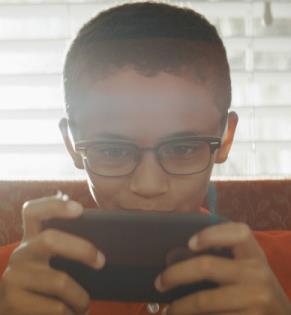 2 HEURES PAR JOUR DEVANT UN ÉCRAN
Source: Jeunes en forme Canada
[Speaker Notes: Comme discuté, l’enfance des enfants d’aujourd’hui est différente. 

En fait, les enfants canadiens âgés de 3 à 5 ans passent environ la moitié de leur journée à effectuer des activités sédentaires et environ 2 heures par jour devant un écran. 

Selon une étude, 61 % des parents canadiens sont d’accord que leurs enfants passent trop de temps à regarder la télévision ou à utiliser un ordinateur.

Source : Jeunes en forme Canada, bulletin de l’activité physique chez les jeunes, 2014.

http://truesportpur.ca/sites/default/files/content/docs/pdf/ahkc2014reportcardshortfr.pdf

Certains de nos enfants n’entendront jamais le son d’une tonalité, car ils ne possèdent qu’un cellulaire. Les enfants d’aujourd’hui parlent à leurs parents en déplacement par FaceTime. Le temps passé sur les appareils numériques, en raison de la lumière bleue nocive et de la fatigue oculaire, devrait figurer au cœur de nos préoccupations quant à la vision des enfants. Grâce aux études réalisées chez les enfants de la génération Z et sur la façon dont ils utilisent les appareils numériques, nous pouvons leur offrir une meilleure protection.]
POURCENTAGE DES ENFANTS ÂGÉS DE 8 À 12 ANS QUI UTILISENT DES APPAREILS TOUS LES JOURS
Source: “Meet Generation Z” par Sparks & Honey
[Speaker Notes: Selon ce graphique, les enfants utilisent toutes sortes d’appareils qui émettent de la lumière bleue. Cette étude indique également que plus les enfants vieillissent (de l’âge de 13 à 17 ans), plus ils utilisent différents appareils, à l’exception de la liseuse. Même sans études, nous pouvons voir de jeunes enfants dans les poussettes et dans les paniers d’épicerie utiliser des appareils. Donc, nous savons que les enfants commencent à utiliser des appareils en bas âge. Penchons-nous sur la lumière bleue nocive.]
UTILISATION QUOTIDIENNE DES APPAREILS
De 8 à 12 ans 
De 13 à 17 ans
Source: “Meet Generation Z” par Sparks & Honey
[Speaker Notes: Les enfants utilisent eux aussi toutes sortes d’appareils qui projettent de la lumière bleue nocive et l’utilisation de ces derniers s’accroît en grandissant.]
LES SOURCES DE LUMIÈRE BLEUE
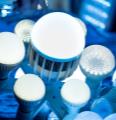 Éclairage à DEL
À L’EXTÉRIEUR  – UV and harmful blue light
À L’INTÉRIEUR  – Harmful blue light
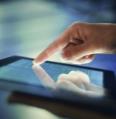 Appareils numériques
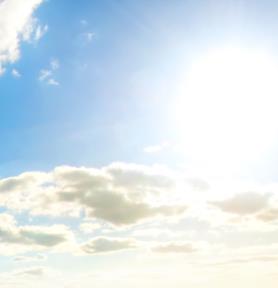 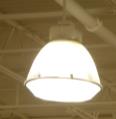 PLUS DE 100 FOIS 
PLUS INTENSE QUE LES APPAREILS 
ÉLECTRONIQUES ET 
LES ÉCRANS
Lampes aux halogénures
LESOLEIL
Source :  Baillet, G. et B. Granger. « How Transitions® lenses filter harmful blue light », Points de Vue, International Review of Ophthalmic Optics, mars 2016.
[Speaker Notes: La plupart des gens ne savent pas que le soleil représente la principale source de lumière bleue nocive, qui est 100 fois plus intense que celle émise par les appareils électroniques et les écrans. 

Avec toutes les activités extérieures (récréation, soccer, baseball, etc.) que les enfants ont, ils peuvent y être exposés. 

En combinant le temps passé au soleil à l’extérieur et exposé à des sources de lumière bleue nocive à l’intérieur, il faut offrir un filtre de la lumière bleue aux yeux en développement des enfants. Les verres Transitions constituent une excellente solution puisqu’ils filtrent les rayons UV et la lumière bleue nocive non seulement à l’intérieur, mais surtout à l’extérieur.

---
Source :  Baillet, G., et B. Granger  (2016). « How Transitions® lenses filter harmful blue light », Points de Vue, International Review of Ophthalmic Optics, publication en ligne.
http://www.pointsdevue.com/sites/default/files/comment-les-verres-transitions-filtrent-la-lumiere-bleue-nocive-low.pdf?utm_source=Website&utm_medium=PDF&utm_campaign=Transitions&utm_term=FR]
LA LUMIÈRE – UN FACTEUR IMPORTANT DANS LE DÉVELOPPEMENT HUMAIN
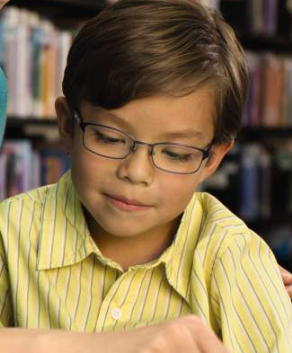 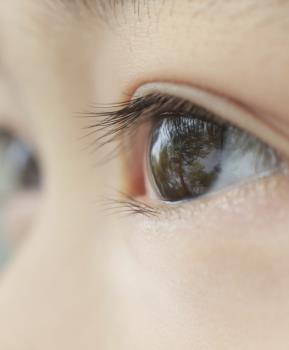 ESSENTIELLE À UN DÉVELOPPEMENT SAIN
NÉCESSAIRE POUR LA CROISSANCE OCULAIRE
[Speaker Notes: Nous devons protéger nos enfants contre les rayons UV et la lumière bleue nocive, tant à l’intérieur qu’à l’extérieur. La lumière représente un facteur environnemental important dans le développement humain. Étant donné que l’œil d’un enfant laisse pénétrer six fois plus de rayons UV que celui d’un adulte, il n’est jamais trop tôt pour commencer à protéger les yeux. 

Plusieurs expériences de privation ont indiqué que les renseignements visuels régissent la croissance oculaire et le développement de la réfraction. La lumière fait partie intégrante de ces renseignements. 

L’American Academy of Ophthalmology vient tout juste de signaler cette année (2017) que les études révèlent que le soleil est essentiel à notre santé oculaire. Elle a également mentionné que les yeux et la peau doivent être protégés contre les rayons UV à l’extérieur.]
LE TEMPS PASSÉ À L’EXTÉRIEUR ET LA MYOPIE
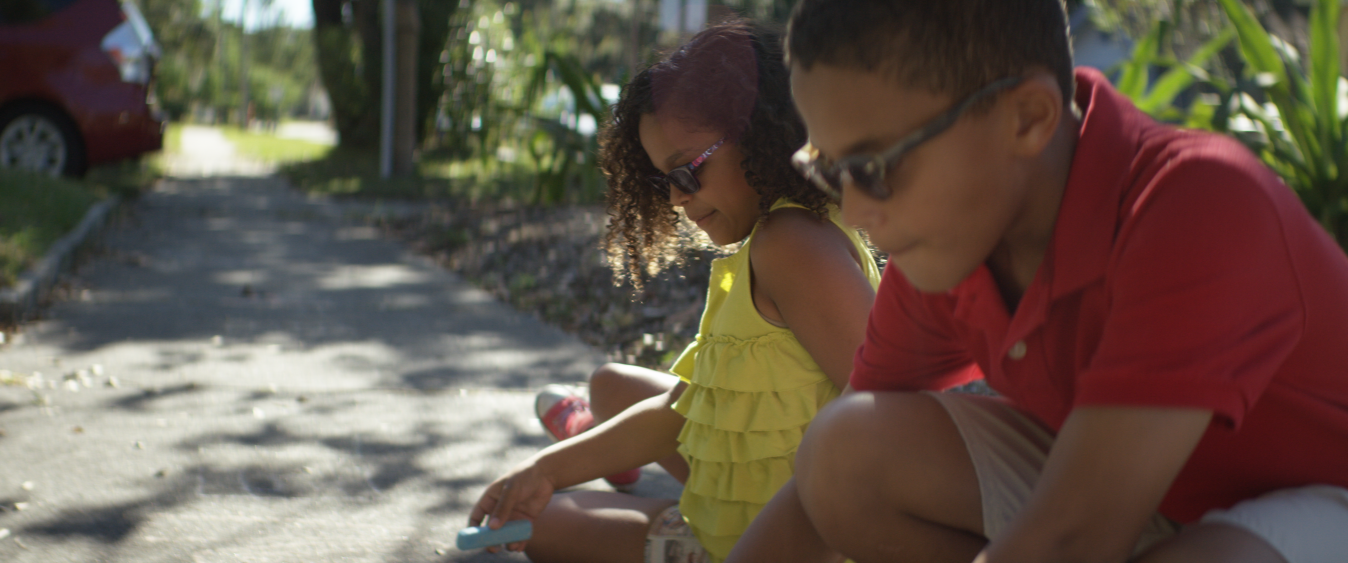 Passer du temps à l’extérieur peut réduire le risque de souffrir de myopie
70 % des jeunes passent moins de 1 heure par jour à l’extérieur
Source : Youth Survey on Nature and the Outdoors, Fondation David Suzuki.
[Speaker Notes: Selon un sondage, 70 % des jeunes (âgés de 13 à 20 ans) passent une heure ou moins par jour à l’extérieur. 

(Source : Youth Survey on Nature and the Outdoors, Fondation David Suzuki, 2012. 
http://www.davidsuzuki.org/media/news/2012/09/majority-of-canadian-youth-spend-an-hour-or-less-outside-each-day/)  

Puisque nous passons moins de temps à l’extérieur, les cas de myopie augmentent.

Il apparaît de plus en plus clairement que les enfants et les adolescents qui passent plus de temps à l’extérieur sont moins susceptibles de souffrir de myopie. L’American Academy of Optometry (AAO) a également indiqué que l’incidence de la myopie est plus élevée aujourd’hui aux États-Unis et dans de nombreux autres pays que dans les années 1970. Les résultats révèlent que puisque les enfants passent plus de temps à l’intérieur sur des appareils numériques, plutôt que de jouer à l’extérieur, ils sont plus nombreux à souffrir de myopie. 

L’une des études conclut que pour chaque heure additionnelle que les enfants passent à l’extérieur par semaine, ils sont environ 2 % moins susceptibles de souffrir de myopie. 

Les enfants myopes de cette étude passaient environ 3,7 heures de moins à l’extérieur par semaine que les enfants ayant une vision normale ou souffrant d’hypermétropie.

Les études ont montré que le temps d’exposition à la lumière du jour nécessaire pendant l’enfance pour ralentir la croissance axiale de l’œil a aussi pour effet de réduire le développement et la progression de la myopie. Nous pouvons déjà constater que les myopes sont de plus en plus nombreux en Chine puisque les Chinois ont été de moins en moins exposés à la lumière du jour au cours des dernières années.]
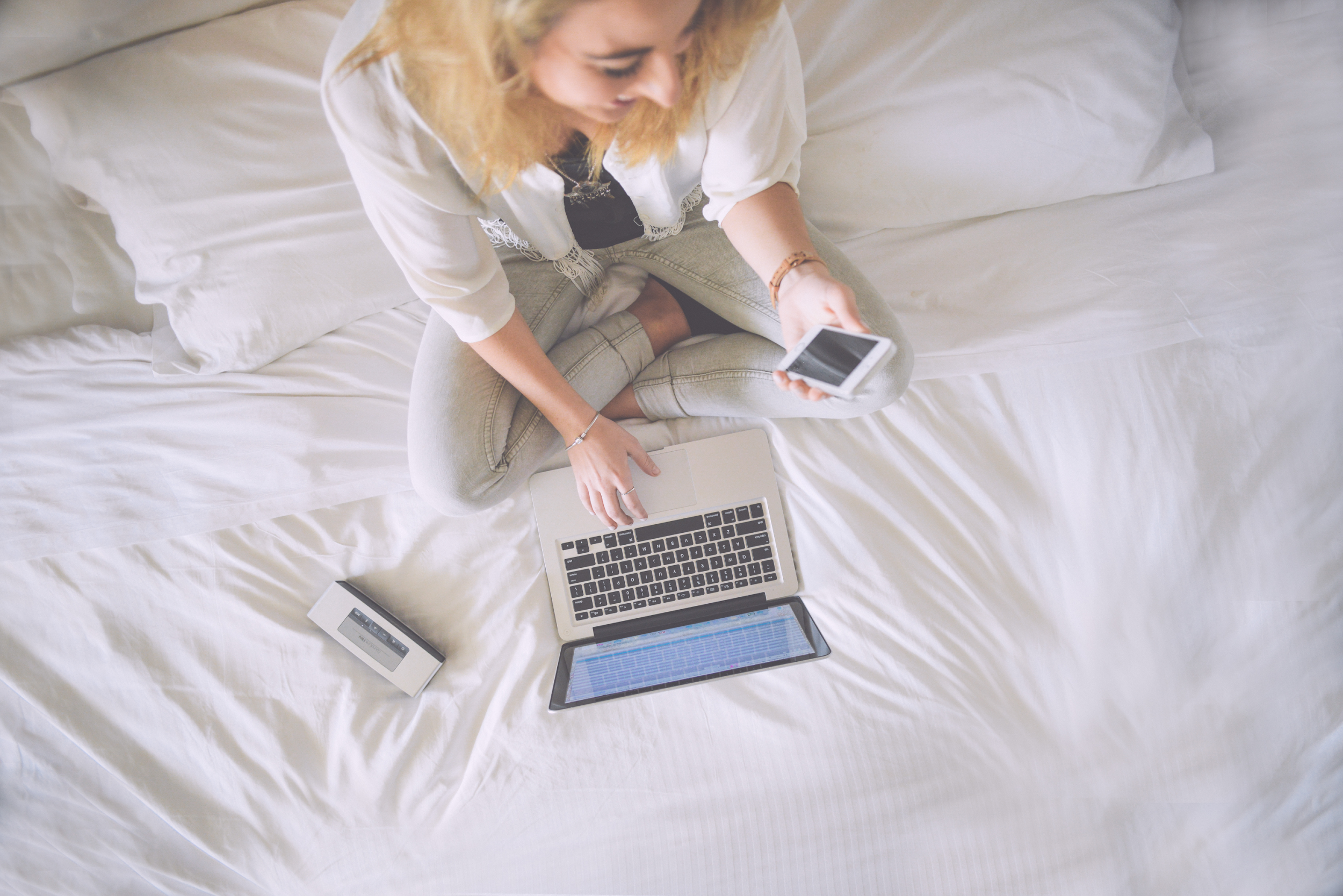 LA FATIGUE VISUELLE
La règle des 20-20-20
Toutes les 20 minutes, fixez un point situé à 20 pieds pendant 20 secondes.
Les lunettes d’ordinateur
N’hésitez pas à traiter la fatigue visuelle à l’aide de verres adaptés à cette tâche.
Mode de nuit
Sur le iPhone après 19 h, ou changer la couleur de l’écran des appareils électroniques de bleu à brun.
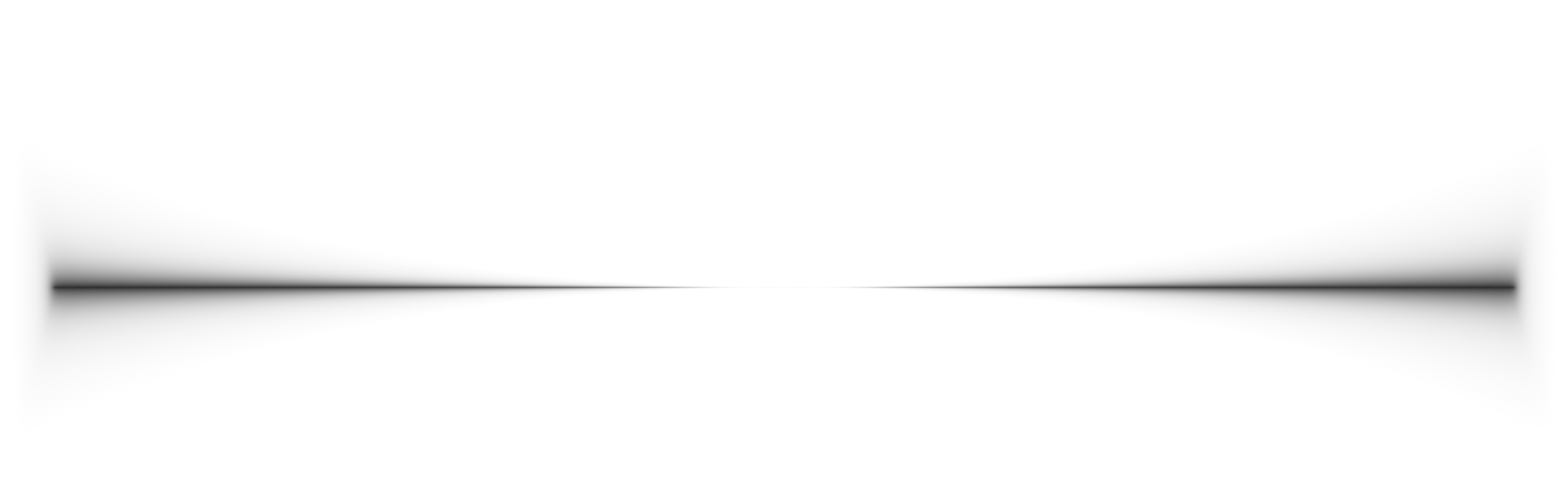 [Speaker Notes: Donc, puisque la génération Z passe moins de temps à l’extérieur et plus de temps sur les appareils numériques, cela nous amène à aborder le prochain problème dont nous devons protéger les enfants : la fatigue visuelle. Nous devons rappeler aux patients de tous âges de suivre la nouvelle règle des 20-20-20.

C’est également l’occasion de régler les problèmes oculaires avec des lunettes afin de protéger les patients contre les symptômes de la fatigue oculaire.]
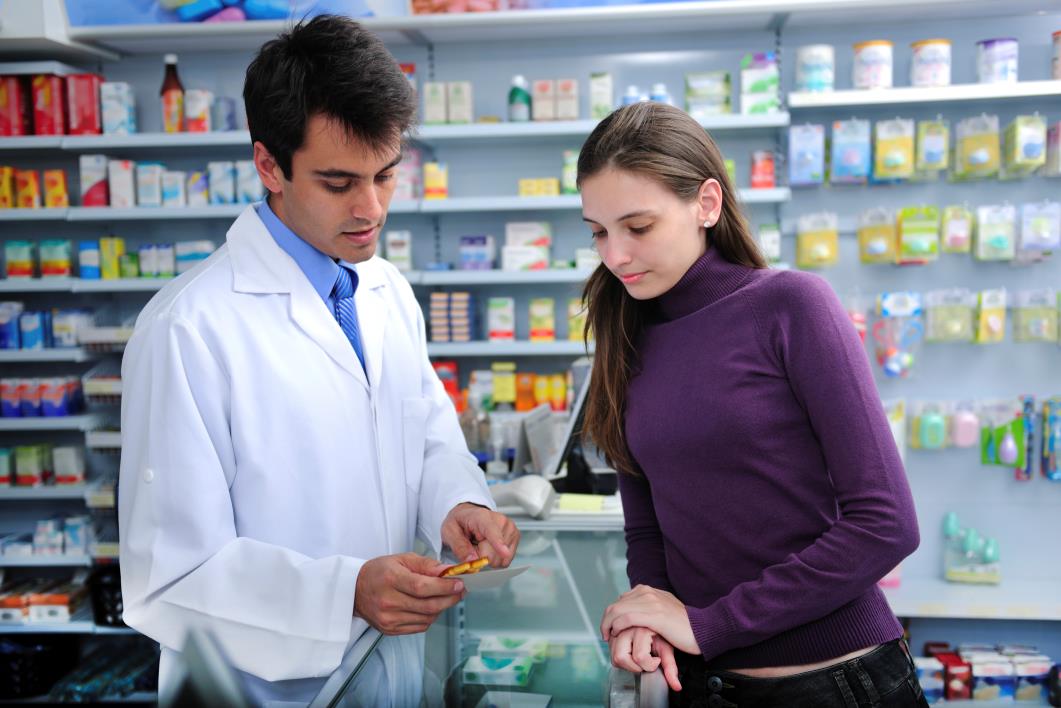 MÉDICAMENTS
De nombreux médicaments, prescrits et en vente libre, peuvent faire en sorte que la pupille demeure dilatée et que les yeux soient plus sensibles à la lumière visible et aux rayons UV.
Antibiotiques
Analgésiques
Médicaments contre les allergies, l’asthme et le trouble déficitaire de l’attention avec hyperactivité (TDAH)
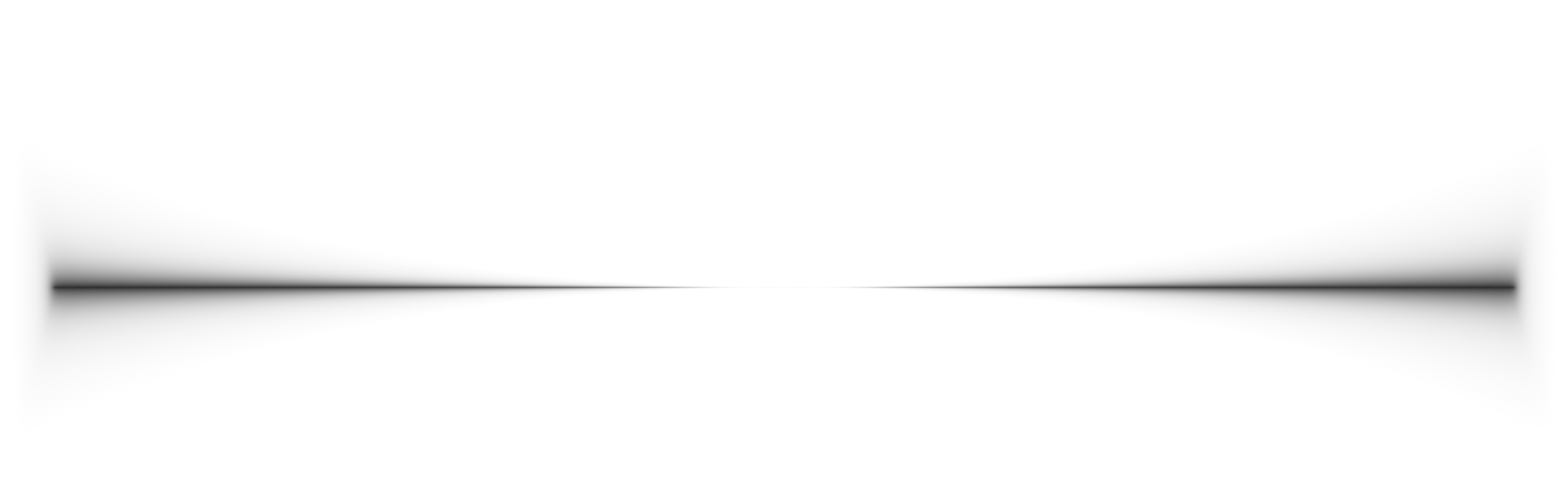 12 % des enfants prennent des médicaments prescrits
Source : Enquête canadienne sur les mesures de la santé
[Speaker Notes: Les médicaments que les enfants prennent, comme les antibiotiques, les analgésiques et les médicaments contre les allergies et l’asthme, peuvent entraîner une sensibilité aux rayons UV et une sécheresse oculaire accrues.
 
Il faut tenir compte de ce facteur quand nous examinons la protection oculaire pour les enfants.

Selon les résultats d’une enquête canadienne sur les mesures de la santé réalisée par Statistique Canada de 2007 à 2011, 12 % des enfants âgés de 6 à 14 ans prennent des médicaments prescrits. 

(Source : http://www.statcan.gc.ca/pub/82-003-x/2014006/article/14032-fra.htm)]
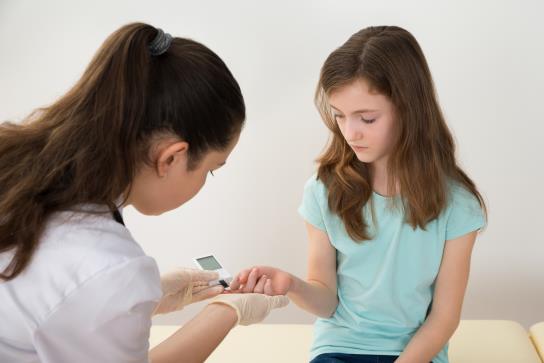 LES PROBLÈMES DE SANTÉ EN GÉNÉRAL
Le diabète fait partie des maladies chroniques dont les enfants souffrent le plus souvent.
Il peut entraîner de graves problèmes visuels ou la cécité.
Les complications de la rétinopathie diabétique peuvent survenir plus tôt ou être plus graves chez les enfants.
Les enfants diabétiques peuvent également être plus susceptibles de développer des cataractes et du glaucome une fois adultes.
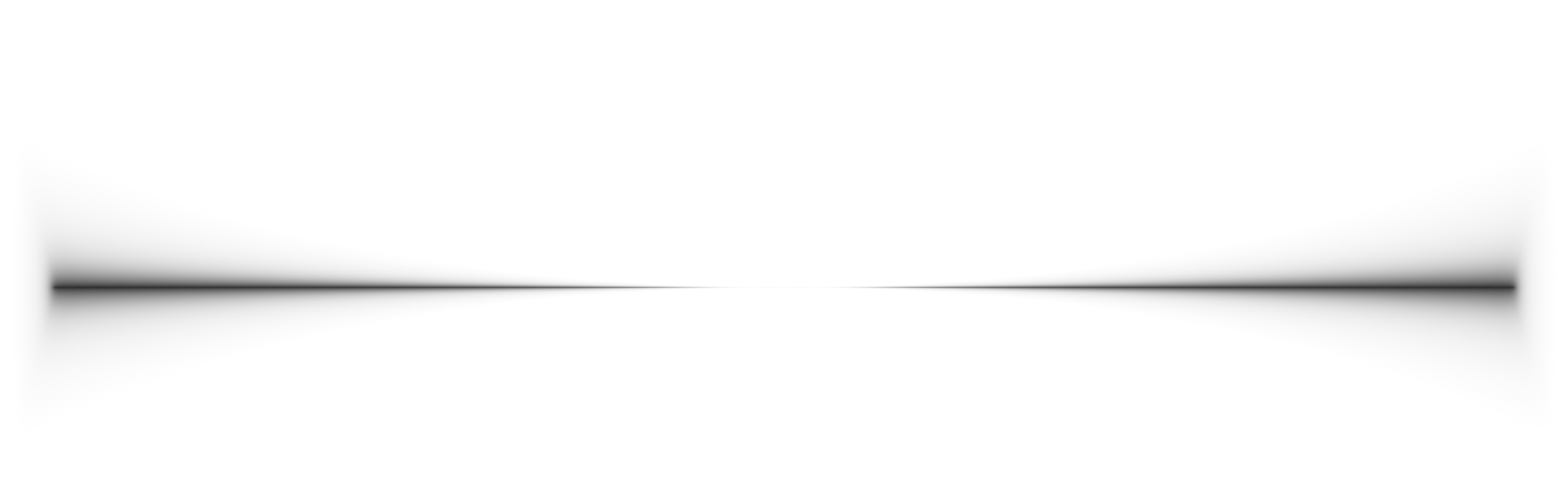 [Speaker Notes: Les enfants peuvent ne pas avoir entendu parler du diabète ou le comprendre. La plupart des soignants comprennent qu’une saine alimentation est bénéfique pour les enfants en pleine croissance, mais ne réalisent pas qu’un examen annuel peut également aider à détecter de potentiels problèmes de vision liés au diabète.]
EXAMEN     
    DE LA
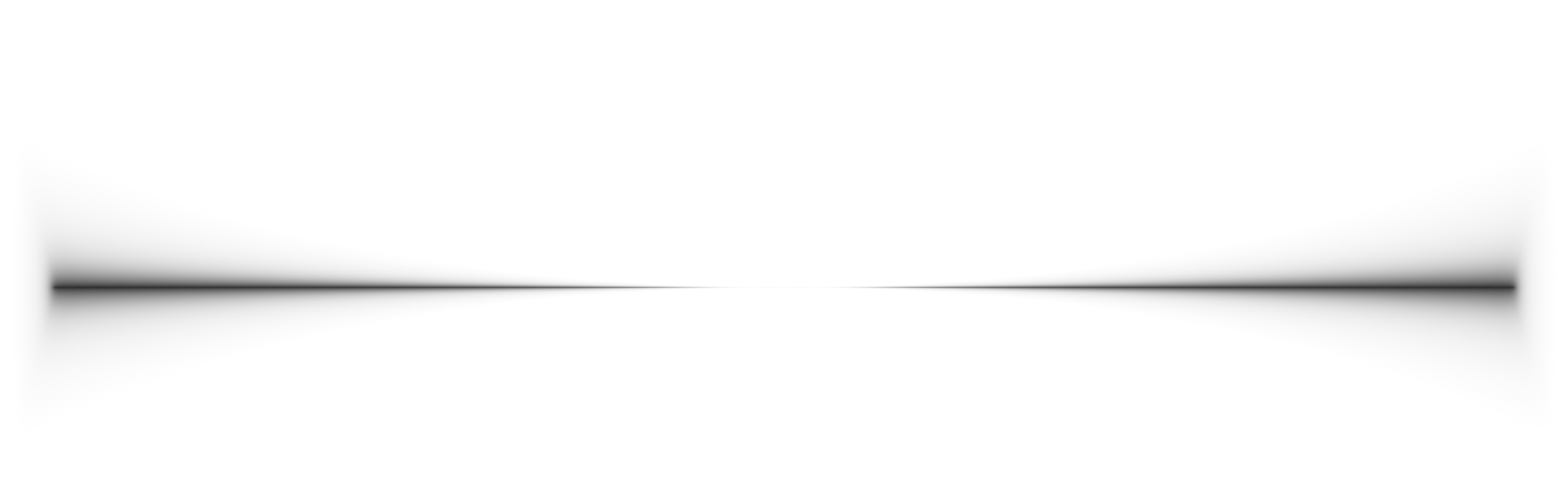 VUE
CONSIDÉRATIONS POUR LES EXAMENS DE LA VUE DES ENFANTS
[Speaker Notes: Maintenant, examinons certaines des considérations particulières des examens de la vue des enfants.]
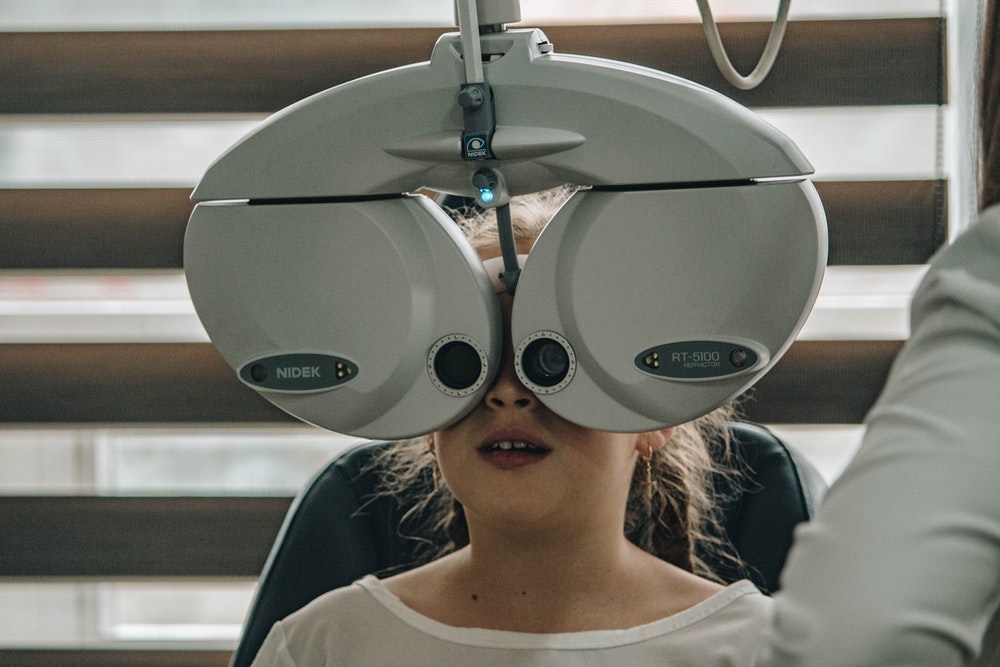 FRÉQUENCE RECOMMANDÉE
Une fois entre 6 et 12 mois


Une fois entre 2 et 5 ans


Annuellement entre 6 et 18 ans
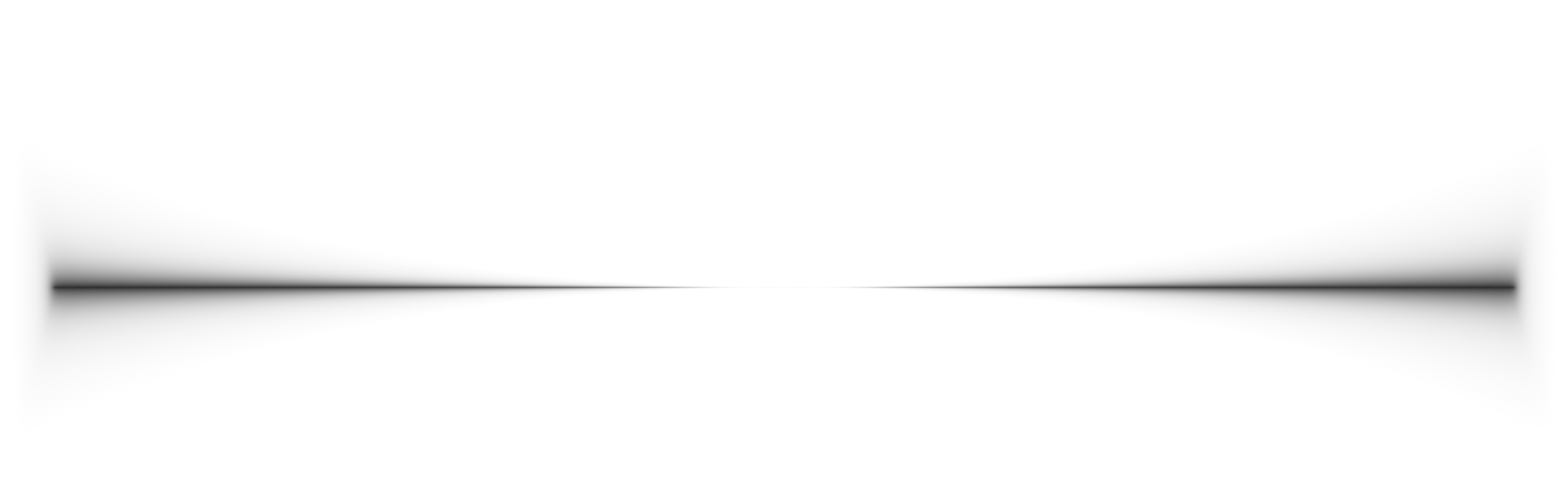 [Speaker Notes: L’Association canadienne des optométristes recommande que les enfants subissent un examen de la vue complet selon la fréquence suivante :
Une fois entre 6 et 12 mois;
Une fois entre 2 et 5 ans;
Annuellement entre 6 et 18 ans.

Le diagnostic et le traitement précoces de la vision ont des résultats plus positifs qu’effectués plus tard.]
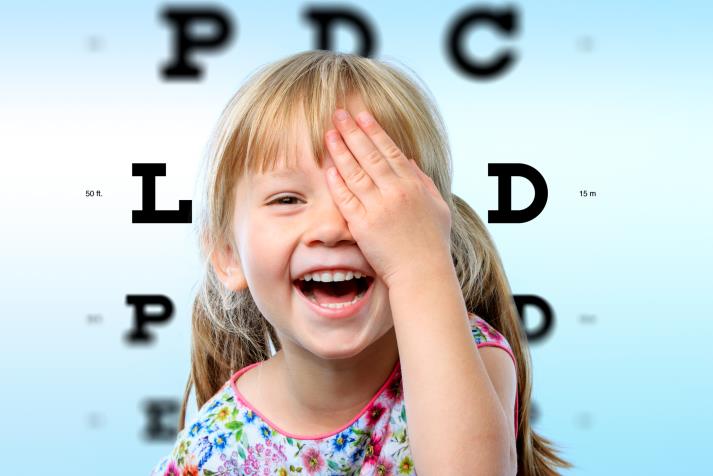 EXAMENS DE LA VUE COMPLETS
Dépistages oculaires ≠ examens complets
Généralement, les dépistages évaluent uniquement l’acuité visuelle 
Les examens de la vue complets déterminent ce qui suit :
Examen de la santé oculaire;
Erreurs réfractives;
Intégrité neurologique;
Vision binoculaire;
Capacité accommodante;
Maladie oculaire menaçant la vision, strabisme et amblyopie
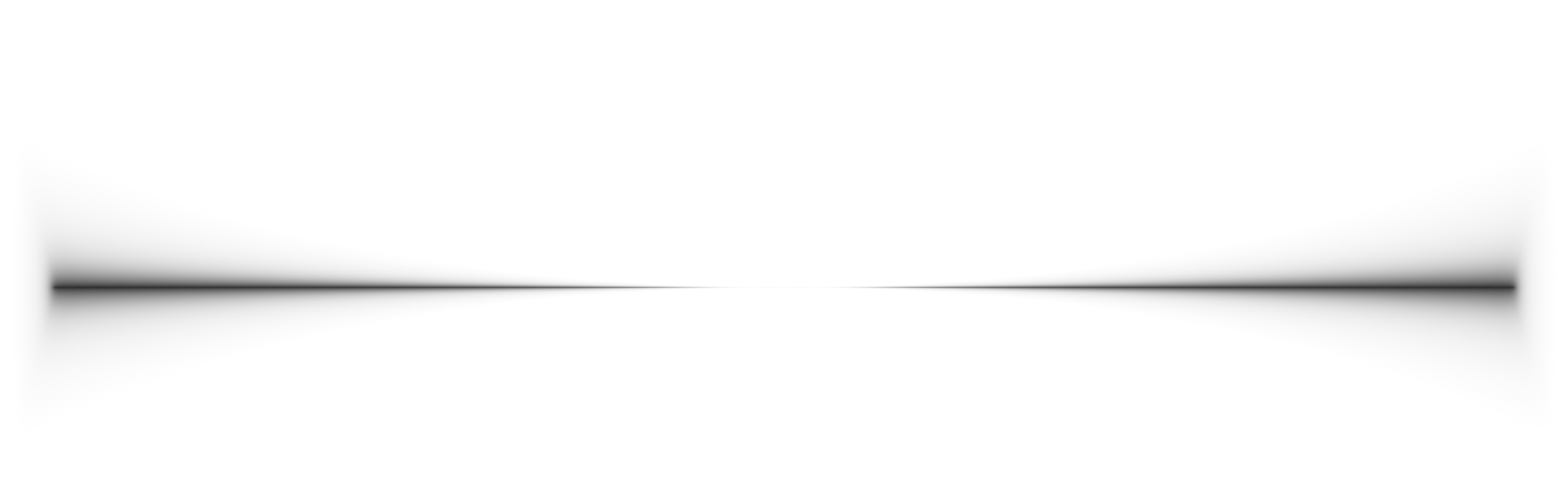 [Speaker Notes: Les dépistages oculaires peuvent échapper jusqu’à un tiers des enfants ayant des problèmes de vision.
 
Plus de 40% des enfants à qui un problème de vision a été identifié au moment d’un dépistage n’ont pas consulté un professionnel de la vue pour un suivi.]
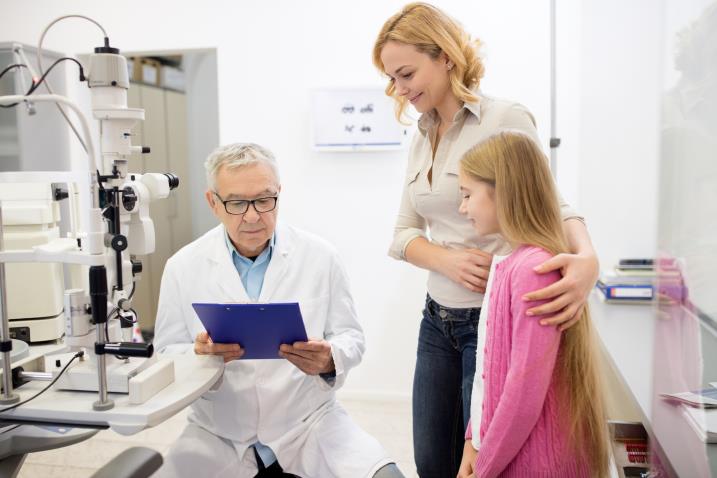 AVANT L’EXAMEN DE LA VUE
Antécédents de santé et de la vue de la famille
Santé de l’enfant
Médicaments
Activités
Rendement scolaire
Considérations particulières :
Blessures à la tête ou aux yeux;
Complications avant et après la naissance (prématurité, poids à la naissance, traumatisme, etc.);
Retards développementaux.
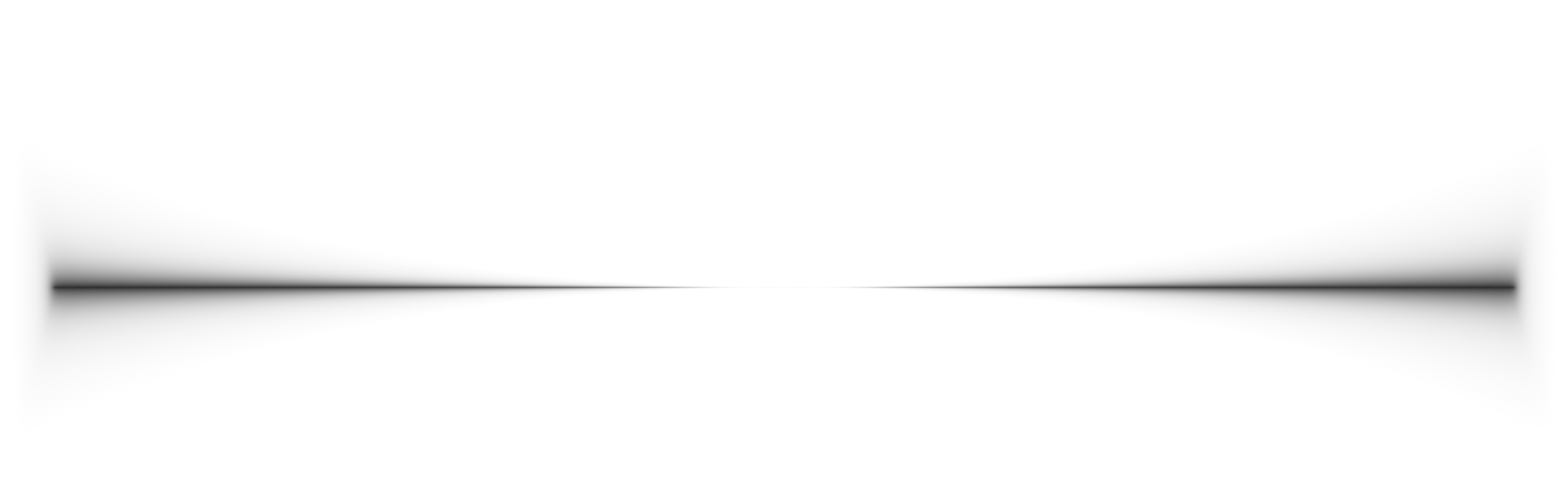 [Speaker Notes: Santé : allergies, rhumes fréquents ou otites.
Activités : sports, lecture, musique, jeux vidéo, télé. Sa préférence : aller à l’extérieur ou rester à l’intérieur.
Médicaments : prescrits, en vente libre ou produits naturels.
Considérations particulières :
Blessures à la tête ou aux yeux;
Complications avant ou après la naissance (prématurité, poids à la naissance, traumatisme, etc.);
Infections; 
Retards développementaux.

Reconnaître certaines conditions peut nécessiter des recommandations optiques particulières.]
CONSEILS POUR LES EXAMENS DE LA VUE DES ENFANTS
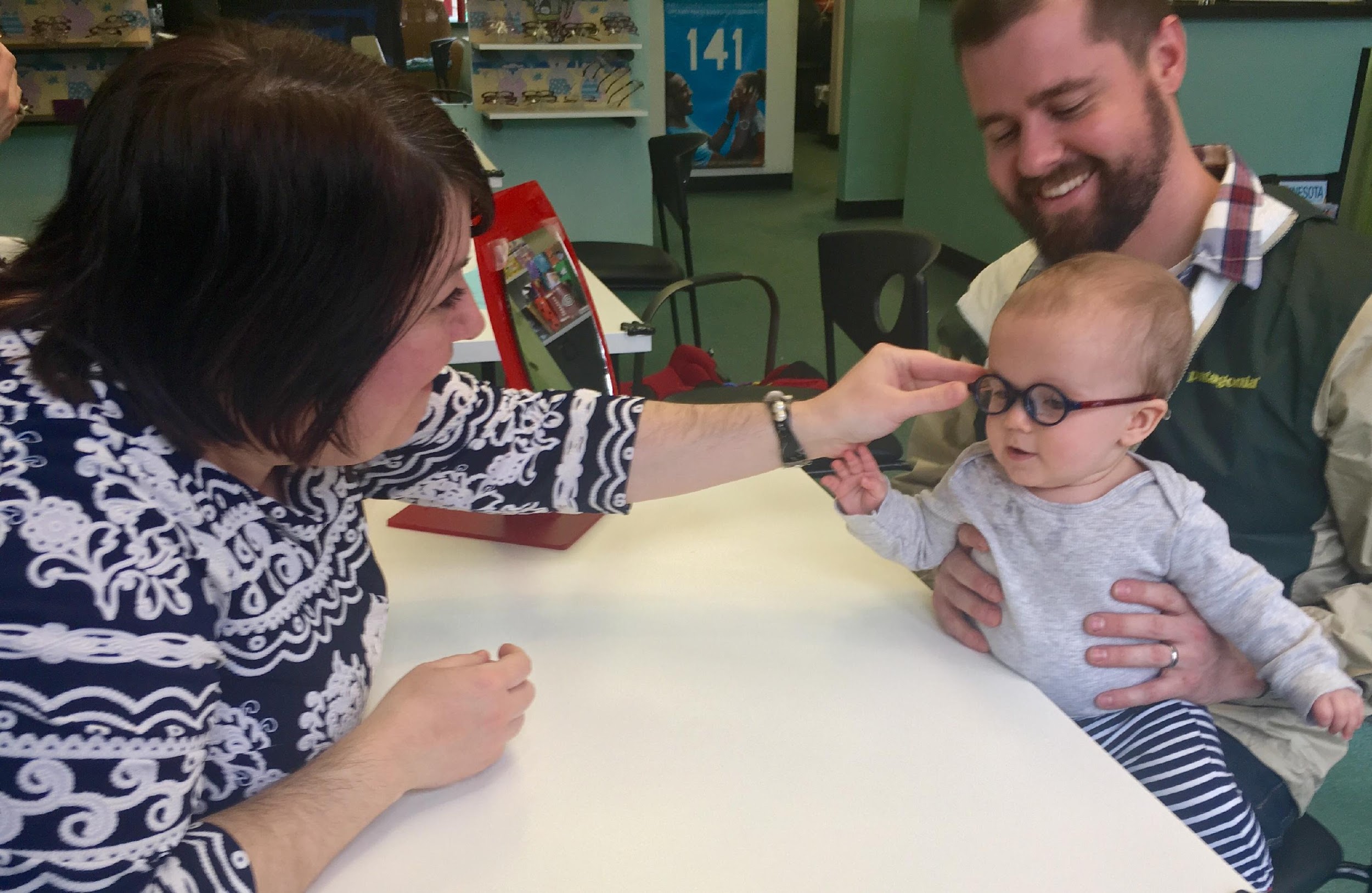 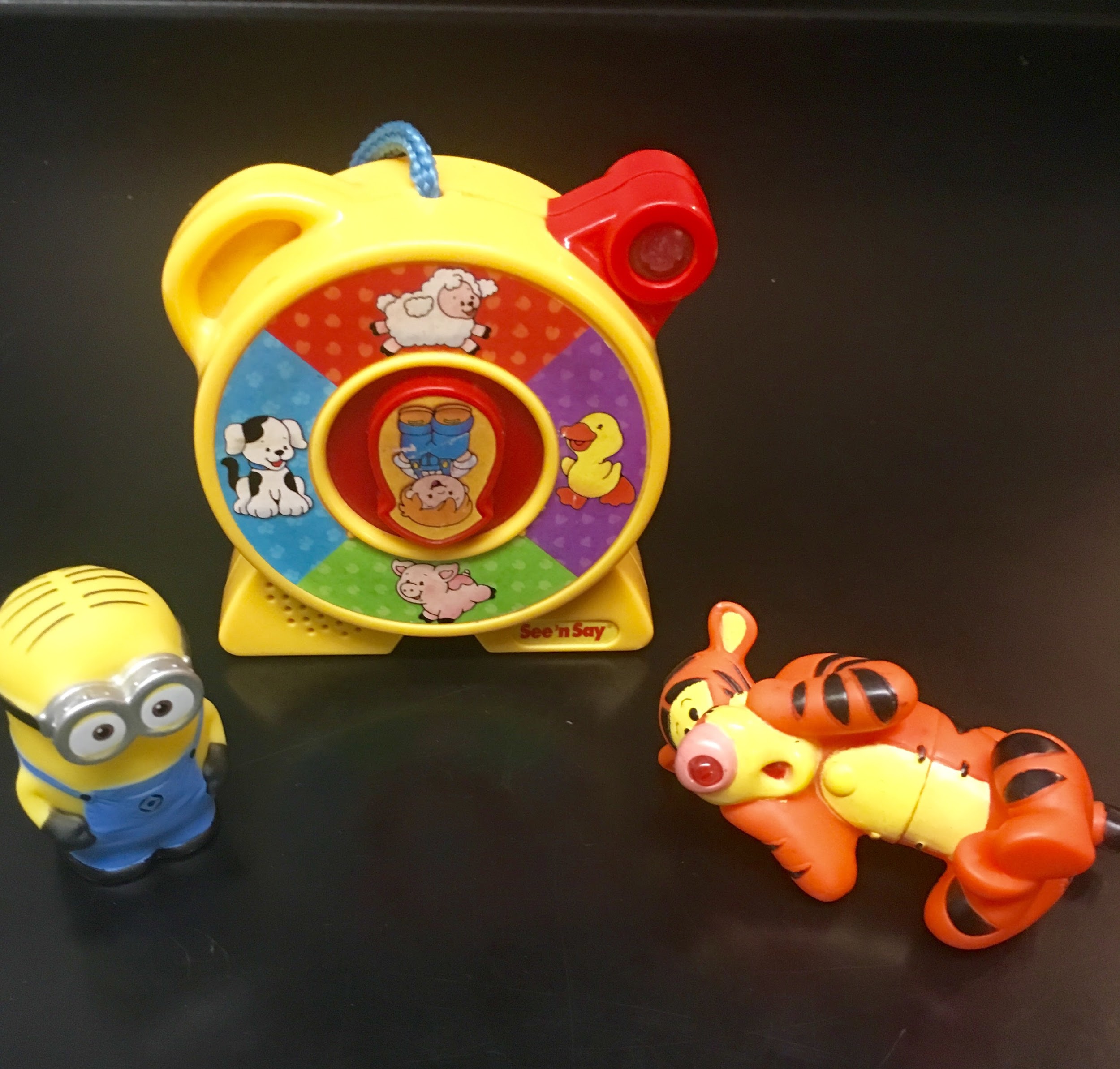 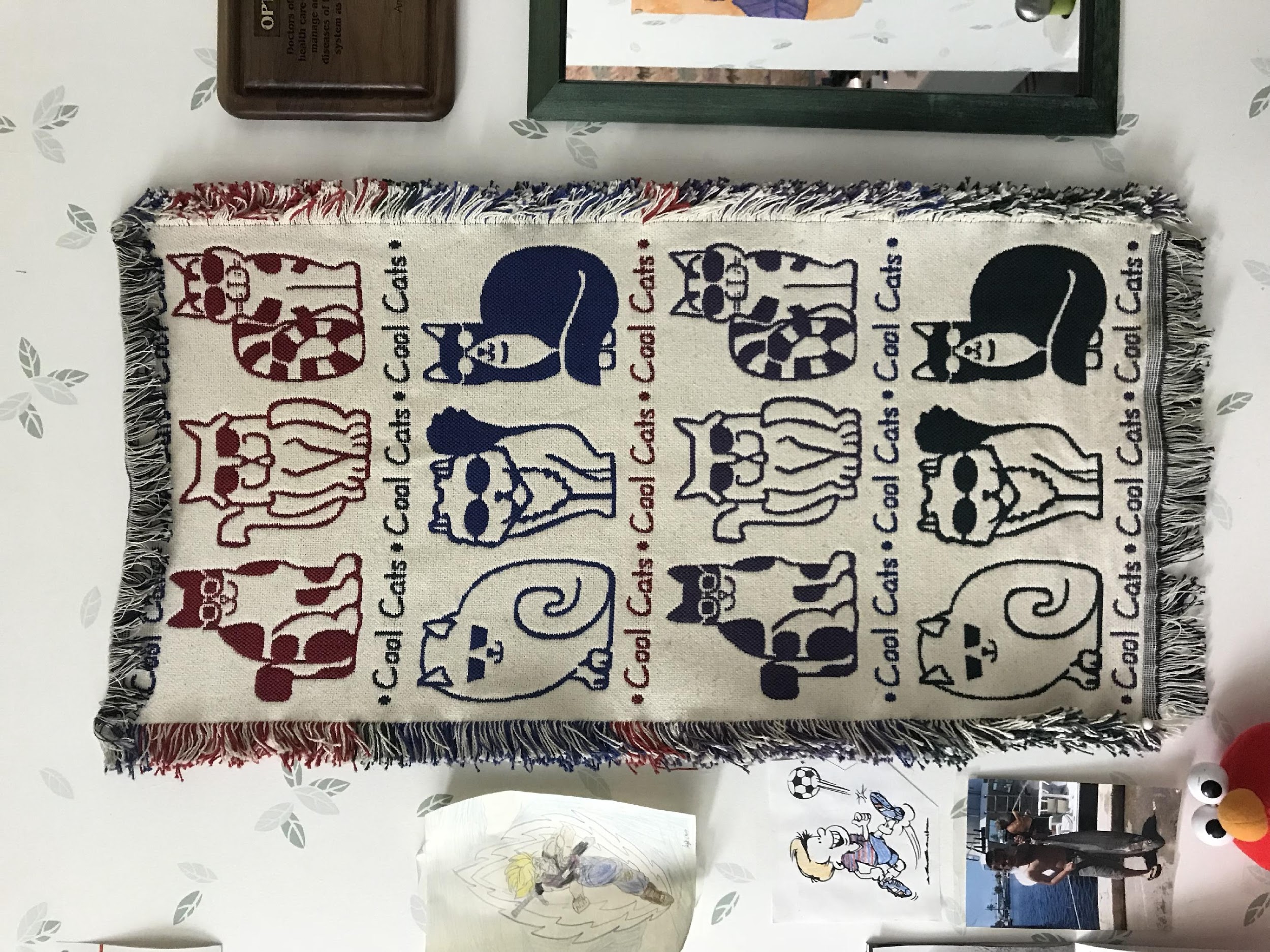 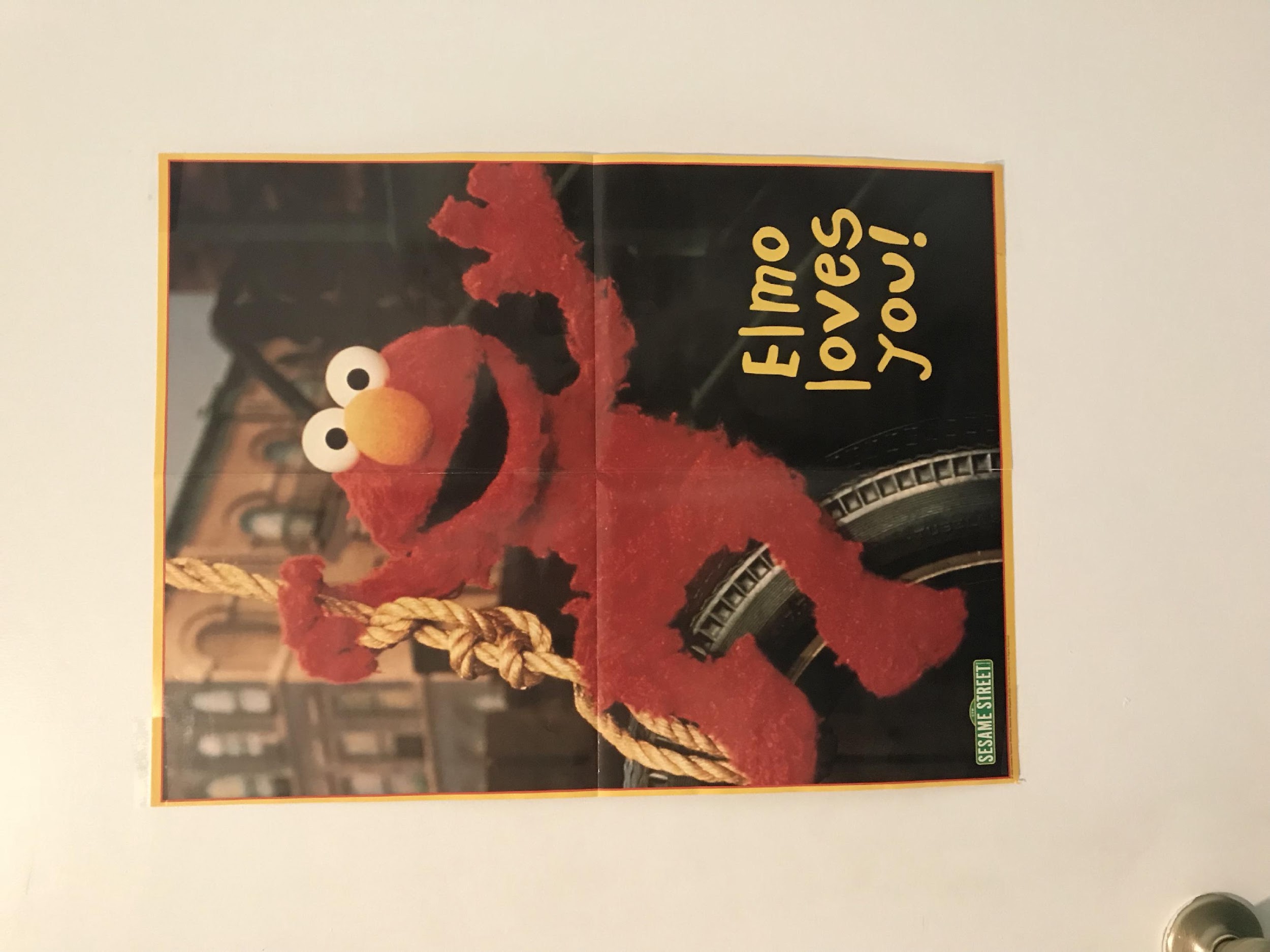 Créez un environnement confortable, car le sarrau blanc peut intimider.
Ne vous attendez pas à suivre toutes les étapes dans le même ordre.
Soyez flexible et rapide.
Utilisez des personnages connus pendant l’examen.
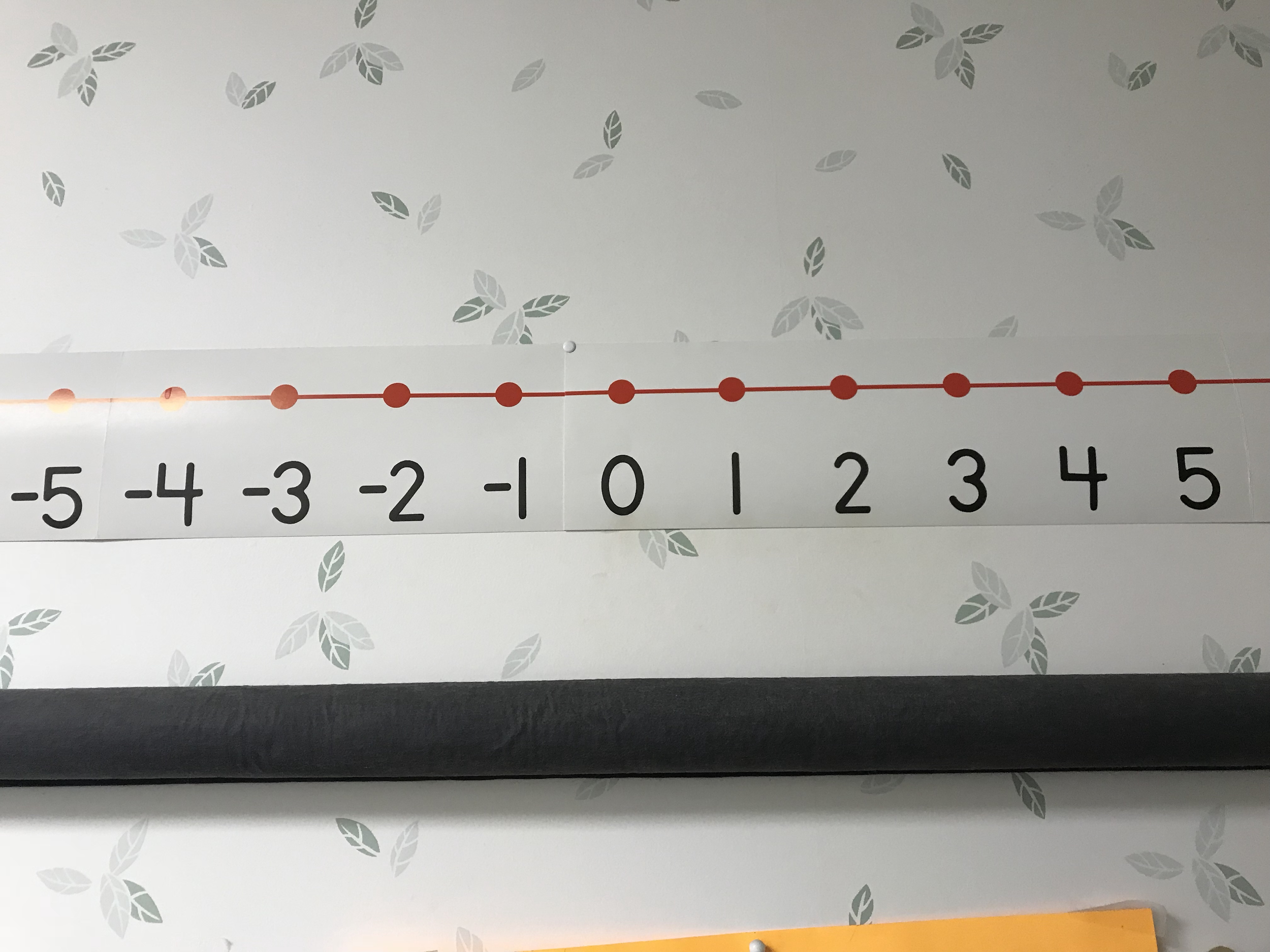 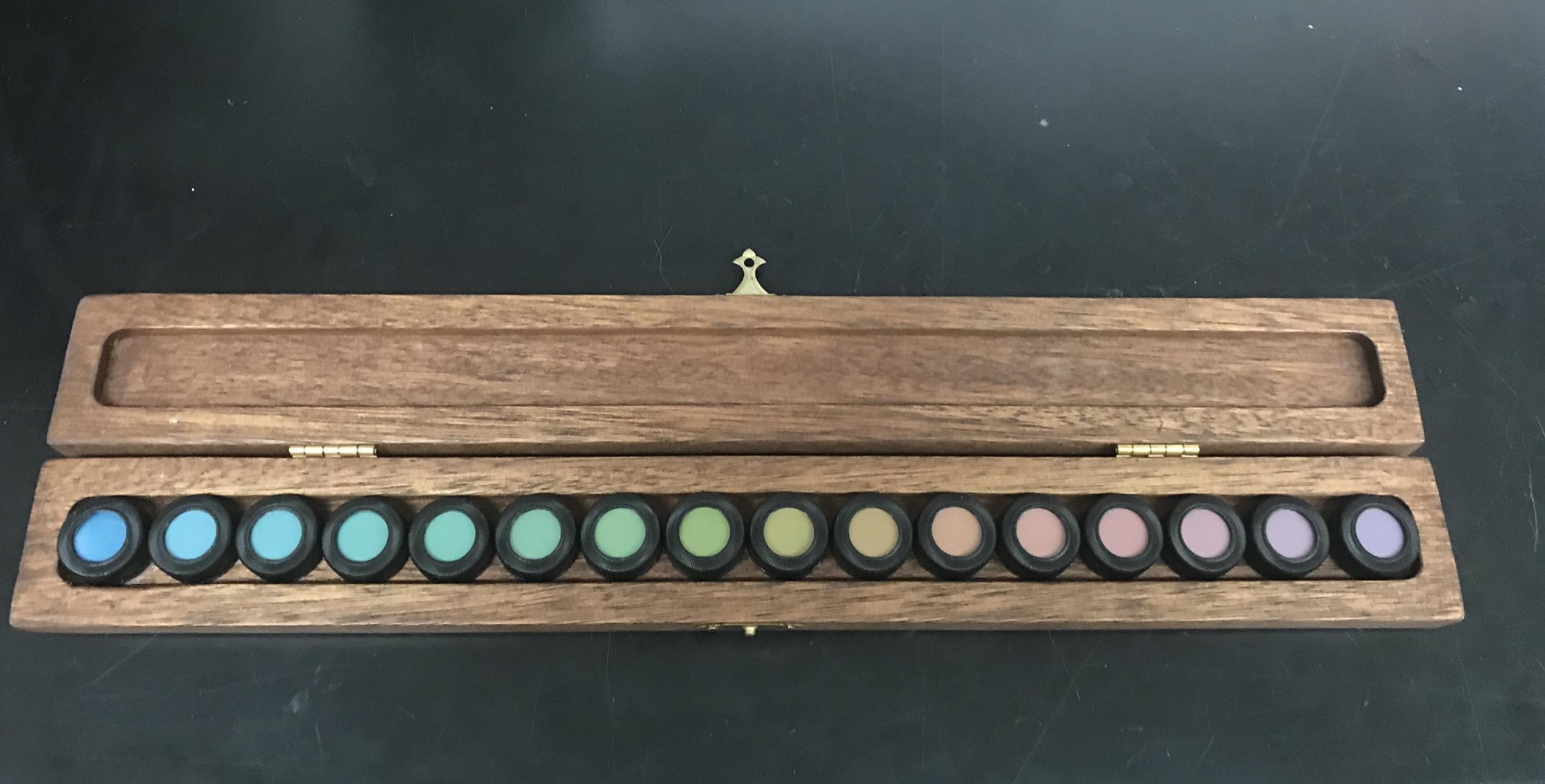 [Speaker Notes: Créez un environnement confortable :
Affichez des photos au mur;
Affichez les dessins des enfants;
Affichez des photos de famille ou des photos d’animaux qui peuvent vous aider à entamer la conversation et à mettre les enfants en confiance;
Laissez les jeunes patients s’asseoir sur la cuisse de leurs parents.

Le sarrau blanc peut intimider.
Ne vous attendez pas à suivre toutes les étapes dans le même ordre.

Soyez flexible et rapide.

Utilisez des personnages connus pendant l’examen.]
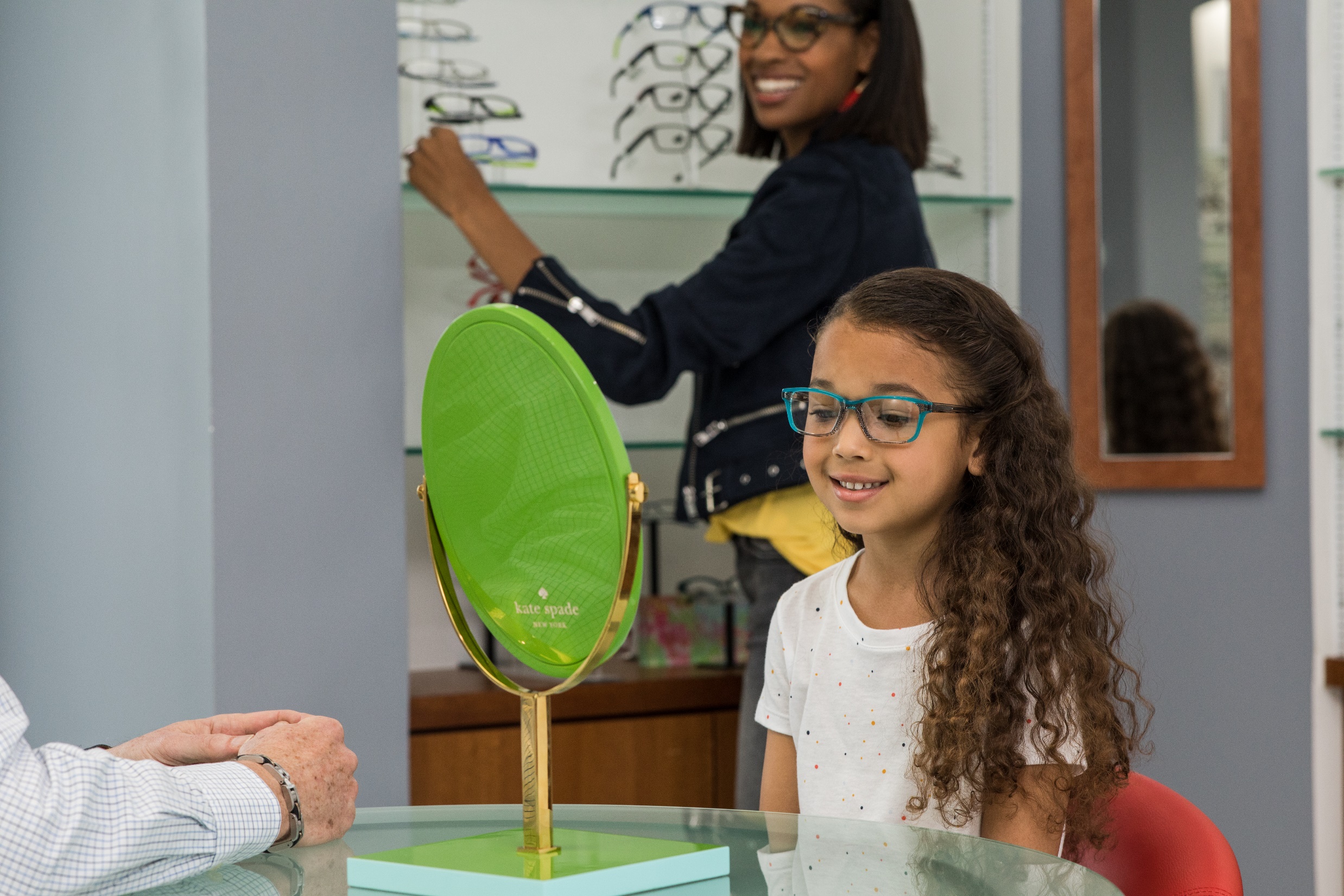 SER VIR
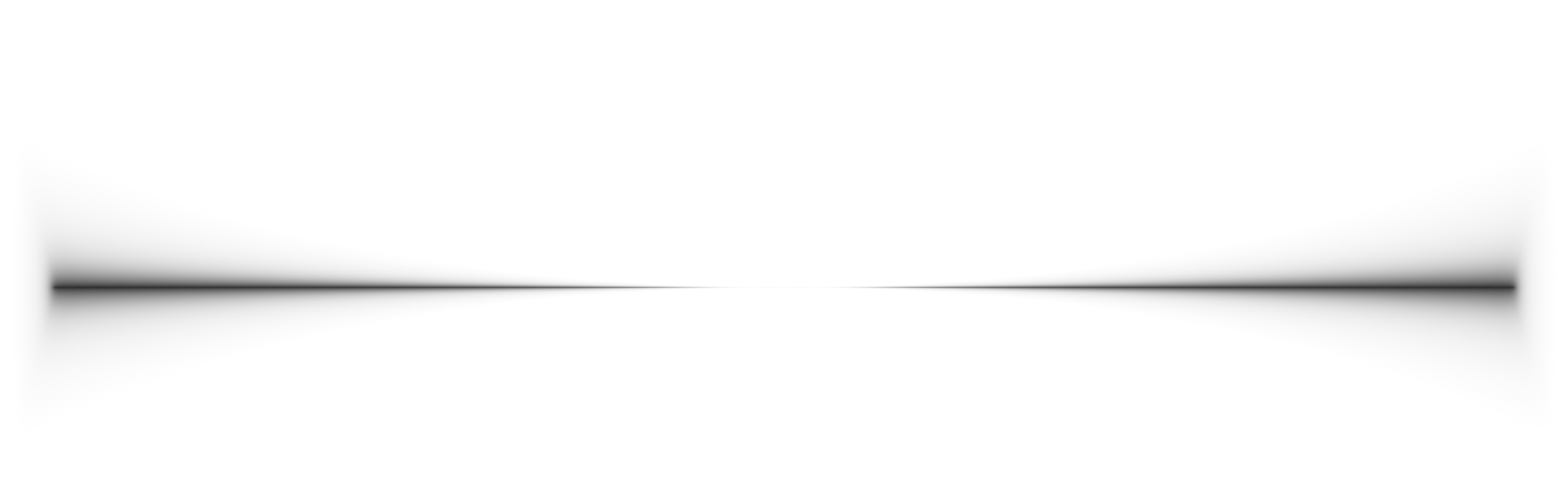 LA GÉNÉRATION Z
[Speaker Notes: Puisque les enfants n’ont pas tous les mêmes besoins visuels, nous devons les traiter différemment quand nous leur recommandons des lunettes.]
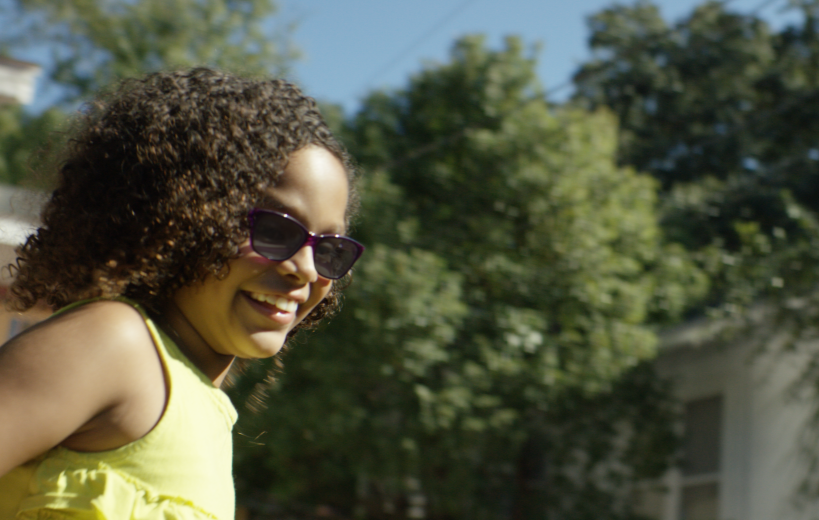 IL FAUDRAIT PROTÉGER CONTRE:
Les chocs
La rayons UV
La lumière bleue nocive –des appareils et surtout du SOLEIL
Les éblouissements
La sécheresse oculaire
La fatigue
L’acuité visuelle
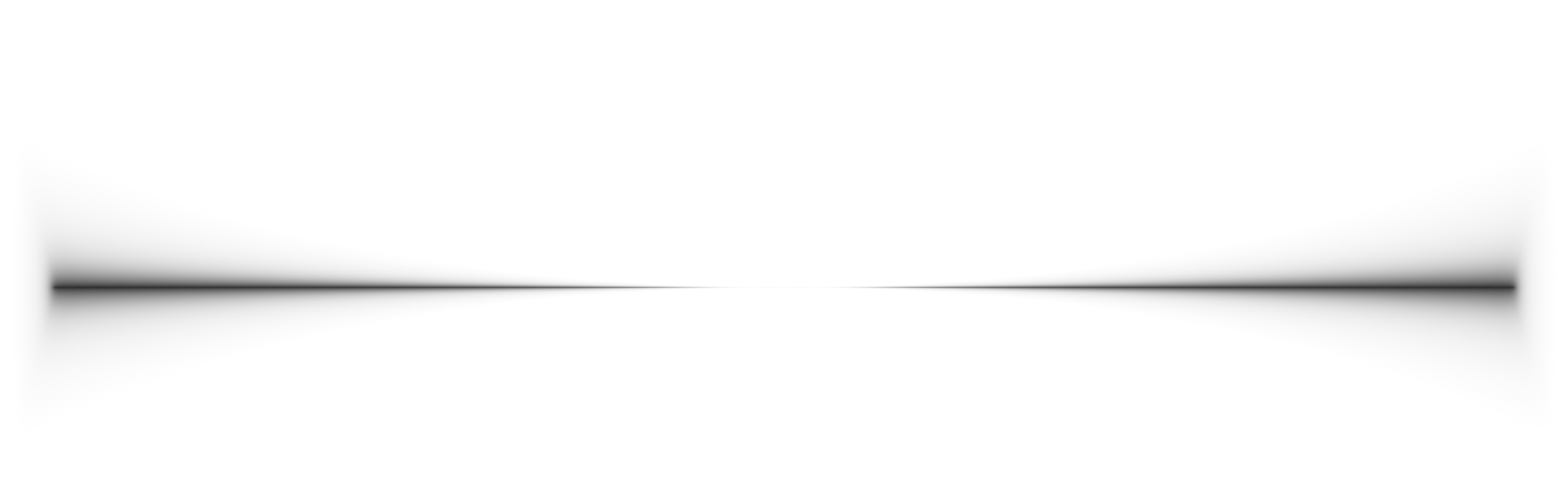 [Speaker Notes: Il faut se préoccuper de la vision et de la protection des enfants. Si nous les renseignons bien, les parents et les soignants ne devraient pas hésiter à opter pour nos prescriptions de verres en polycarbonate ou photochromiques (les verres Transitions protègent contre les rayons UV et la lumière bleue nocive), de lunettes d’ordinateur, etc.]
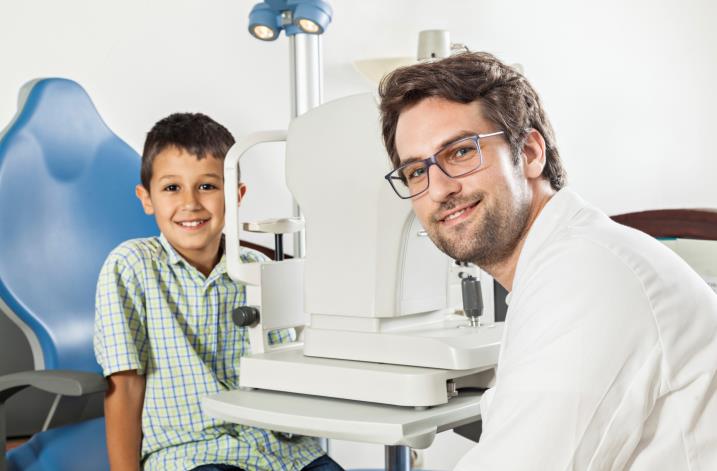 RECOMMANDATION DE L’OPTOMÉTRISTE
En fait, 33 % des parents dont les enfants portent des lunettes considèrent que la recommandation de l’optométriste est « très importante ».
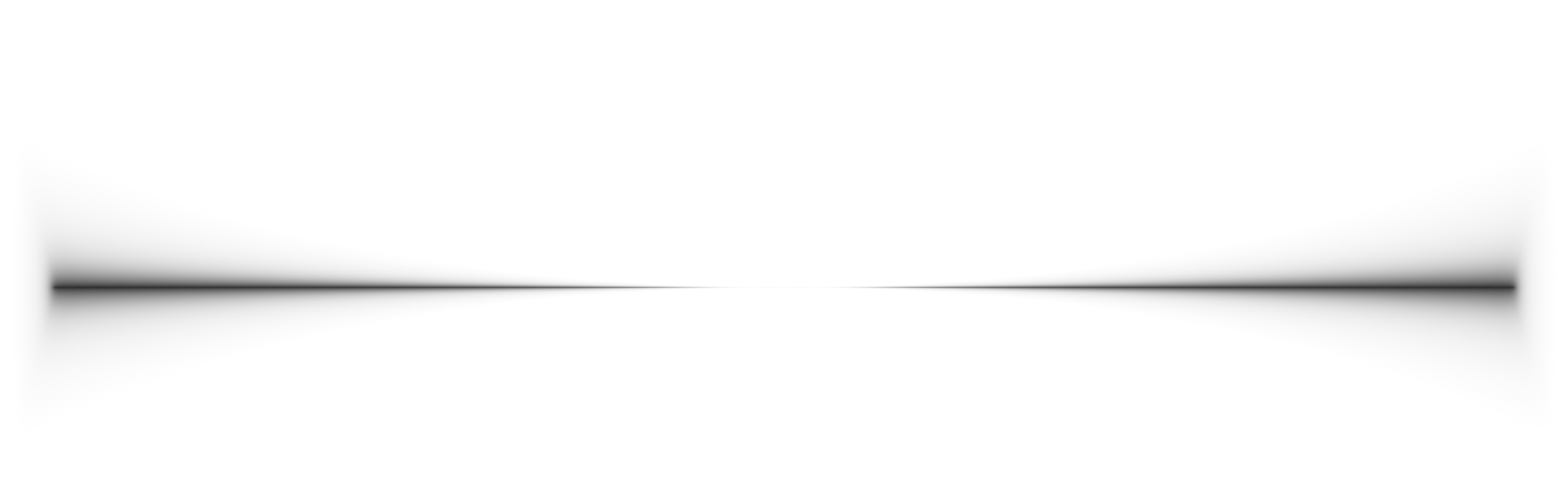 Source: Vision Council Visionwatch Parent Child Vision Care Report, Jan. 2016
[Speaker Notes: Tout part de la recommandation de l’optométriste, un facteur très important. J’adore les recommandations des optométristes faites sur la chaise puisque le patient peut les considérer comme des besoins médicaux plutôt que des décisions d’achat. À titre d’opticien, je travaillerais avec les patients en faisant des recommandations et en répondant aux questions. Si l’optométriste pénétrait dans le bureau et effectuait la même recommandation, le patient n’hésiterait pas à dire que, si l’optométriste le recommande, il suit son conseil. Tout simplement!]
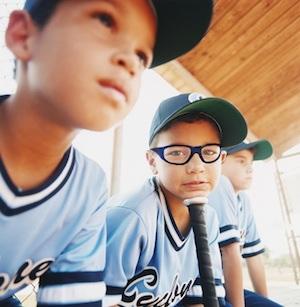 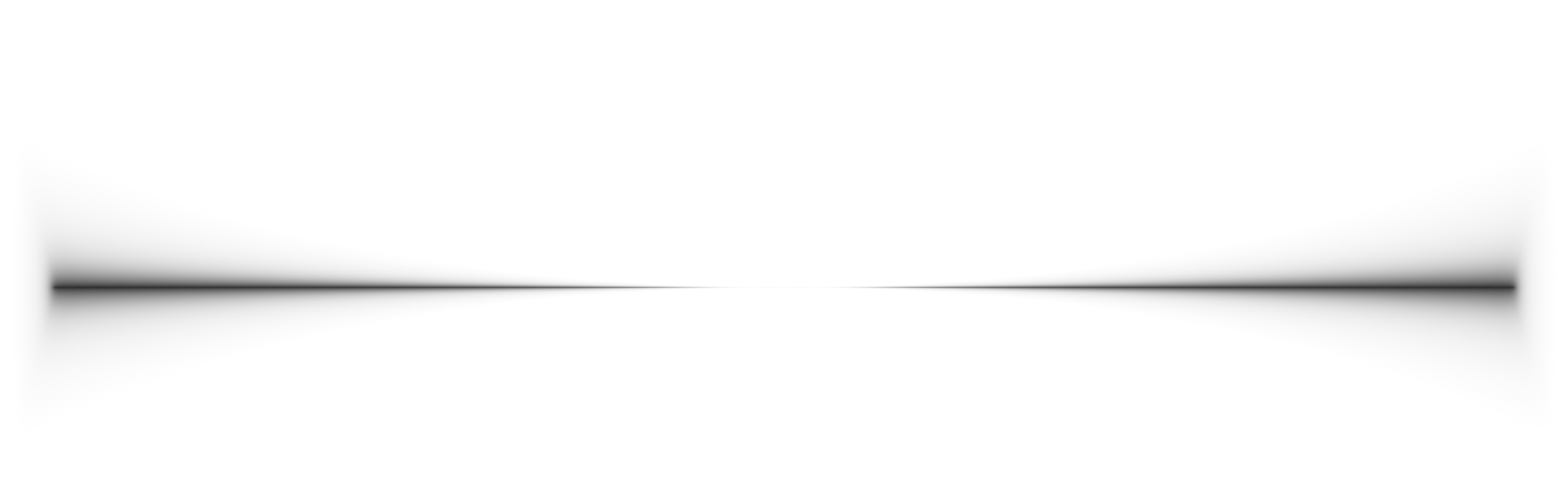 Pour prévenir les blessures, les enfants devraient porter des lunettes de protection quand ils pratiquent un sport ou même quand ils se chamaillent. 

Pour les sports de contact, envisagez les lunettes enveloppantes ou les lunettes de protection.
[Speaker Notes: Nous avons déjà abordé la protection contre les impacts. Les lunettes de protection devraient être automatiques, tout comme nous obligeons nos enfants à porter un casque, du rembourrage, des protège-tibias et d’autres types d’équipement. La prévention est la clé en matière de blessures oculaires.  

https://www.thevisioncouncil.org/content/sports-protection]
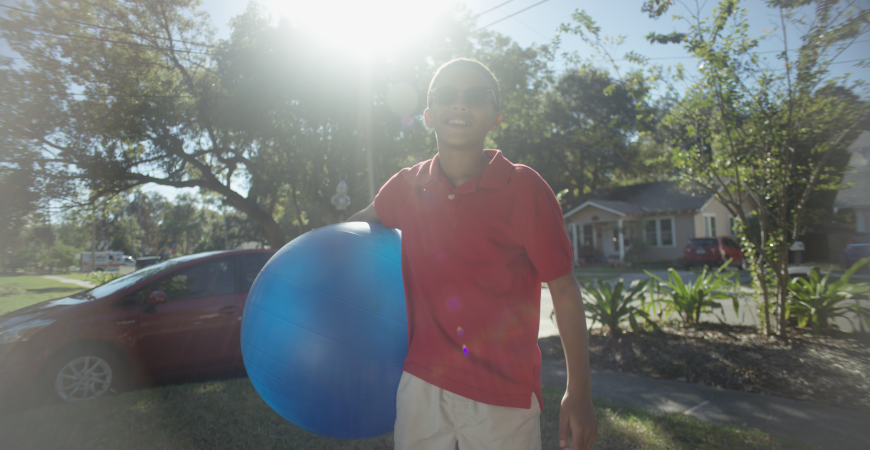 LES VERRES PHOTOCHROMIQUES
Une seule paire convient à tout!
Les verres Transitions bloquent 100 % des rayons UVA et UVB.
Ils bloquent au moins 20 % de la lumière bleue nocive à l’intérieur et 85 % de la lumière bleue nocive à l’extérieur.
Ils assurent le confort, peu importe l’intensité de la lumière.
Leur teinte variable est pratique.
La vision claire combinée à la protection tout en un, c’est une aubaine.
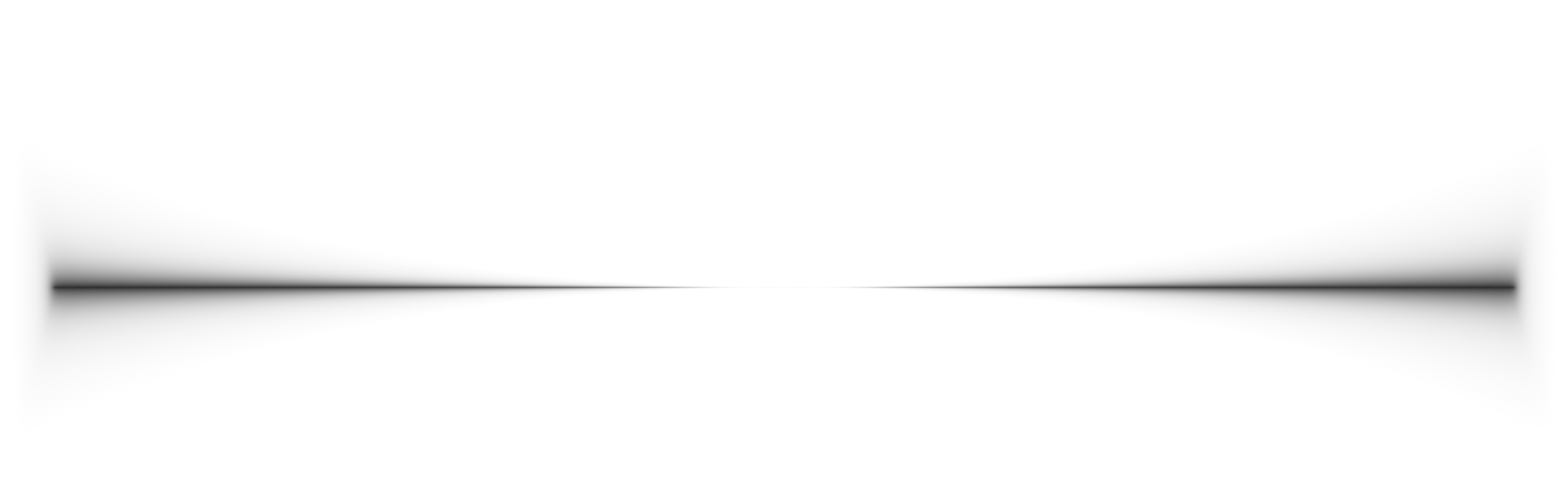 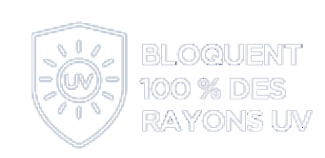 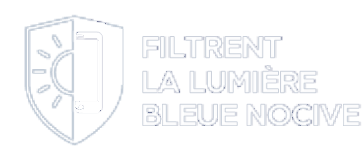 1. Les verres TransitionsMD bloquent de 20 % à 36 % de la dangereuse lumière bleue à l’intérieur, sauf les produits CR607 TransitionsMD Signature™ VII, qui bloquent de 14 % à 19 % de cette lumière. La comparaison des 2 fois fait référence à des verres clairs ordinaires 1.50 en polycarbonate avec revêtement dur.
2. Les verres TransitionsMD XTRActive®  et TransitionsMD Vantage®  bloquent de 34 % à 36 % de la lumière bleue nocive à l’intérieur, sauf les produits CR607 TransitionsMD XTRActive®, qui bloquent de 27 % à 31 % de cette lumière.
[Speaker Notes: Les verres Transitions bloquent 100 % des rayons UVA et UVB et réduisent également les éblouissements douloureux afin que les enfants voient mieux, peu importe l’intensité de la lumière. Même les enfants dont la vision n’a pas besoin d’être corrigée devraient porter des lunettes solaires qui bloquent les rayons UV à l’extérieur. Puisque les lunettes solaires ne bloquent pas toutes 100 % des rayons UV, assurez-vous que les yeux de votre enfant sont protégés. Il est important de rappeler aux parents que les yeux des enfants sont plus vulnérables aux dommages causés par les rayons UV puisque les yeux ne sont pas complètement développés et ne les filtrent pas.

Une seule paire de lunettes est plus simple pour les enfants et leur évite de perdre ou d’oublier les lunettes solaires. Avec les verres photochromiques, une seule paire convient à tout!
Les verres Transitions sont parfaits pour les enfants, car ils s’adaptent harmonieusement afin d’aider à protéger la vision des enfants contre la lumière bleue nocive et les rayons UV, tant à l’intérieur qu’à l’extérieur.
Quant au coût, par rapport aux autres dépenses que les parents font pour les enfants, une vision claire et la protection tout en un, c’est une aubaine.]
Insérez la vidéo Kids VLL


Vous pouvez télécharger la vidéo à 
https://drive.google.com/drive/folders/0B8jvqvV77pcJejF2LUQwbmtGVUU?usp=sharing
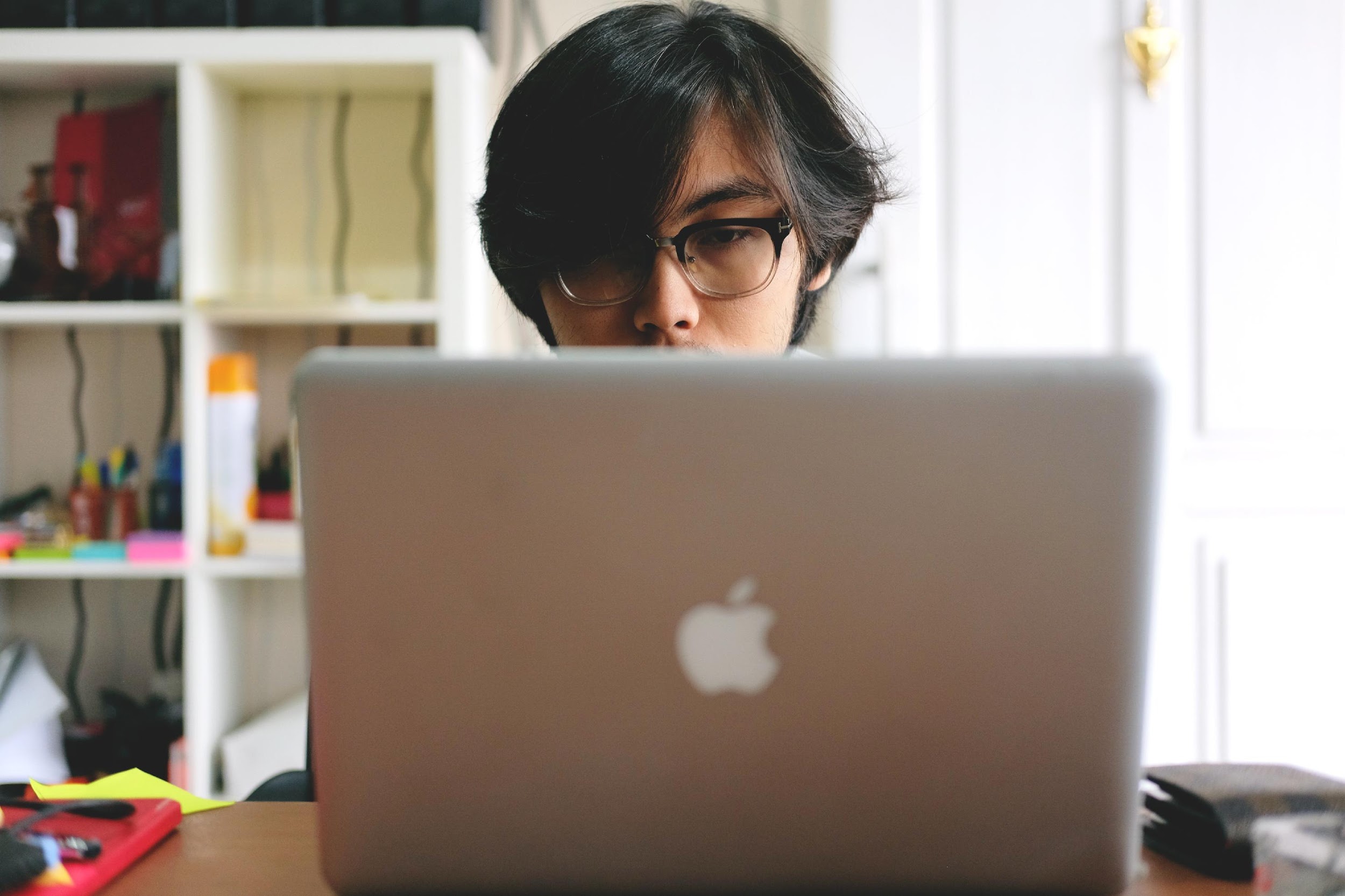 LE TRAITEMENT ANTIREFLET
Procure une vision claire et confortable aux enfants en réduisant les éblouissements et les reflets du polycarbonate.

Le traitement antireflet réduit la fatigue oculaire. 

Offre des avantages esthétiques.
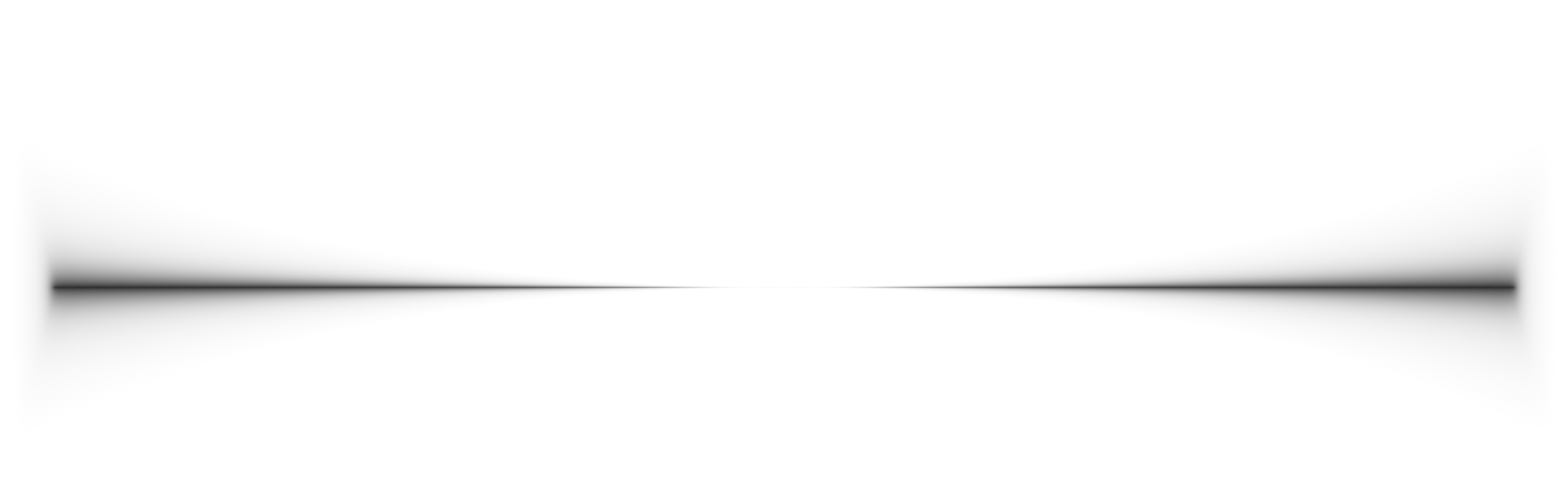 [Speaker Notes: Il existe également plusieurs bonnes raisons d’inclure le traitement antireflet dans votre prescription pour enfants. La vision et les améliorations esthétiques du traitement antireflet rendent le port de lunettes prescrites plus positif. 

Le polycarbonate a un indice de réfraction plus élevé et un coefficient d’Abbe plus faible par rapport au plastique standard, qui crée plus de reflets.

Puisque les enfants passent plus de temps en classe exposés à l’éclairage fluorescent qui s’y trouve, devant un écran d’ordinateur ou des appareils numériques, à regarder la télévision ou à jouer à des jeux vidéo, le traitement antireflet améliore considérablement la santé oculaire, la vision claire et le confort. 

N’oubliez pas que la vision représente un facteur clé du développement émotionnel et intellectuel d’un enfant. Les enfants devraient avoir hâte et être à l’aise de porter des lunettes. Les jeunes enfants peuvent se décourager s’ils ont l’impression que les gens ne les voient pas clairement. L’enfant peut être rassuré et à l’aise s’il sait que les autres peuvent voir ses yeux facilement. 

Remarque : Ajouter un bloqueur de bleu ne protège pas mieux que les verres Transitions.]
LES MONTURES ET LES AUTRES RECOMMANDATIONS
Branches
Branches en câble, sangles et branches à spatule.

Charnières à ressort
Elles préviennent le besoin de faire ajuster et réparer les lunettes souvent.
Deuxième paire 
Paire sport
Paire de réserve
Paire d’ordinateur
Mode
Qu’ils portent des lunettes tout le temps ou rarement, les enfants aiment les lunettes cool. Nous voulons qu’ils portent leurs lunettes. Les couleurs, les motifs et les styles amusants les rendent plus attirantes.
Plastique ou métal
Auparavant, le plastique était jugé préférable, car il était considéré comme étant plus durable. Grâce aux améliorations des fabricants, ce n’est plus le cas. 
Pont approprié
Le nez des jeunes enfants n’est pas entièrement développé. Donc, un pont approprié peut faire la différence et permettre aux lunettes de rester en place.
[Speaker Notes: Avec les enfants, comme avec les adultes, il faut commencer par les verres. Prescrire la meilleure solution visuelle pour l’enfant est la priorité. La monture vient en deuxième et doit tenir compte du niveau d’activité de l’enfant, de la forme de son visage, du pont et de la taille des yeux (la monture ne doit pas être trop ajustée, car elle ne doit pas être remplacée dès que l’enfant grandit, mais pas trop grande non plus, car le confort est primordial). Pour les sports, les lunettes de protection avec prescription devraient être aussi importantes que de l’équipement de protection. Un enfant peut-il étudier à l’école, faire du vélo, etc., sans ses lunettes? Dans la négative, une paire de réserve est nécessaire. En plus de servir de réserve, cette paire de lunettes peut servir d’accessoire mode. Deux modèles différents qui permettent de faire un peu changement peuvent rendre le port de lunettes plus amusant. 

Quand vous recommandez des verres photochromiques Transitions, trouvez une monture qui semble aussi parfaite pour être portée à l’intérieur qu’à l’extérieur. Certaines montures d’intérieur ne feraient pas de belles lunettes de soleil et vice versa.]
TROUVER DES VERRES QUI ONT DU STYLE
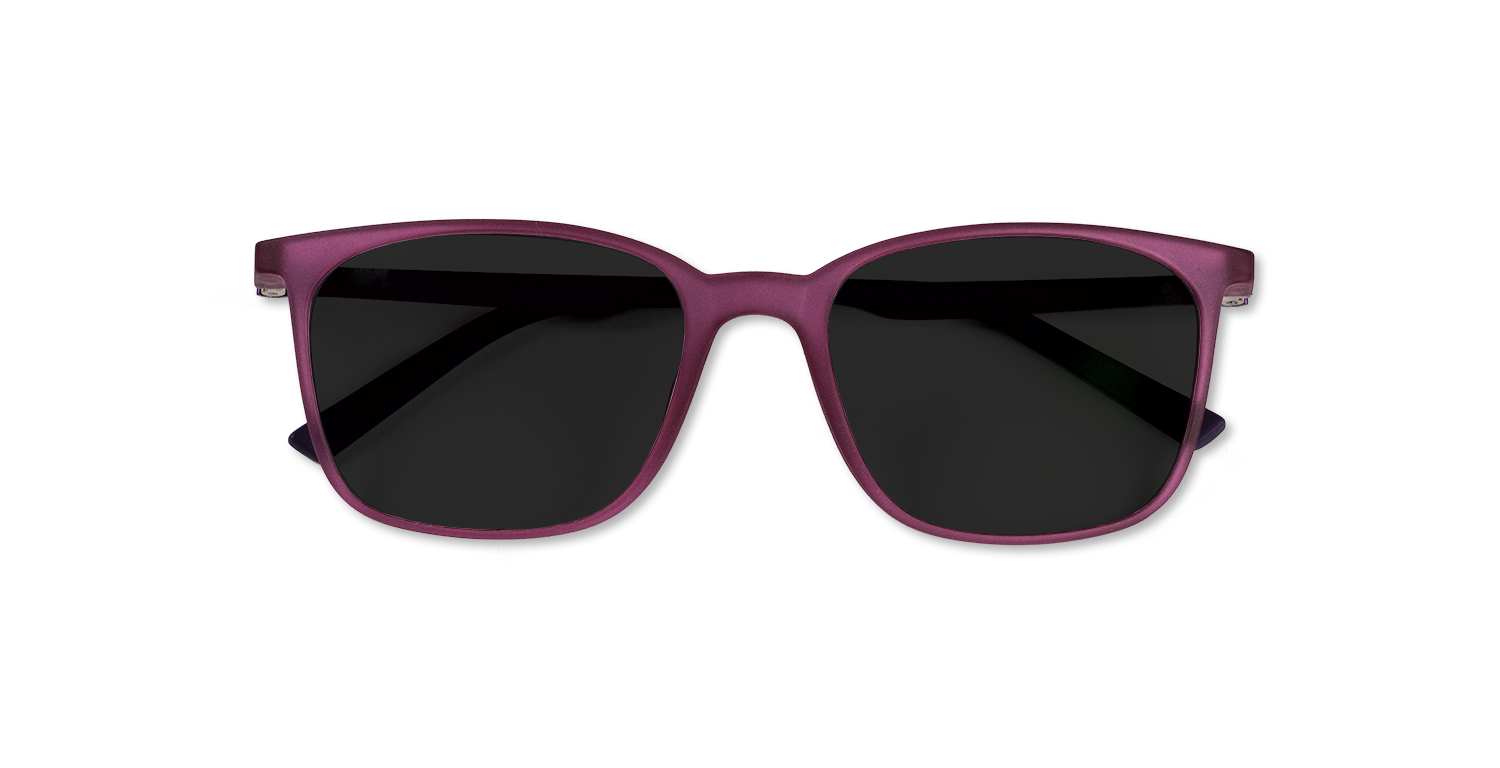 Verres
Offrent style et fonctionnalité qui attireront la génération Z
Différentes couleurs de verres
Peuvent améliorer le look des lunettes de votre patient
Informer les patients
Sur le fait que la parfaite combinaison monture-verres améliorera toutes leurs activités préférées
Monture violette
Verres gris
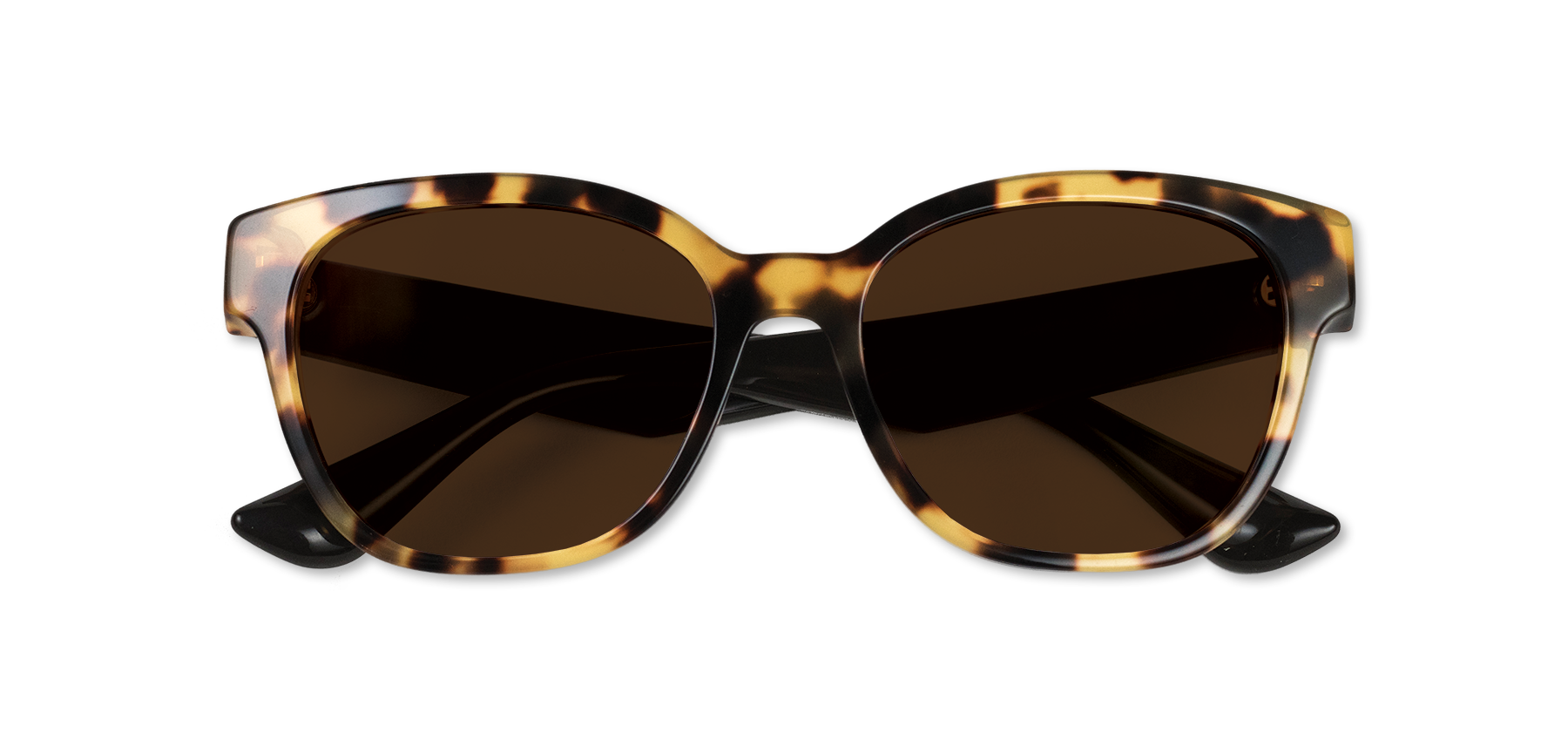 Monture écaille de tortue
Verres bruns
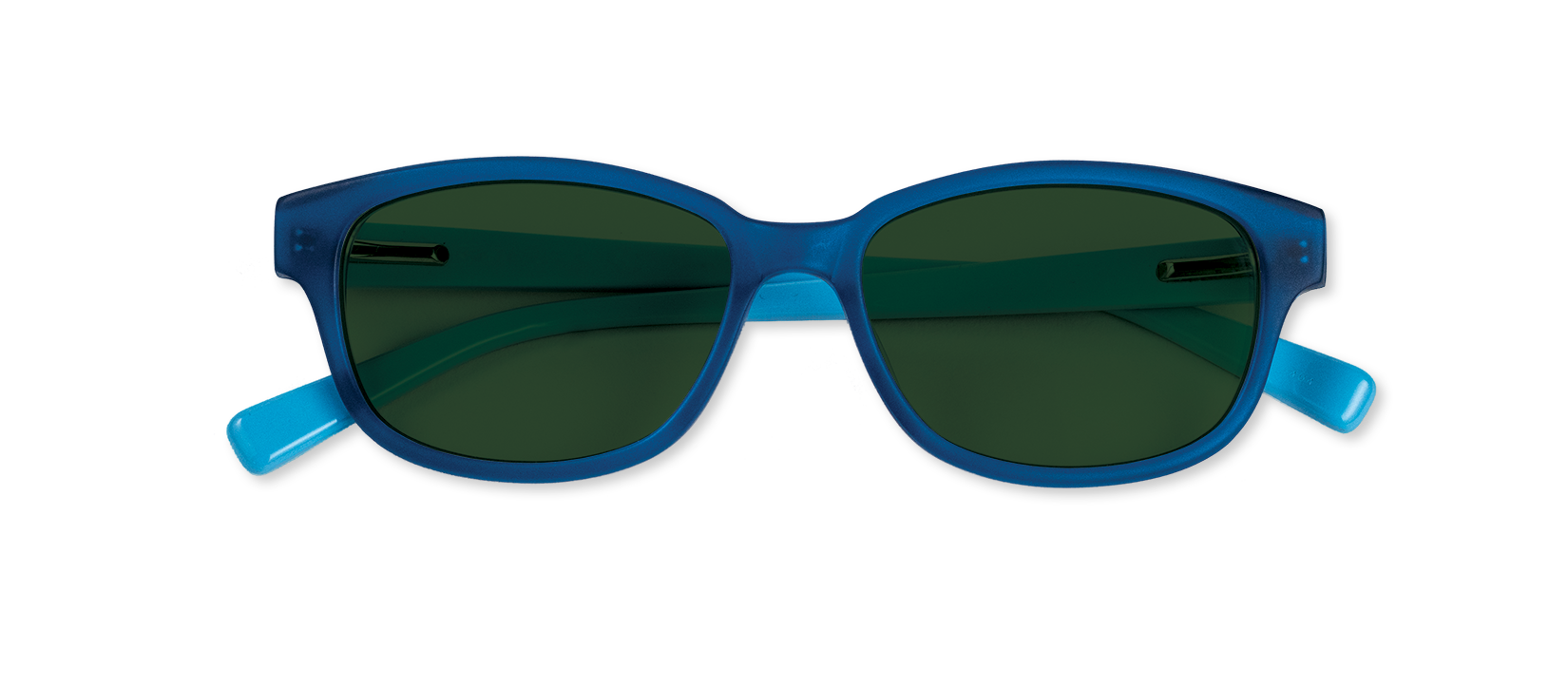 Monture bleue
Verres vert graphite
SORTEZ DE L’ORDINAIRE POUR CRÉER UN LOOK UNIQUE
[Speaker Notes: Aujourd’hui, plus que jamais, les lunettes autrefois purement fonctionnelles sont devenues un accessoire de mode. Avec les verres Transitions, vous obtenez style et fonctionnalité. Ils s’adaptent aux conditions de luminosité changeantes et aident à protéger contre les rayons UV nocifs et la lumière bleue nocive. Les verres permettent également de créer plusieurs looks puisqu'ils changent de couleur.

Gardez ceci en mémoire et agencez les verres Transitions à des montures audacieuses qui se portent autant à l’intérieur qu’à l’extérieur. Grâce aux couleurs de verres Transitions offertes – gris, brun et vert graphite –, de plus en plus de gens marient une variété de formes, de couleurs et de textures de montures avec des verres de couleur différente pour avoir un look qui en impose.]
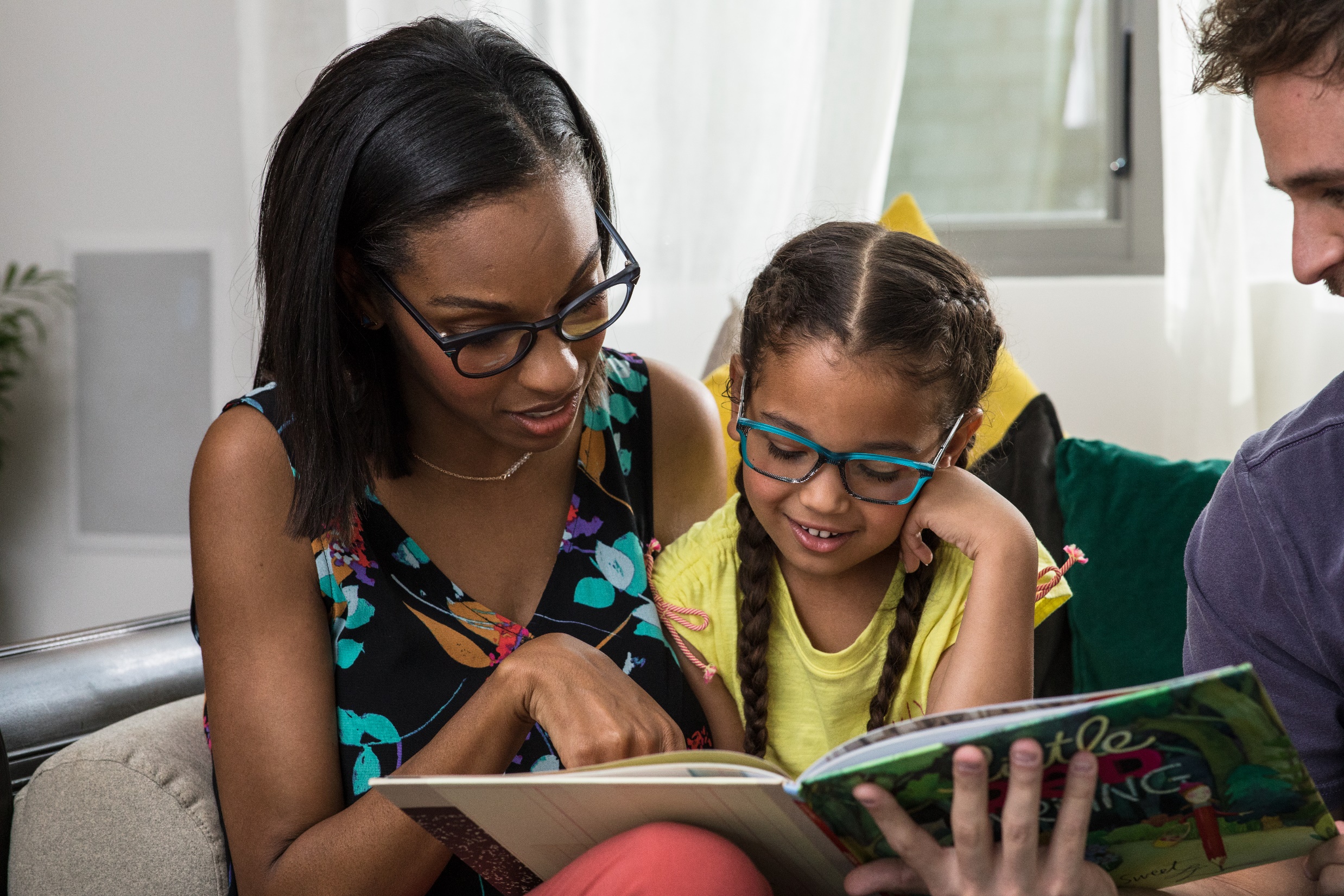 QU’EST-CE QUE LES ENFANTS PENSENT DES LUNETTES?
Ils ont l’air intelligents

Ils ont l’air honnêtes

En fait, 90 % des enfants préfèrent les verres TransitionsMD aux verres clairs ordinaires

Les lunettes sont de formidables accessoires
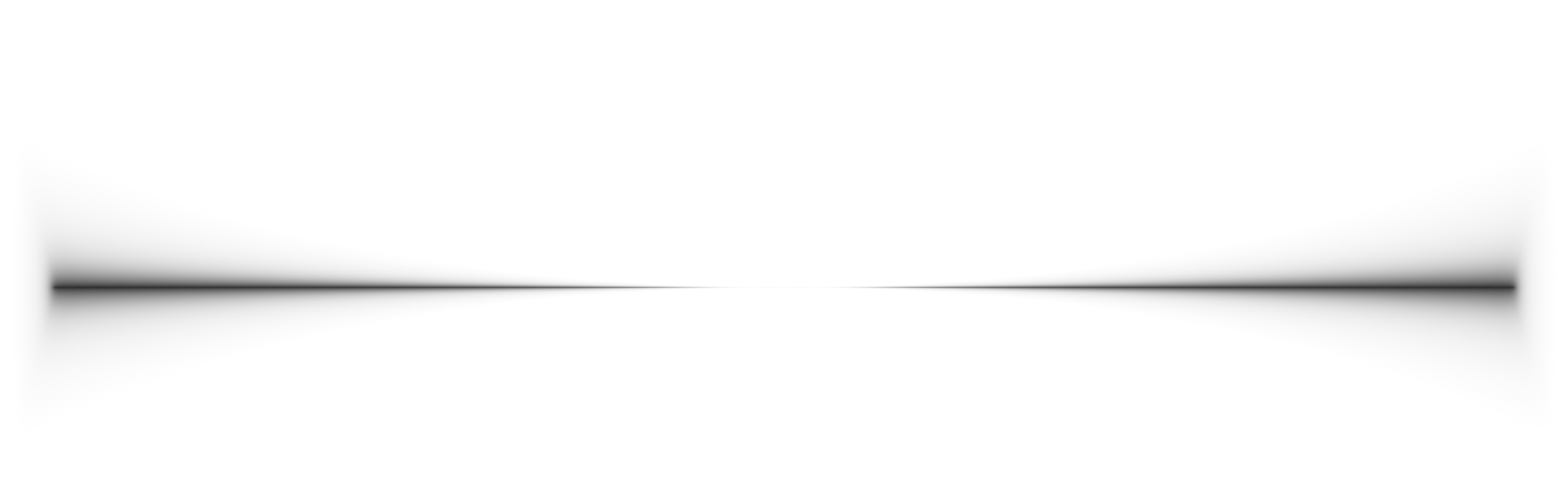 Sources : Ophthalmic and Physiological Optics, mai 2008, et  M. L. Romeu, 2003.
[Speaker Notes: Dans une étude réalisée auprès d’enfants âgés de 6 à 10 ans à la Ojai State University et publiée en mai 2008 dans le journal Ophthalmic and Physiological Optics, ces derniers ont indiqué que les lunettes donnaient l’impression d’être intelligents et honnêtes.

Une étude réalisée aux États-Unis en 2003 par la Dre Madeline Romeu, optométriste, et la Dre Susan Stenson, M. D., a révélé que les enfants aimaient mieux les verres photochromiques que les verres clairs. En fait, 90 % des enfants préfèrent les verres Transitions aux verres clairs ordinaires. 

Les lunettes peuvent être un formidable accessoire. Des enfants n’ayant pas besoin de lunettes avec prescription achètent des lunettes sans prescription chez des détaillants comme Claire’s, car ils aiment en porter.]
LES CONSEILS POUR RÉUSSIR
Prescrivez la MEILLEURE solution visuelle selon les besoins de votre patient
Simplifiez – trop de renseignements
« Vos verres sont offerts avec »
Younger Gen Z
Discutez avec le parent ET l’enfant ensemble – la génération Z influence les décisions
Utilisez du langage ou des expressions que les enfants comprennent
Les verres photochromiques sont magiques ou sont des verres transformateurs
Les lunettes d’ordinateur sont parfaites pour la console de jeu Xbox ou les technologies
Les plus vieux de la génération Z 
Souligner le style des lunettes et des

Parler  de la protection contre la lumière bleue nocive apportée par les verres photochromiques
[Speaker Notes: Dans nos conversations, nous devons parler de produits, de connaissances et de prix. De plus, nous devons penser à la façon dont nous présentons ces renseignements à nos patients, aux parents et aux tuteurs. Cessez de penser que les parents ne veulent pas dépenser pour les lunettes de leurs enfants. Si nous croyons qu’ils n’ont pas les moyens d’acheter les meilleurs verres possible ou qu’ils ne veulent pas dépenser pour des lunettes, ils le croiront également. Nous avons tendance à donner des options de bonne, très bonne ou meilleure solution, solutions auxquelles les parents contribuent avec l’aspect prix, alors que nous devrions plutôt tenir compte des besoins de l’enfant. Nous créons de la peur et de l’insécurité en prenant la mauvaise décision avec les parents et possiblement en rejetant la meilleure solution pour l’enfant. Nous devons recommander la meilleure solution en toute confiance, notamment une paire de lunettes sport ou de réserve.

Notre rôle consiste tout simplement à protéger l’enfant et à aider le parent à prendre une bonne décision éclairée. N’oubliez pas que la génération Z influence les décisions d’achat. Donc, n’hésitez pas à parler également avec les enfants.]
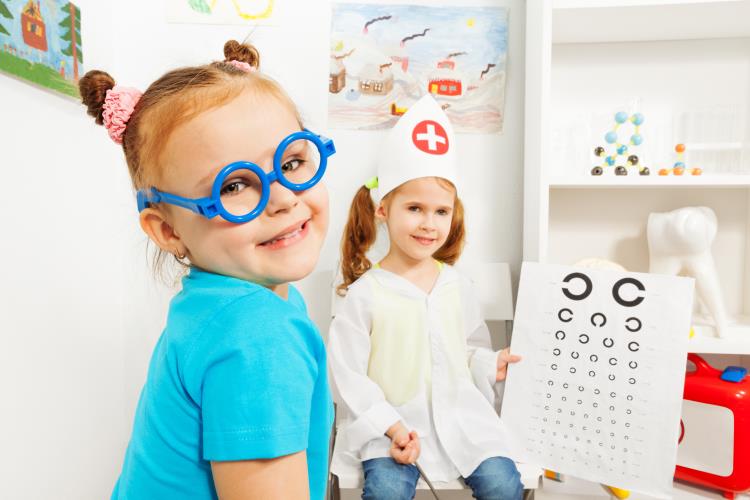 ADAPTEZ-VOUS AUX ENFANTS
Tables et chaises plus petites
Miroirs amusants
Couleurs vives
Choses à faire – salle de jeux où se trouvent des livres à colorier et des crayons, de même que des jouets robustes silencieux
Un lecteur DVD et des vidéos adaptées à leur âge pour rendre l’expérience dans la salle d’attente agréable
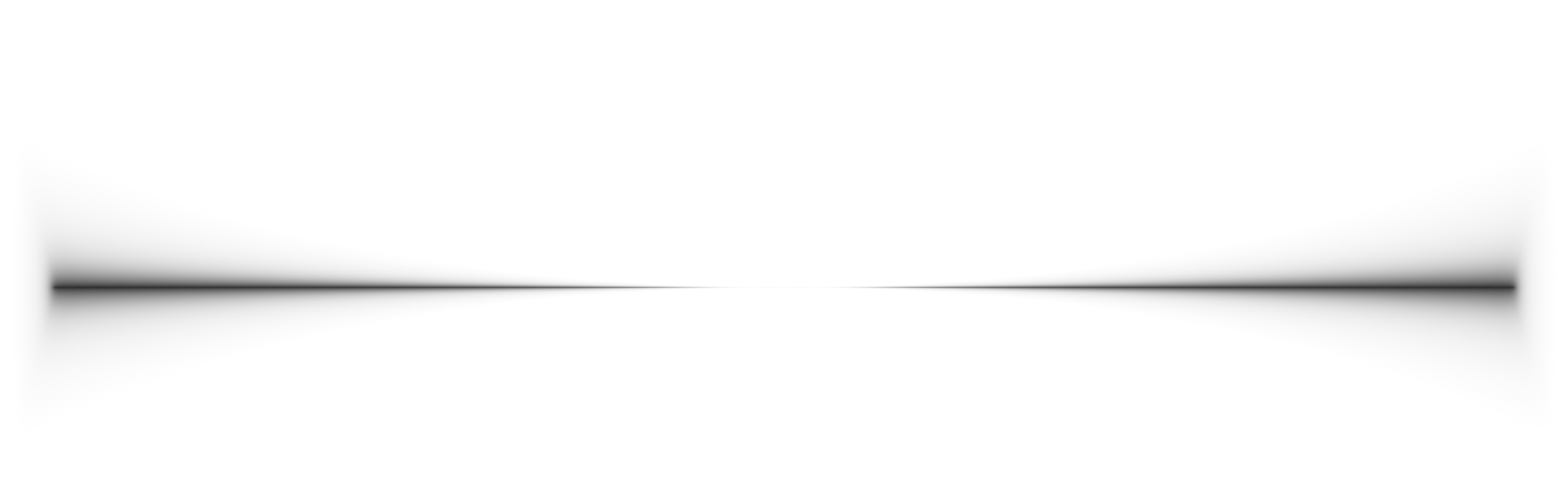 [Speaker Notes: Envisagez d’aménager une salle juste pour les enfants si ce n’est pas déjà le cas. Choisissez un thème pour que ce soit plus amusant. Si vous utilisez un endroit particulier dans votre clinique pour la salle pour enfants, vous devriez opter pour un coin à l’avant. Cet endroit pratique et surveillé vous permettra de montrer à toutes les personnes qui entreront dans la clinique que vous offrez des montures pour enfants.
 
Quant aux meubles pour enfants, les dimensions, la durabilité et la facilité de nettoyage s’avèrent des aspects importants. Vous pouvez ajouter quelques chaises pour adultes ou un banc pour les parents, mais le mobilier pour enfants a priorité. N’oubliez pas que tout ce qui se trouve à cet endroit doit être à l’épreuve des enfants. Si vous y laissez un ordinateur, les enfants pourraient être tentés de vérifier si vous y avez leur jeu préféré dès que vous aurez le dos tourné. 

Puisque les enfants sont souvent accompagnés de leurs frères et sœurs ou d’amis, un ordinateur pour eux pourrait régler le problème. Le cycloplégique est utilisé dans la plupart des réfractions chez les enfants, et l’attente peut être longue avant que la substance fasse effet. Les activités pour les enfants pourraient réduire l’impatience et la frustration. Nettoyez l’endroit souvent pour éviter de propager les germes. Une table à langer dans les toilettes rendrait un fier service aux parents des tout-petits.]
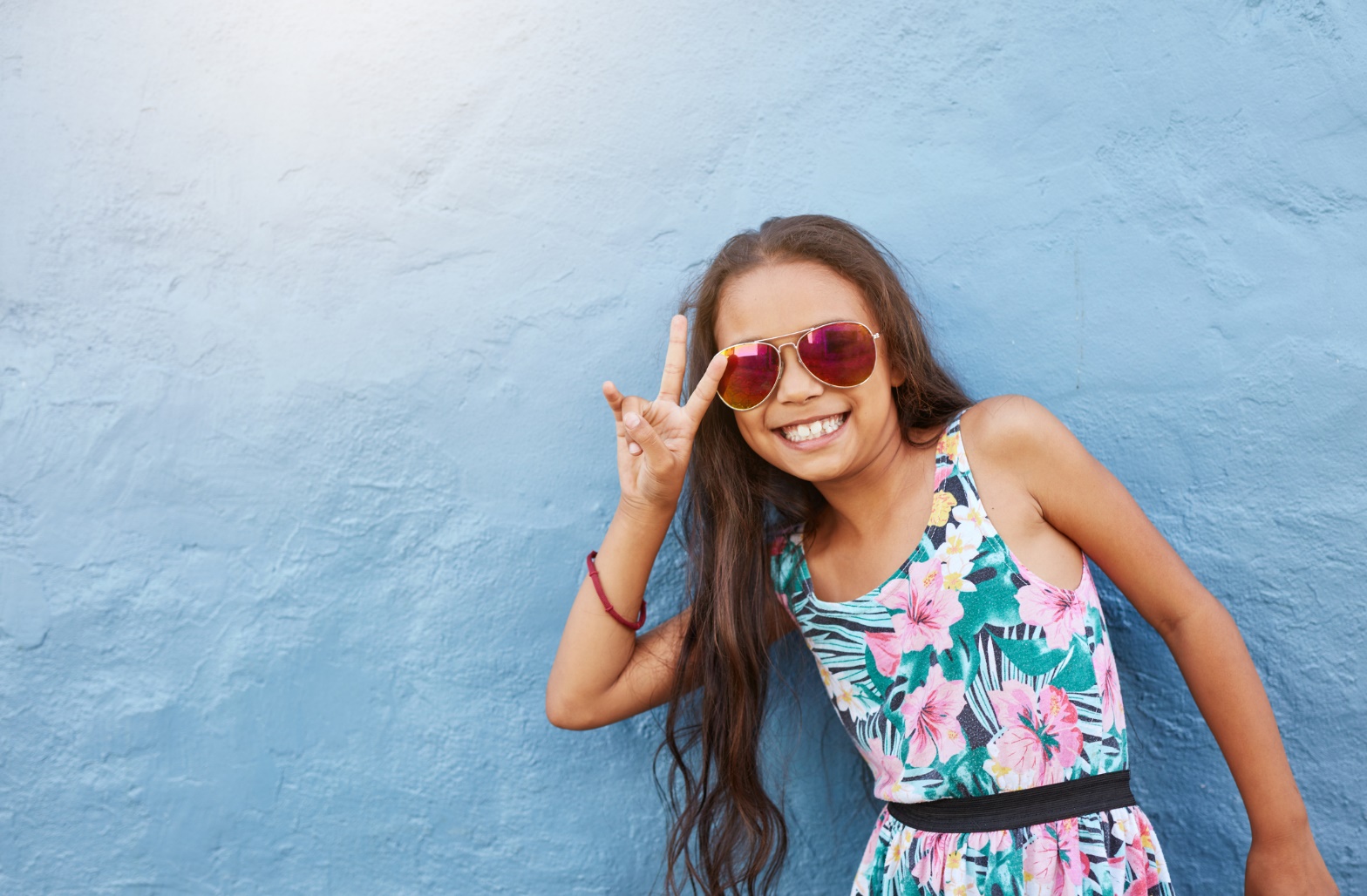 LISTE DE VÉRIFICATION POUR ÉTABLIR DES LIENS AVEC LES ENFANTS
Communiquez
Transmettez de « petites quantités de renseignements » – leur capacité d’attention est uniquement de huit secondes
Ne soyez pas condescendant
Ils ont des opinions et ils influencent les décisions familiales
Soyez humble
Parlez-leur de la valeur (Ils se préoccupent du coût des choses.)
Alimentez leur curiosité
Laissez-les activer les verres photochromiques avec une lampe à rayons UV ou un démonstrateur
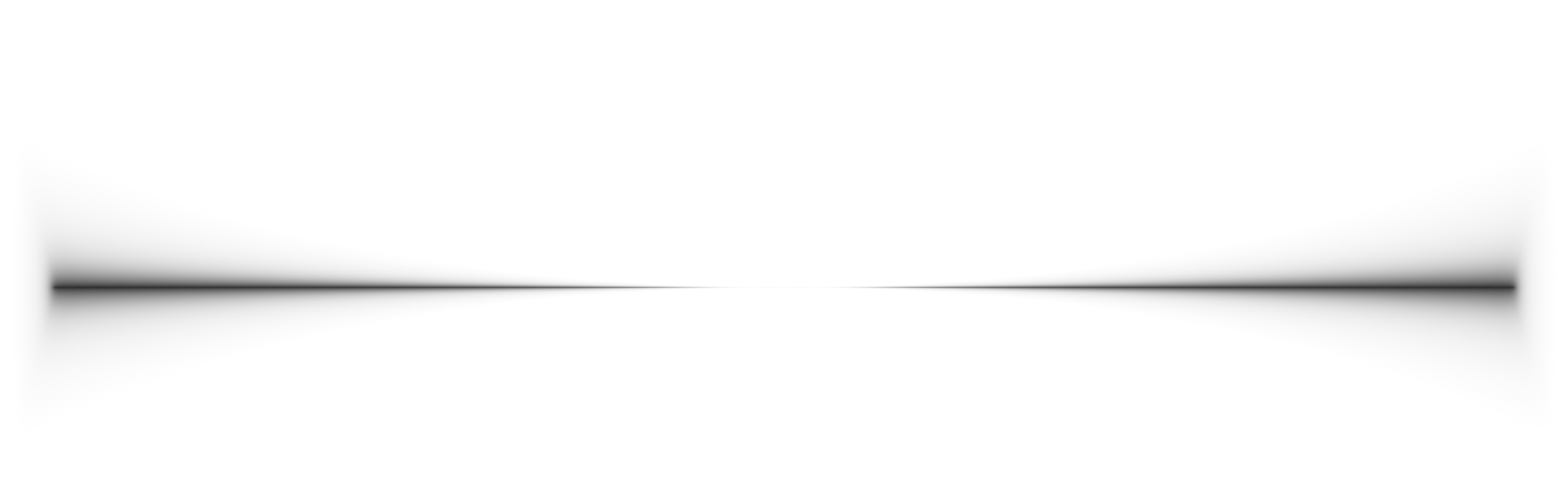 [Speaker Notes: Vous devez communiquer un peu différemment avec la génération Z. Des études ont démontré que ces jeunes gens ont une capacité d’attention exceptionnellement courte, soit de huit à quatre secondes. En d’autres mots, en raison de leur utilisation accrue des médias numériques – par exemple, Snapchat et Instagram sont des applications spécialisées pour cette capacité d’attention à la baisse –, adoptez une stratégie courte et directe. Pour communiquer avec la génération Z, vous devez tenir compte de sa capacité d’attention, car son temps est précieux. 

La génération Z a plus d’influence sur les parents que n’importe quelle autre génération auparavant. Donc, n’oubliez pas de lui parler directement. 

Heureusement, nous disposons d’outils pour piquer leur curiosité. Aidez-les à comprendre l’importance de la protection contre les rayons UV à l’aide d’une lampe de poche à rayons UV. Montrez aux jeunes de la génération Z comment la magie des verres photochromiques Transitions opère avec le démonstrateur. Faites-les participer et demandez-leur de tenir la lampe de poche ou d’insérer les verres dans le démonstrateur.]
LES OUTILS QUE VOUS POUVEZ UTILISER
Les enfants et la lumière bleue
Affichettes de comptoir
Guide de dispensation 
Contenu pour les médias sociaux
Symptômes à surveiller
Modèles de référence et de lettre de permission
[Speaker Notes: Remarque : Le matériel sera accessible à Transitions.com/Enfants.]
OFFRE POUR ENFANTS
Matériau sûr et mince
Verres adaptatifs qui protègent contre les rayons UV et la lumière bleue nocive
Montures sélectionnées
249 $
 
Ajout du traitement antireflet pour réduire les éblouissements à l’intérieur et faciliter le nettoyage et 1 an de garantie 
+95 $
[Speaker Notes: Dans un dispensaire adapté aux enfants, vous devez vous assurer que les jeunes patients obtiennent ce dont ils ont besoin, ce qui revient souvent à recommander différentes options. Les parents peuvent même anticiper ce moment. Ils veulent le bien de leur enfant, mais la liste d’options peut être décourageante. Les offres regroupant verres et montures procurent un confort visuel et permettent à la famille d’économiser. Le principe garde les choses simples, ce qui rend les parents plus à l’aise, l’enfant dispose de moins de temps pour être distrait et vous pouvez recommander des verres de qualité sans hésitation.

Offrez des garanties, mais limitez-les puisque les prescriptions sont valides un an pour les enfants contrairement à deux ans pour les adultes. Puisque les garanties représentent une valeur ajoutée, assurez-vous d’en parler, même de celles du fabricant, car ils considèrent qu’elles viennent de vous. C’est très bénéfique pour l’image professionnelle de la clinique.]
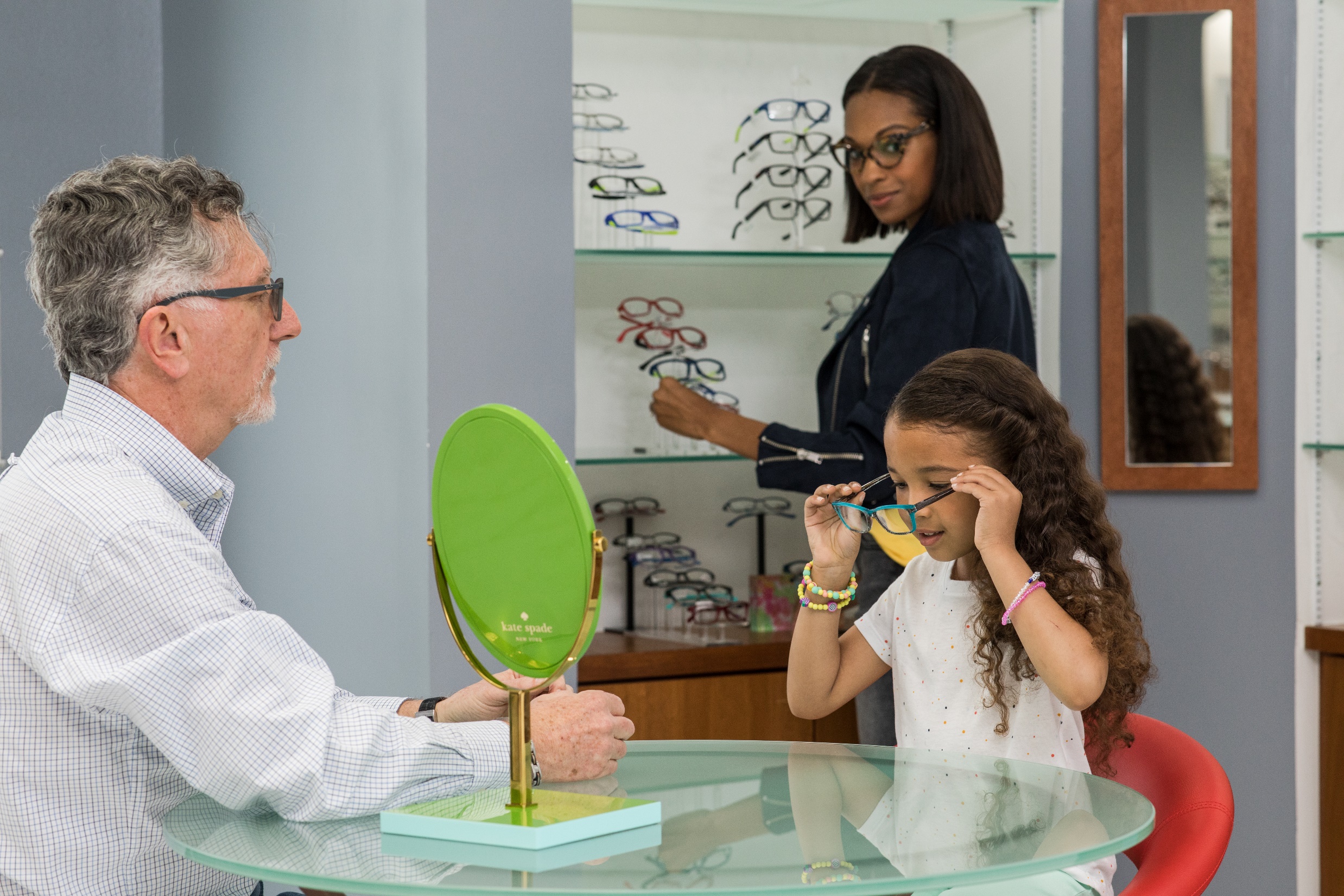 RÉSUMONS CE QUE NOUS AVONS APPRIS SUR LES ENFANTS AUJOURD’HUI
Informez-les
Soyez un défenseur des enfants, des jeunes adultes et de leur vision
Ils passent plus de temps sur les appareils numériques et moins de temps à l’extérieur 
Cela peut nuire au développement visuel : discutez de la protection contre la lumière bleue, mais n’oubliez pas le soleil
Protégez la génération Z avec leur prescription
Contre les rayons UV nocifs, la lumière bleue nocive, les traumatismes oculaires et les éblouissements
Prescrivez
La meilleure solution visuelle sans hésitation
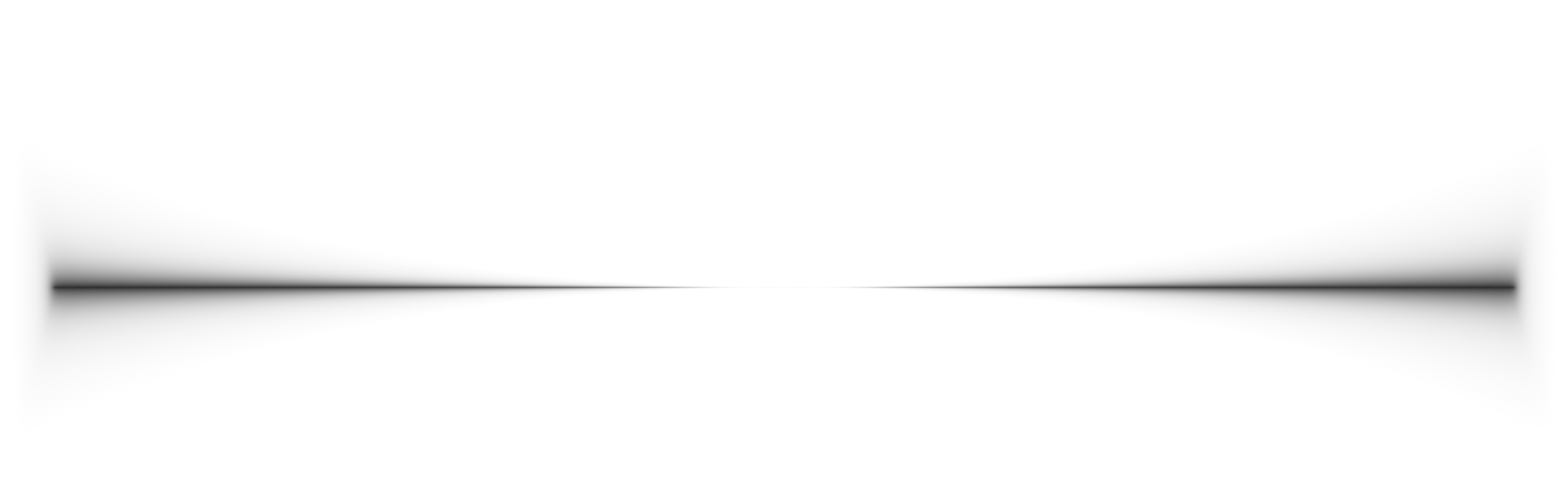 [Speaker Notes: Nous avons appris que 80 % de ce que les enfants apprennent au cours des 12 premières années de leur vie passe par leurs yeux. Nous pouvons devenir un défenseur et aider à informer notre collectivité. 

La génération Z passe moins de temps à l’extérieur et plus de temps sur les appareils numériques, ce qui peut nuire à son développement visuel. Enseignez aux jeunes de cette génération les saines habitudes oculaires (la règle des 20-20-20) et parlez aux parents de la nécessité de protéger les yeux contre la lumière bleue nocive et le soleil (la principale source de lumière bleue).

La génération Z grandit et représente une belle occasion d’affaires pour les professionnels de la vue. Nous en avons également appris beaucoup sur le développement de l’œil des enfants et sur l’importance de la protection. Les possibilités de changer l’avenir et la façon dont on perçoit les enfants et leur vision sont considérables.]
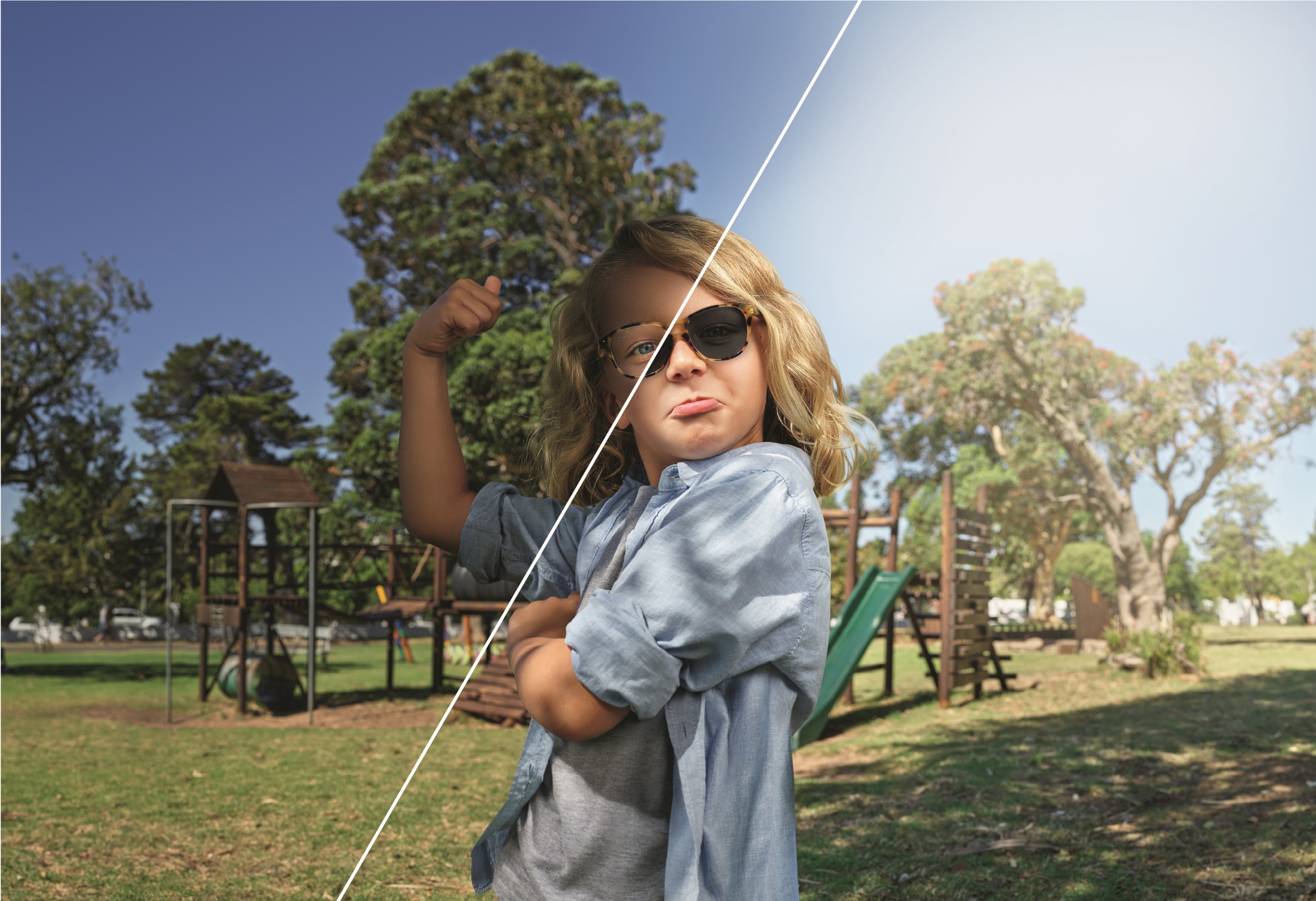 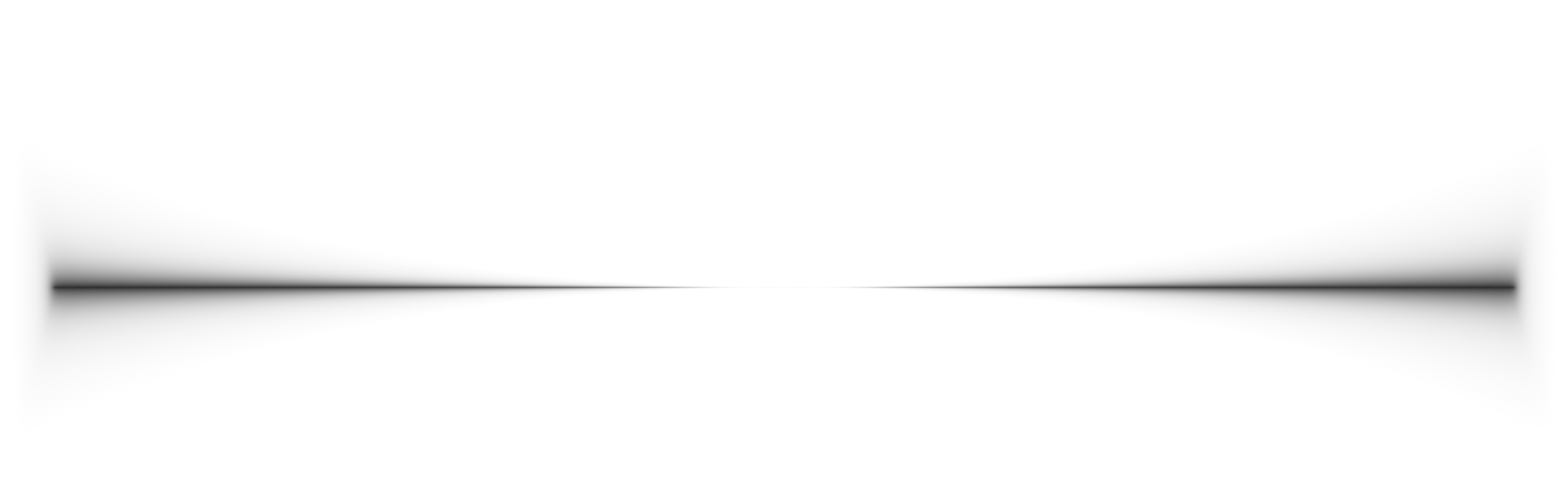 CES ENFANTS
MERCI!
BRILLANTS
[Speaker Notes: Nous vous souhaitons beaucoup de succès dans vos interactions avec les enfants de la génération Z.]